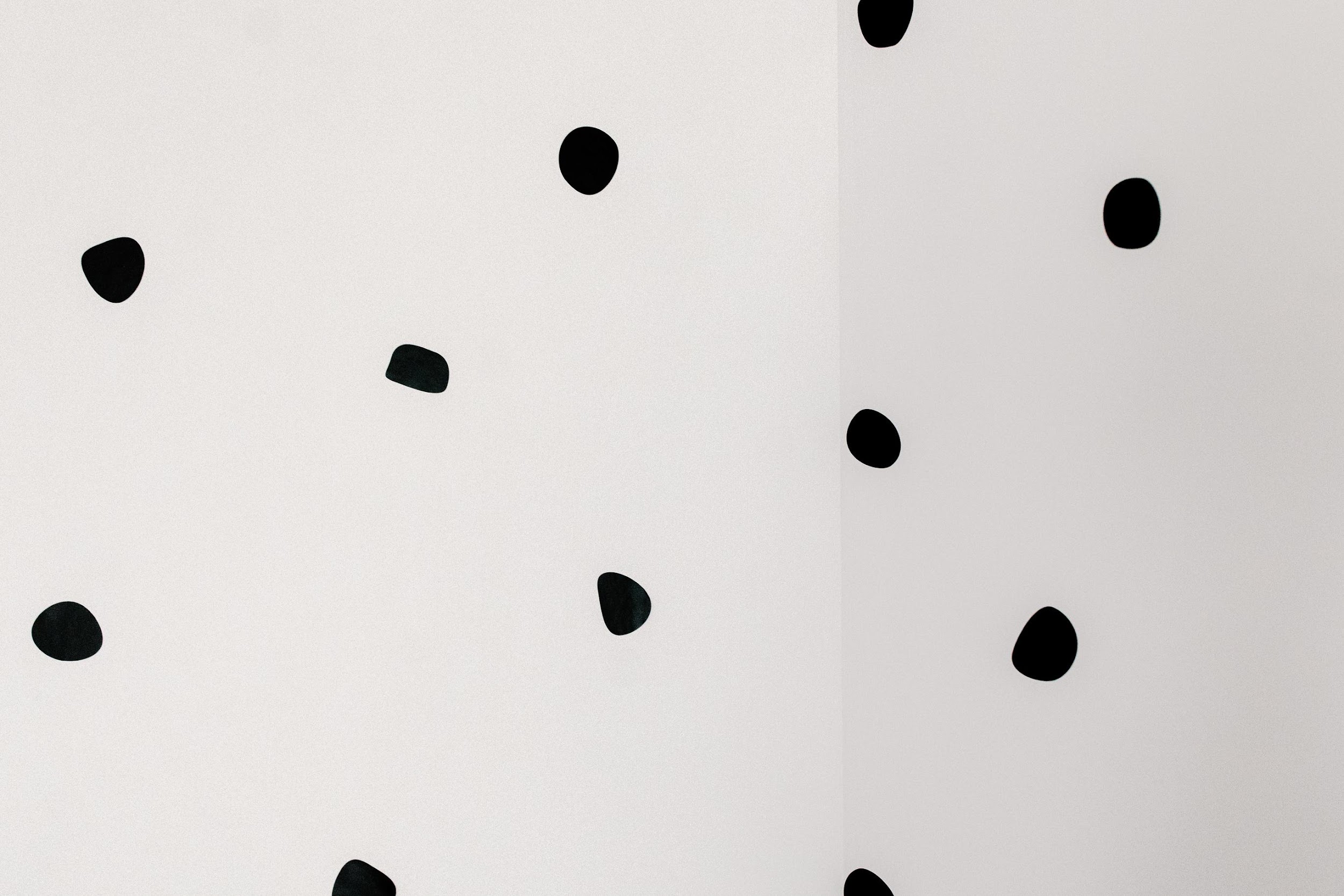 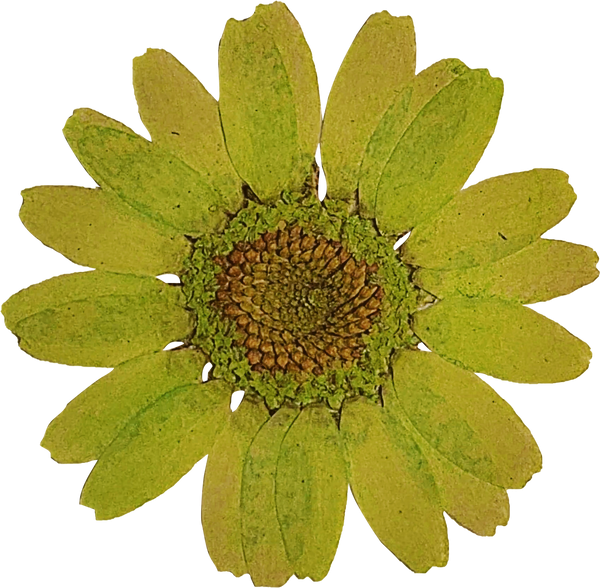 Aesthetic School
P R E S E N T A T I O N
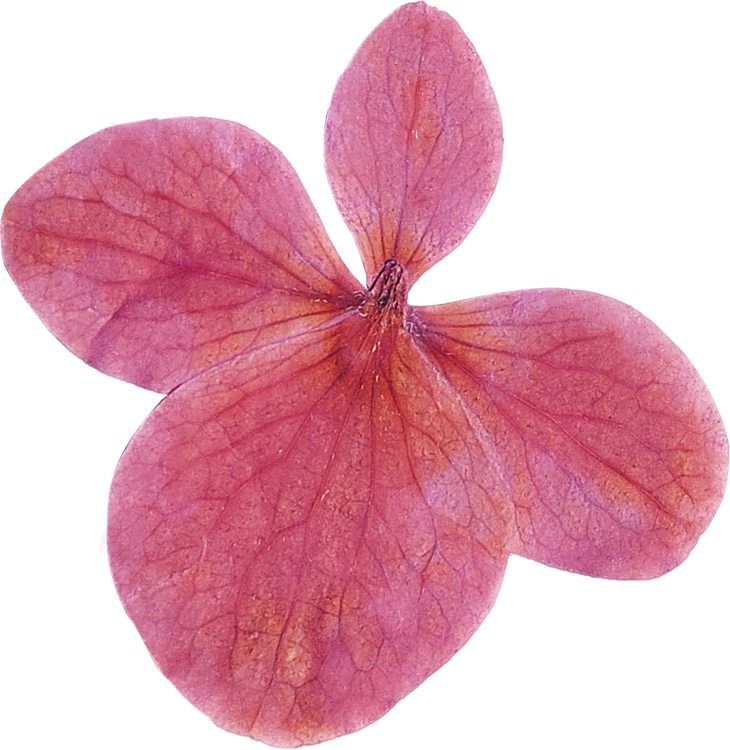 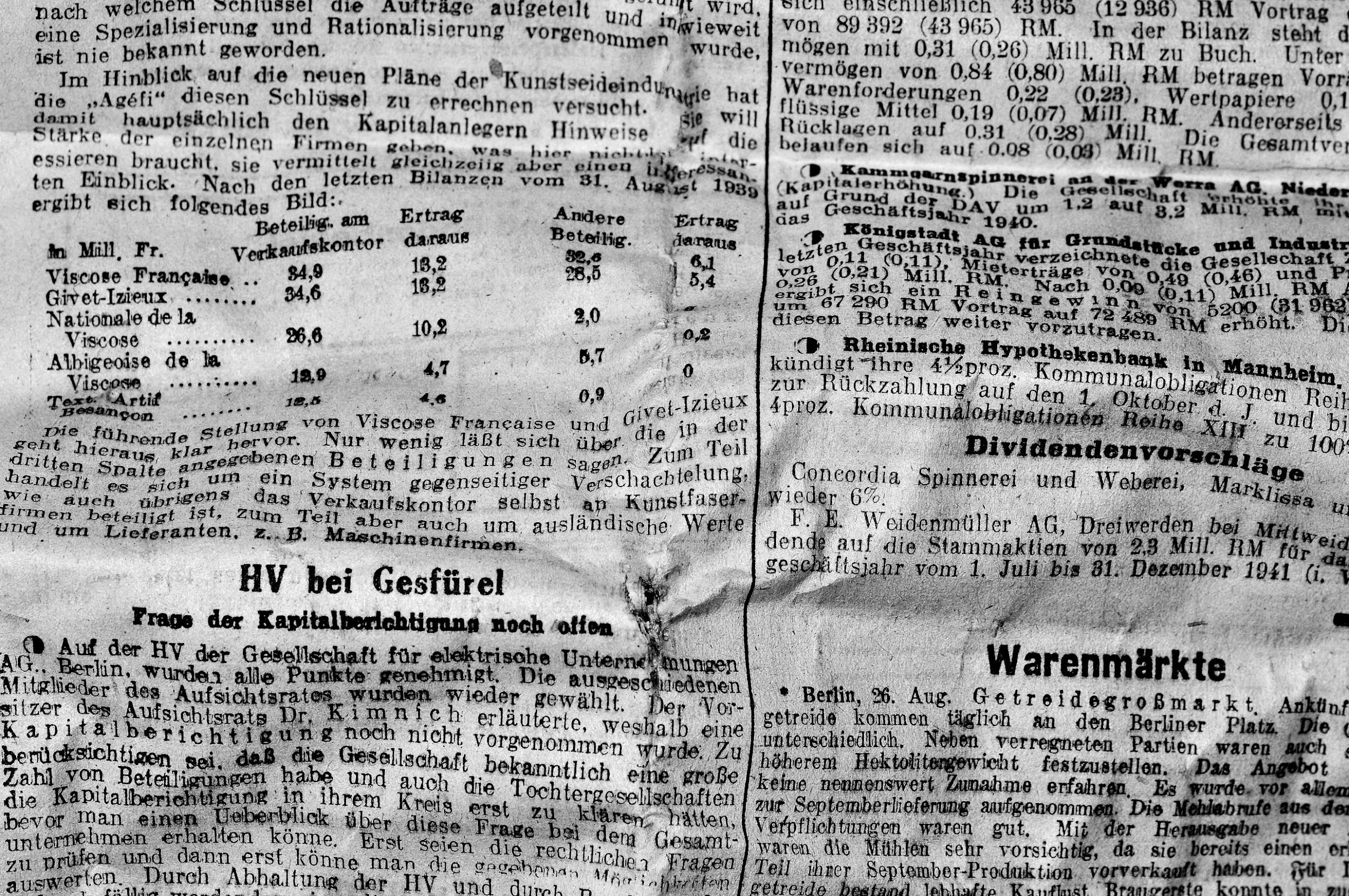 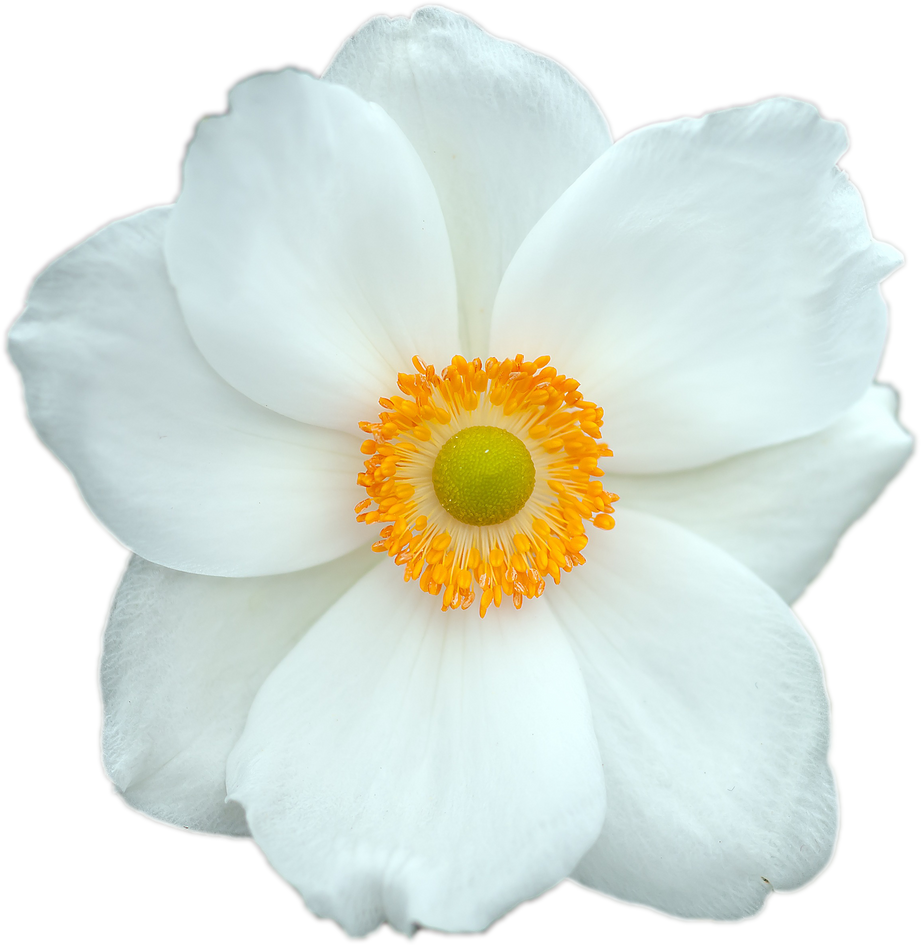 How to Use This Presentation
CANVA
POWERPOINT
GOOGLE SLIDES
Export this design from Canva as a GoogleSlide template. This will provide you with all the fonts used and elements used in this presentation as listed on page 21. Learn more on slide 4.
Click on the "Canva" button under this presentation preview. Start editing your presentation. You need to sign in to your Canva account.
Export this design from Canva as a PowerPoint template. Open the design in Canva. This will provide you with all the fonts used and elements used in this presentation as listed on page 21. Learn more on slide 3.
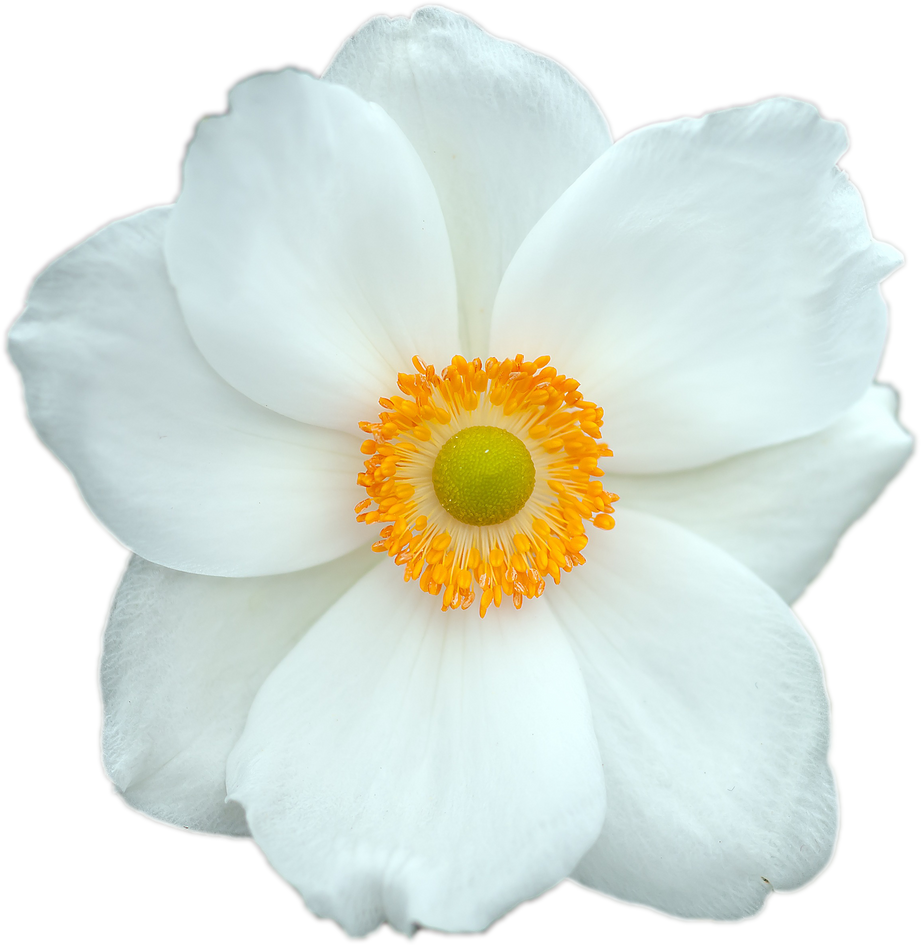 Download this presentation as a Powerpoint template in 3 steps
1.
2.
3.
Enter "PowerPoint" in the search bar and click on the PowerPoint icon to download.
Click on the "Canva" button next to this presentation. Start editing your presentation. You may need to sign in to your Canva account.
Click on the "Share" button on the top right corner in Canva 
and click on "More" at the 
bottom of the menu.
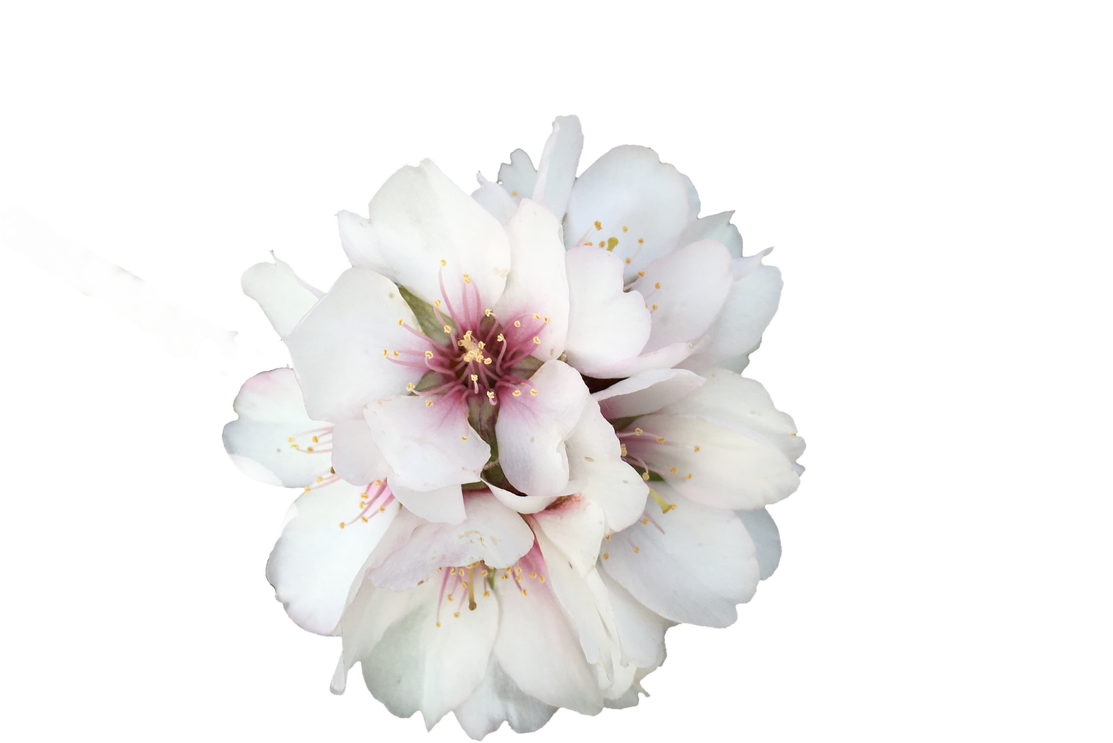 Use this presentation as a Google Slide template in 3 steps
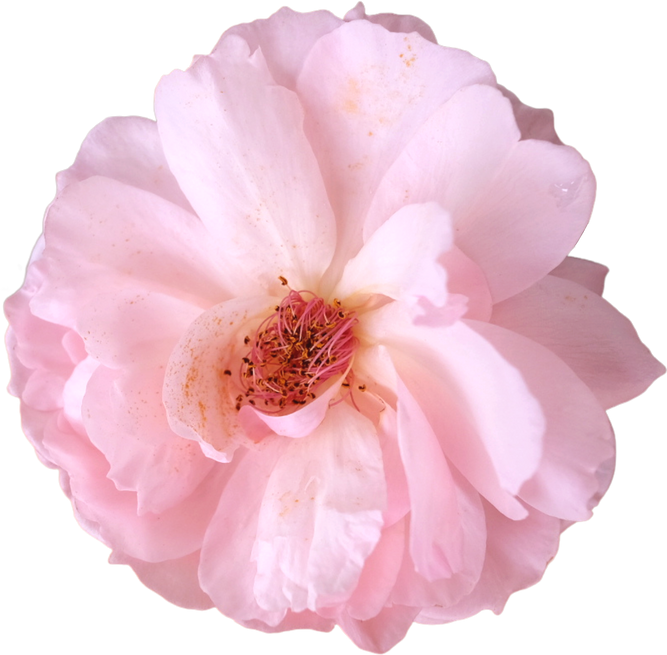 1.
2.
3.
Click on the "Canva" button next to this presentation. Start editing your presentation. You may need to sign in to your Canva account.
Click on the "Share" button on the top right corner in Canva and click on "More" at the bottom of the menu.
Enter "Google Drive" in the search bar and click on the Google Drive icon to add this design as a Google slide in your G Drive. It will ask you to link your Google account to Canva the first time.
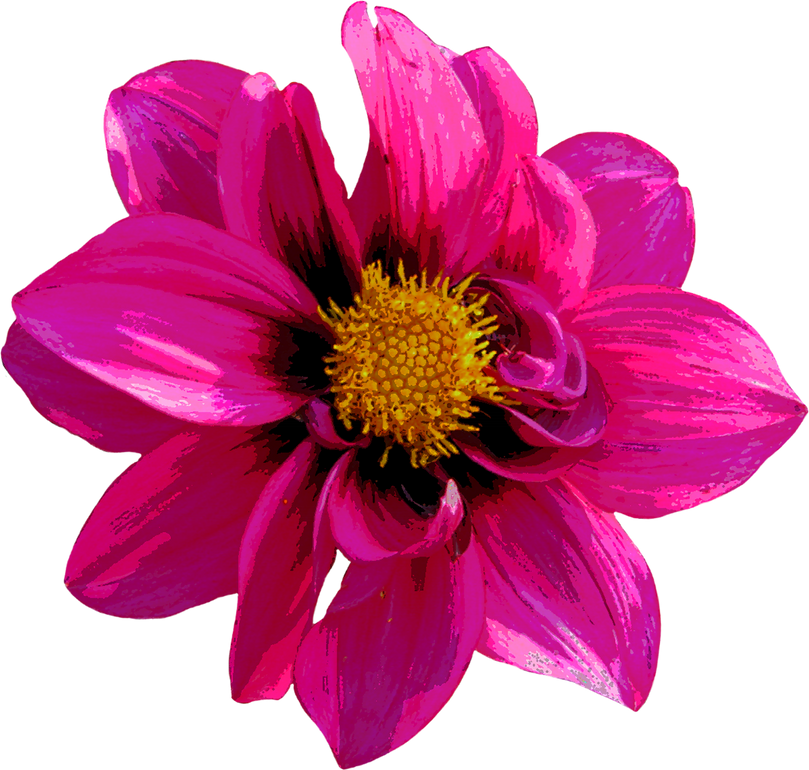 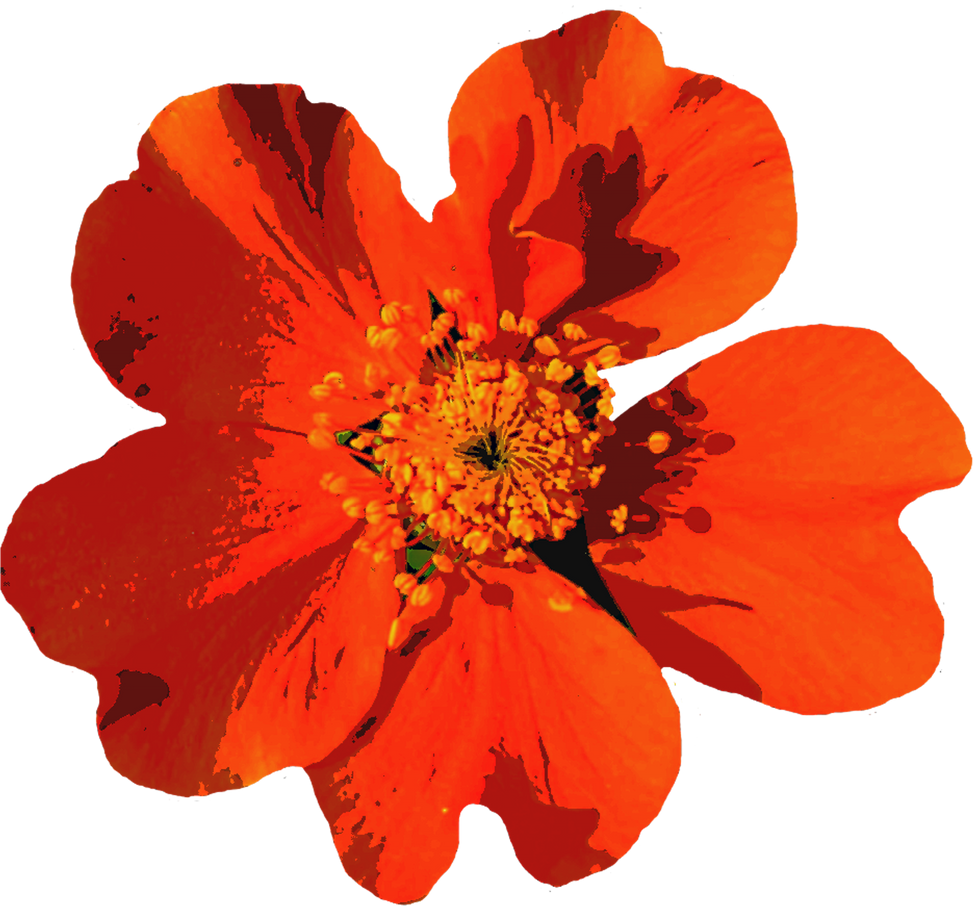 How to Use This Presentation
Google Slides
PowerPoint
Canva
Click on the "Google Slides" button below this presentation preview. 
Click on "Make a copy."
Start editing your presentation.
You need to sign in to your 
Google account.
Click on the "PowerPoint" button below this presentation preview. 
Start editing your presentation.
Download and install the fonts used in this presentation as listed on the 
next page.
Click on the "Canva" button under this presentation preview. 
Start editing your presentation.
You need to sign in to your 
Canva account.
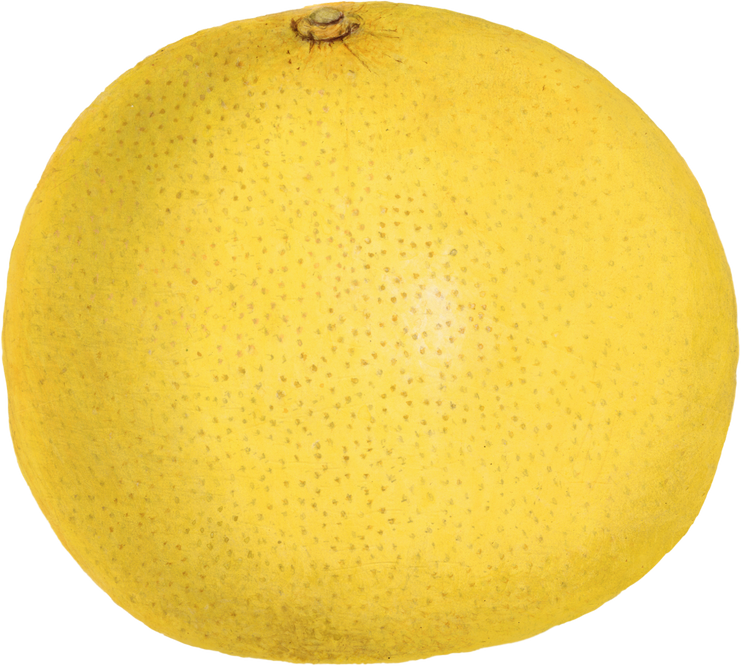 02.
01.
03.
Table Of Contents
Our Projects
About Us
Stats & Numbers
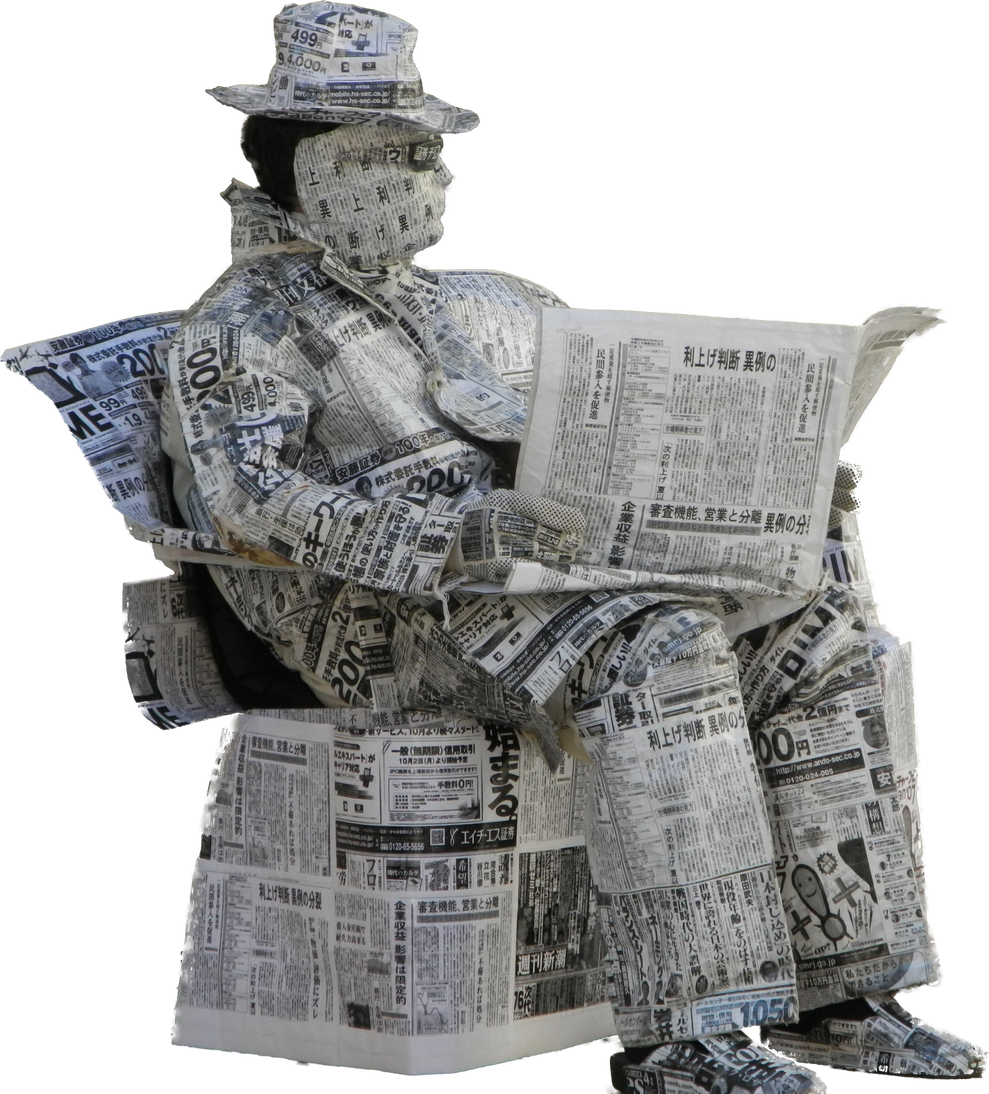 Elaborate on what you want to discuss.
Elaborate on what you want to discuss.
Elaborate on what you want to discuss.
About us
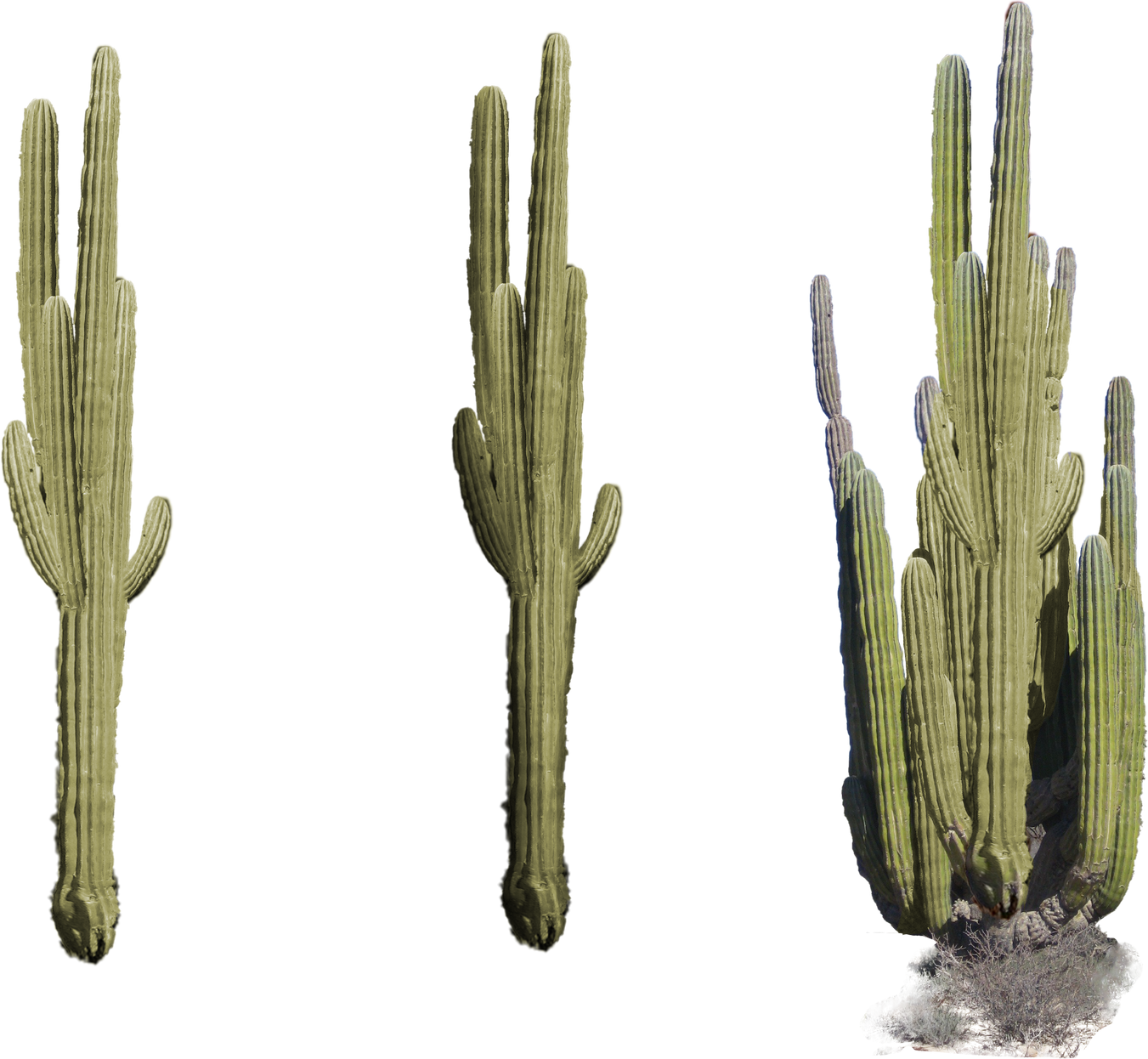 01.
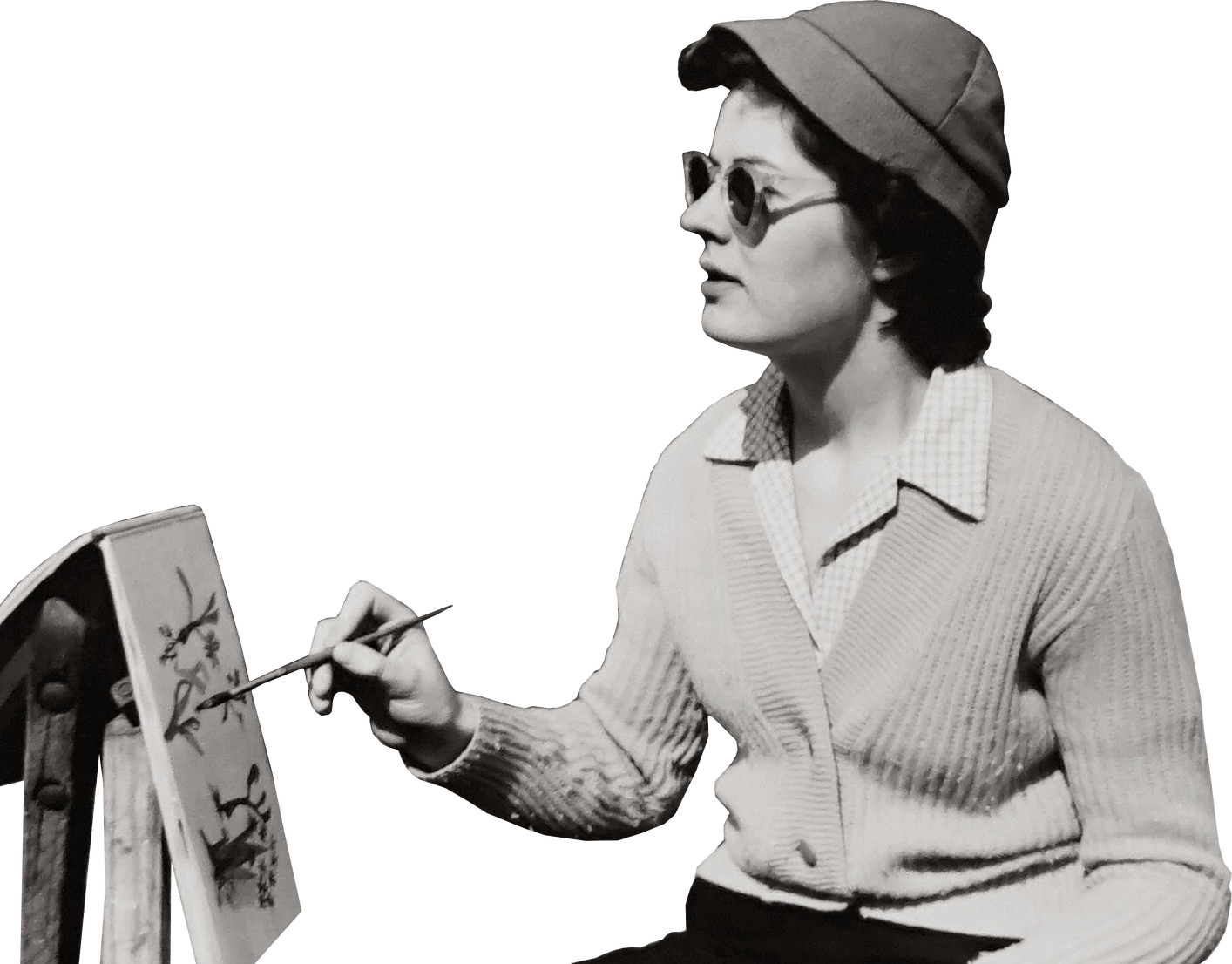 Elaborate on what you want to discuss.
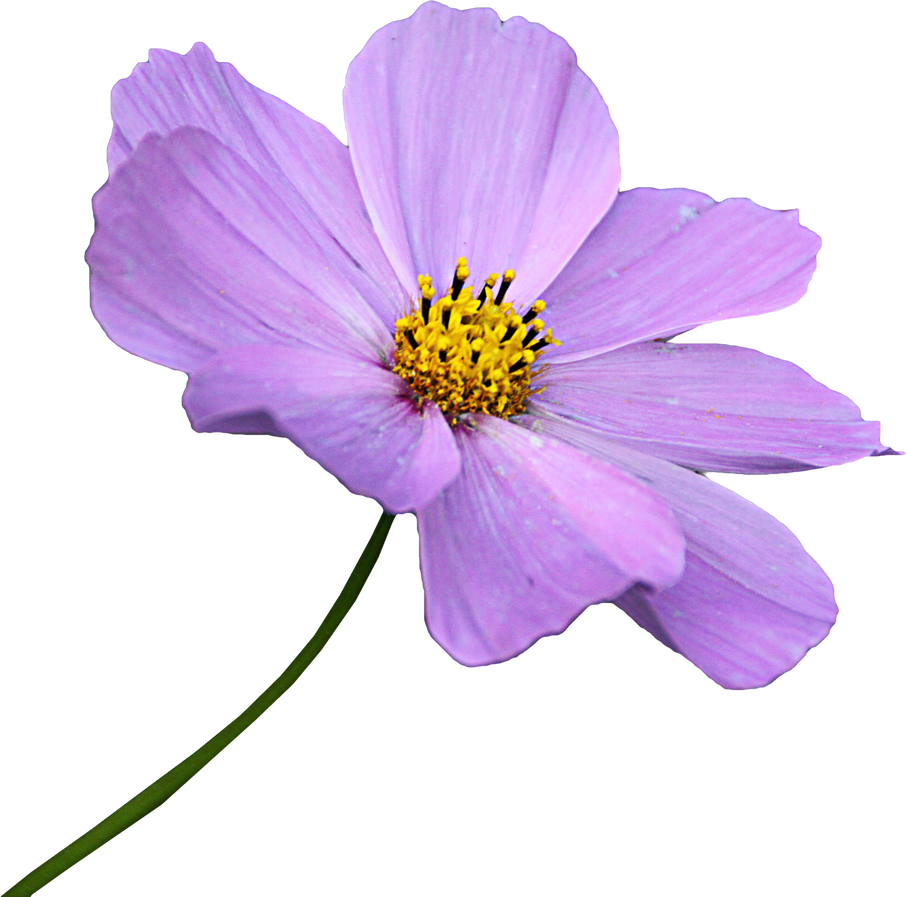 Welcome To Presentation
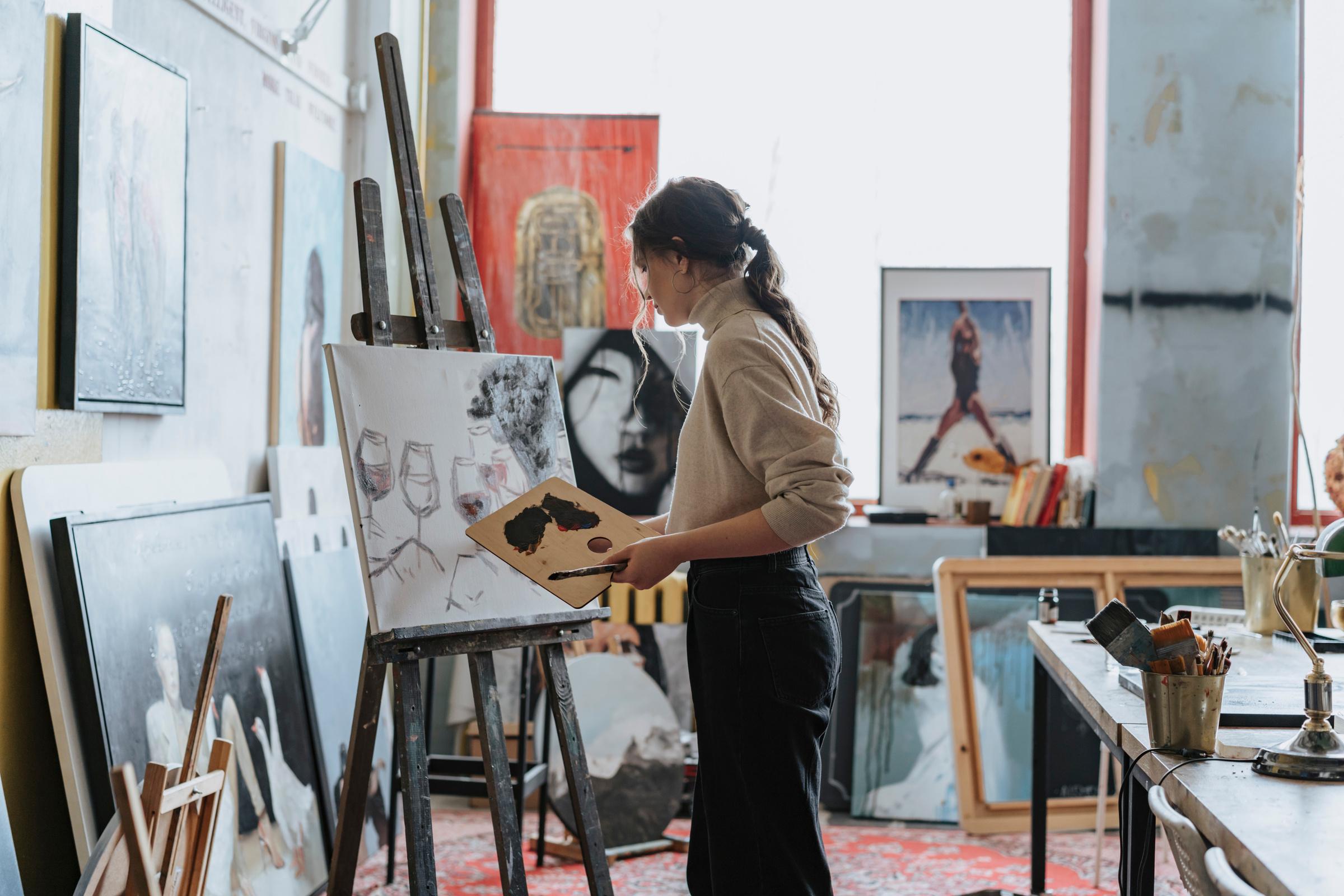 I'm Rain, and I'll be sharing with you my beautiful ideas. Follow me at @reallygreatsite to learn more.
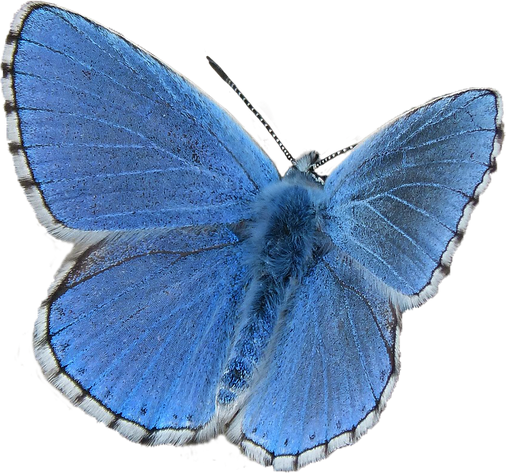 Who we are?
About Us
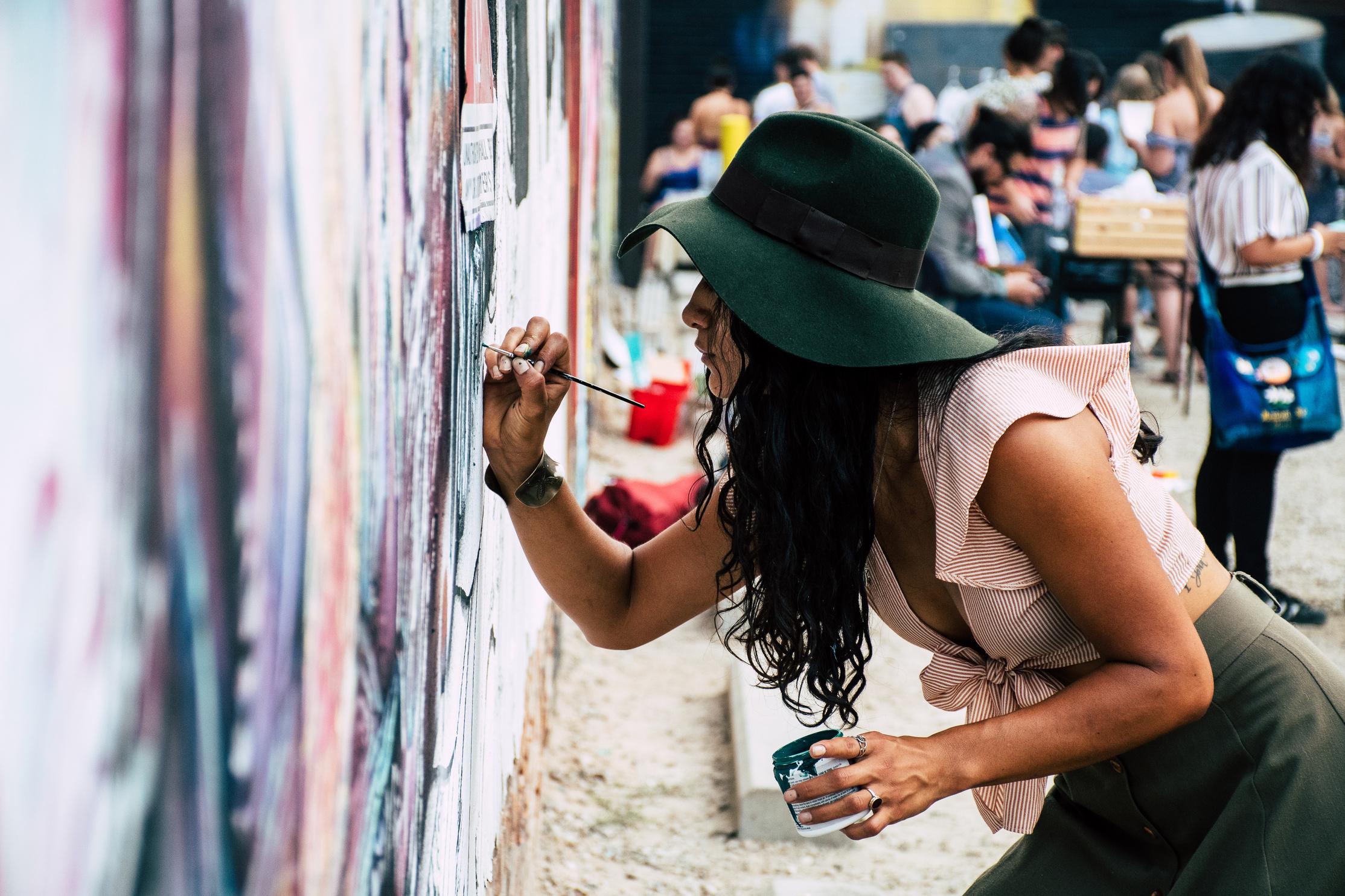 Briefly elaborate on what you want to discuss.
What we do?
Briefly elaborate on what you want to discuss.
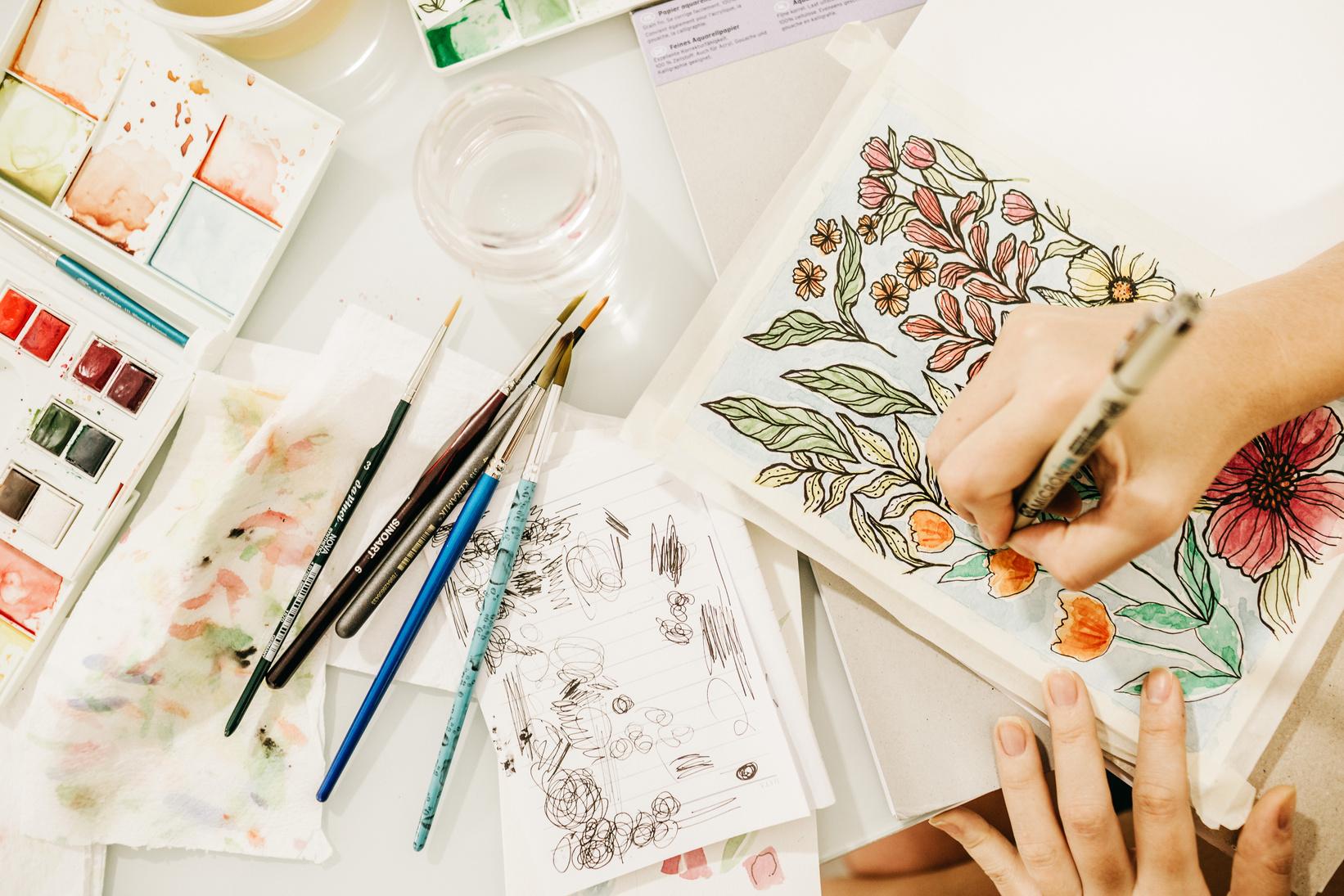 Gallery Image
What can you say about your projects? Share it here!
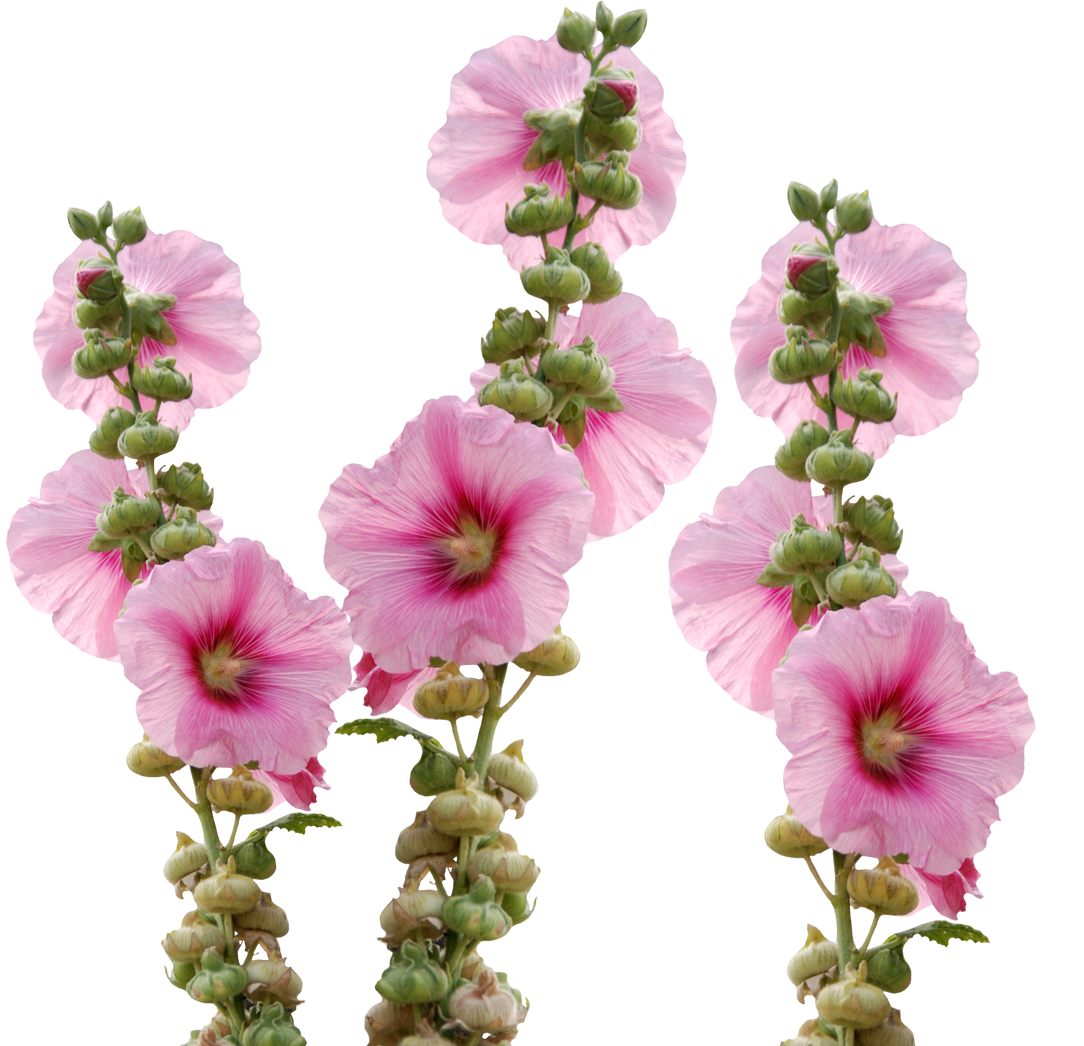 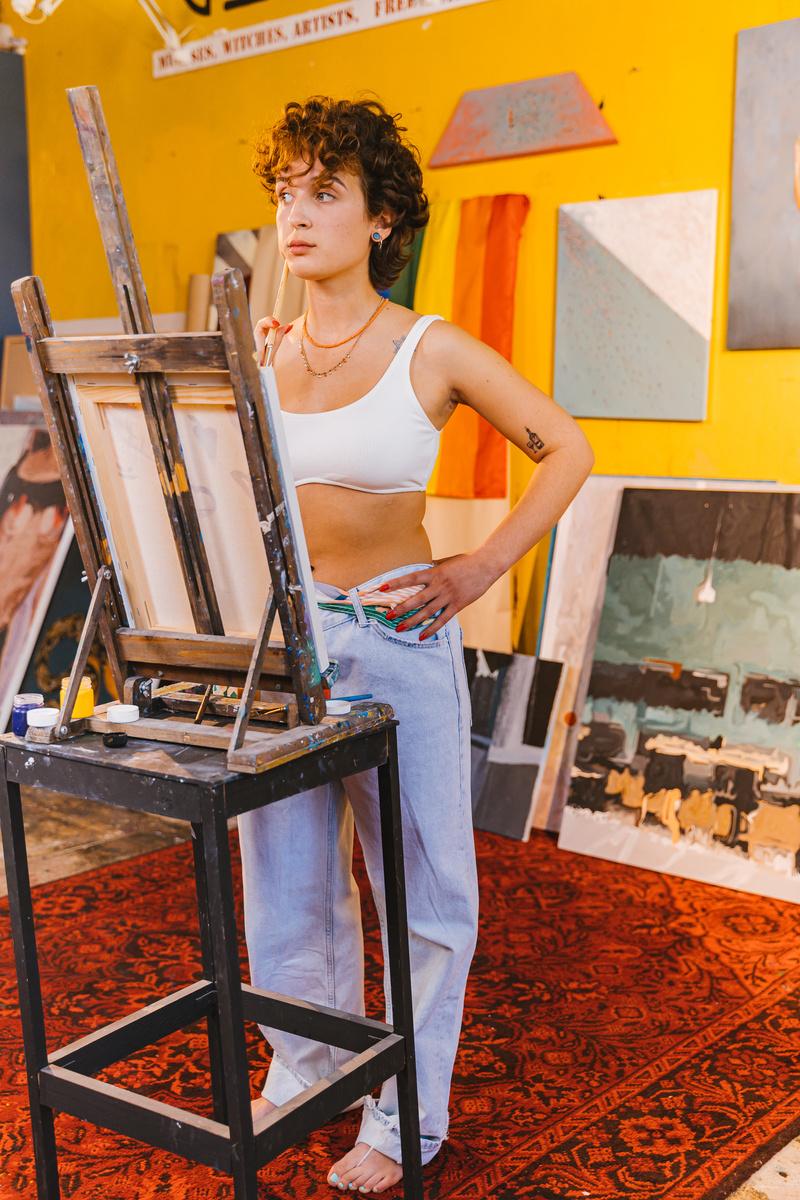 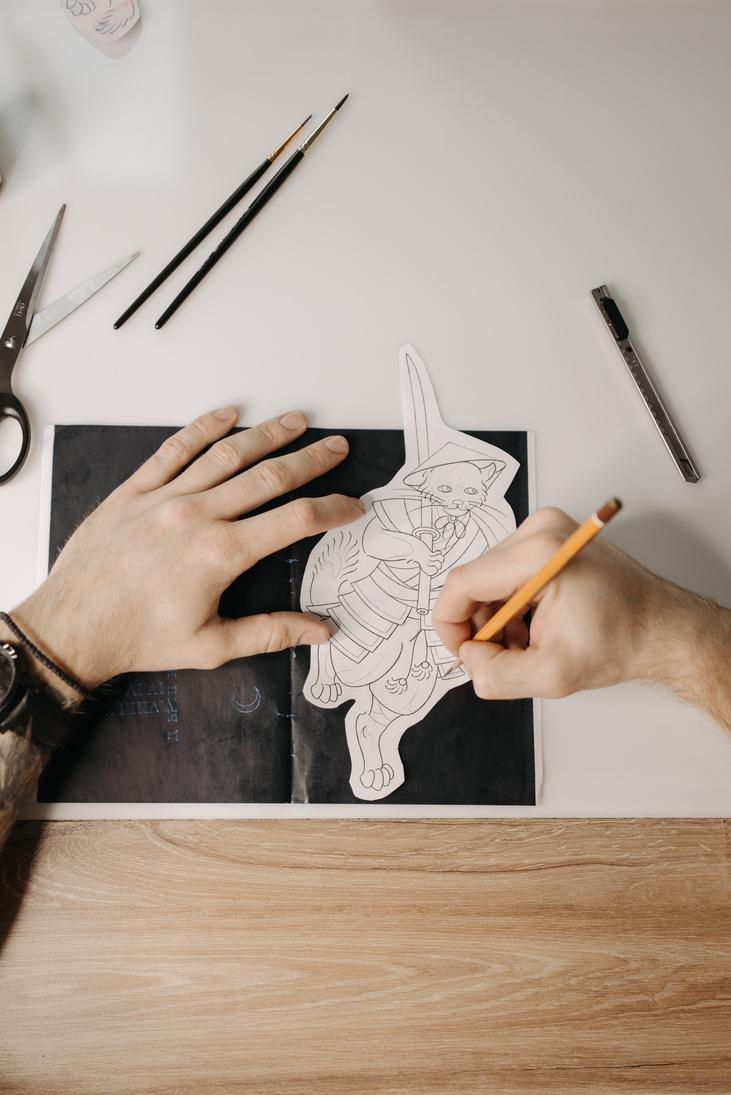 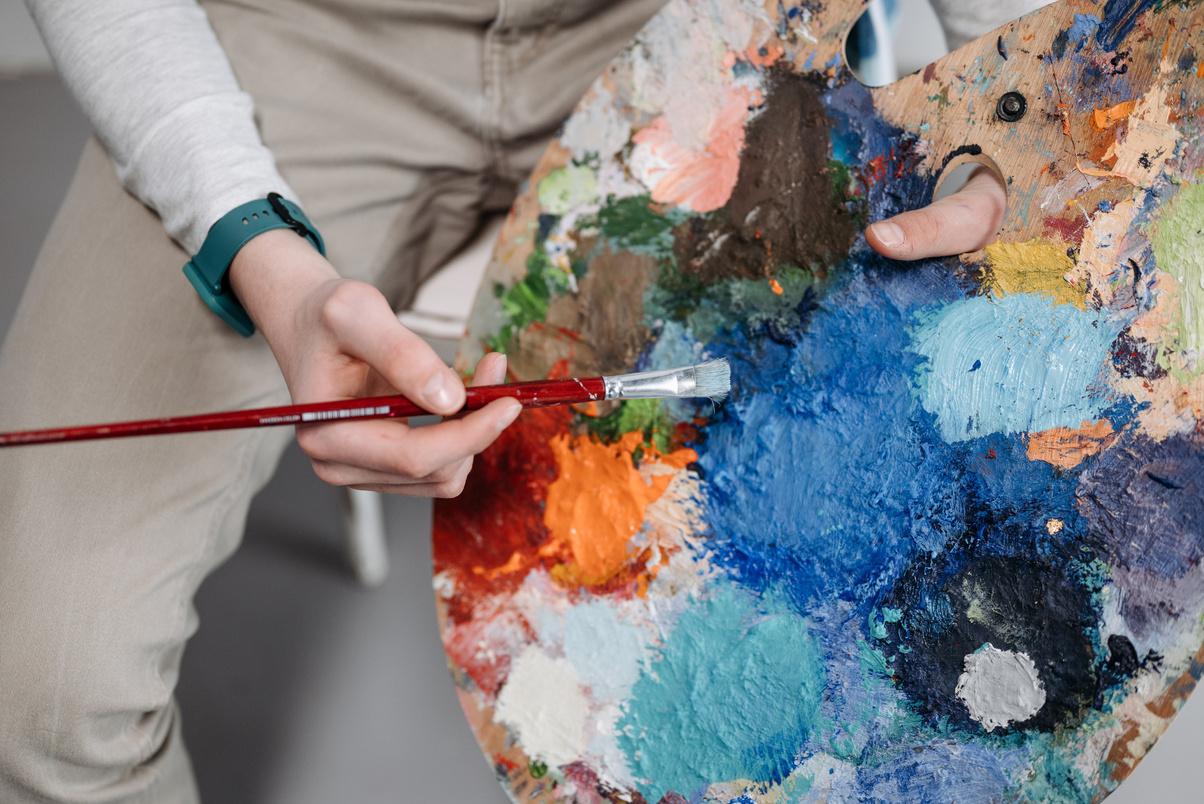 Write an original statement or 
inspiring quote
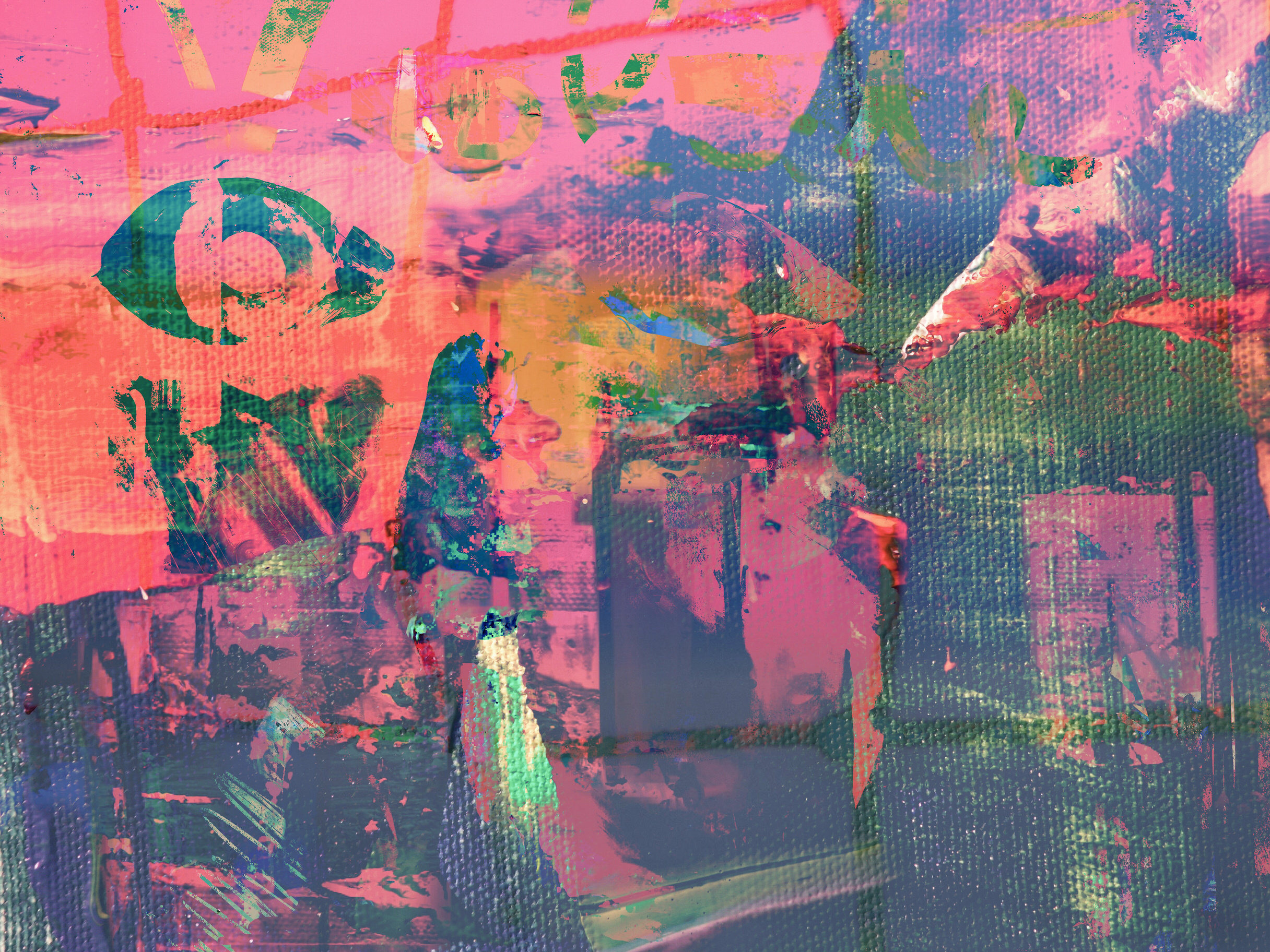 — Include a credit, citation, or supporting message
Name
Name
Name
Name
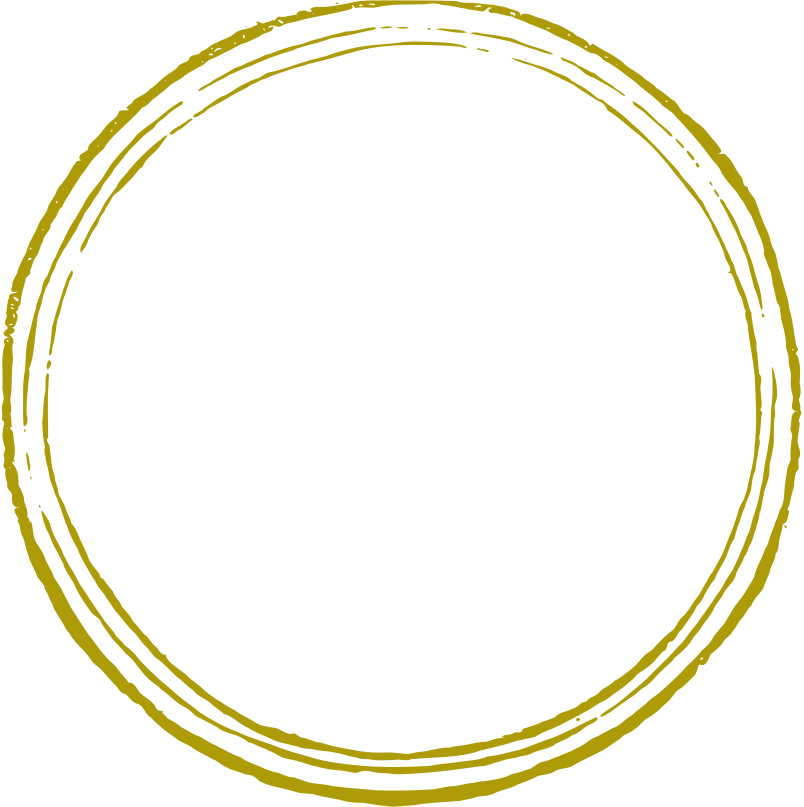 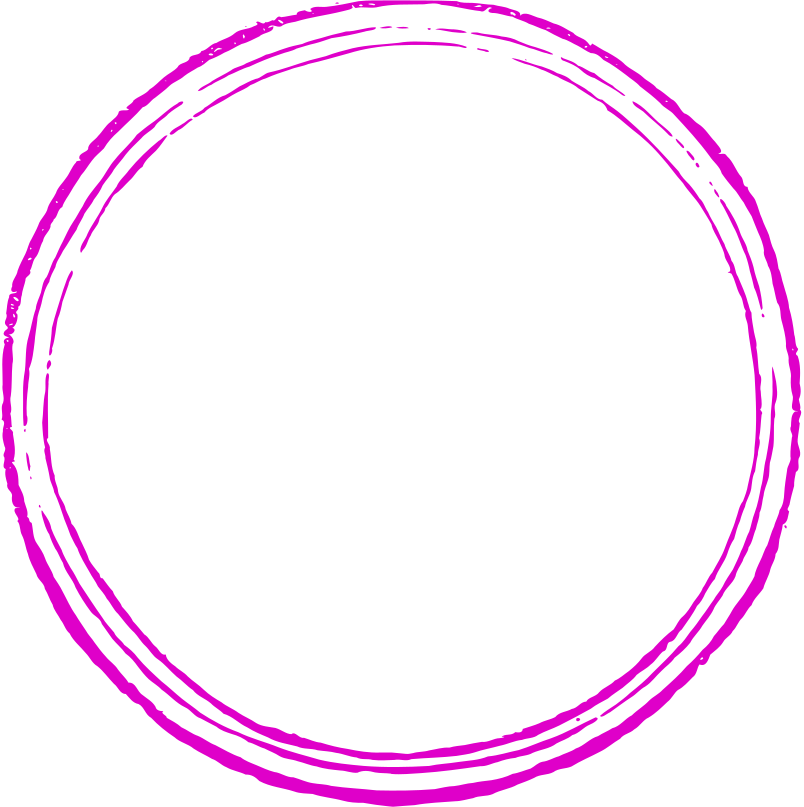 Add a Team Members Page
Title or Position
Title or Position
Title or Position
Title or Position
Elaborate on what you want to discuss.
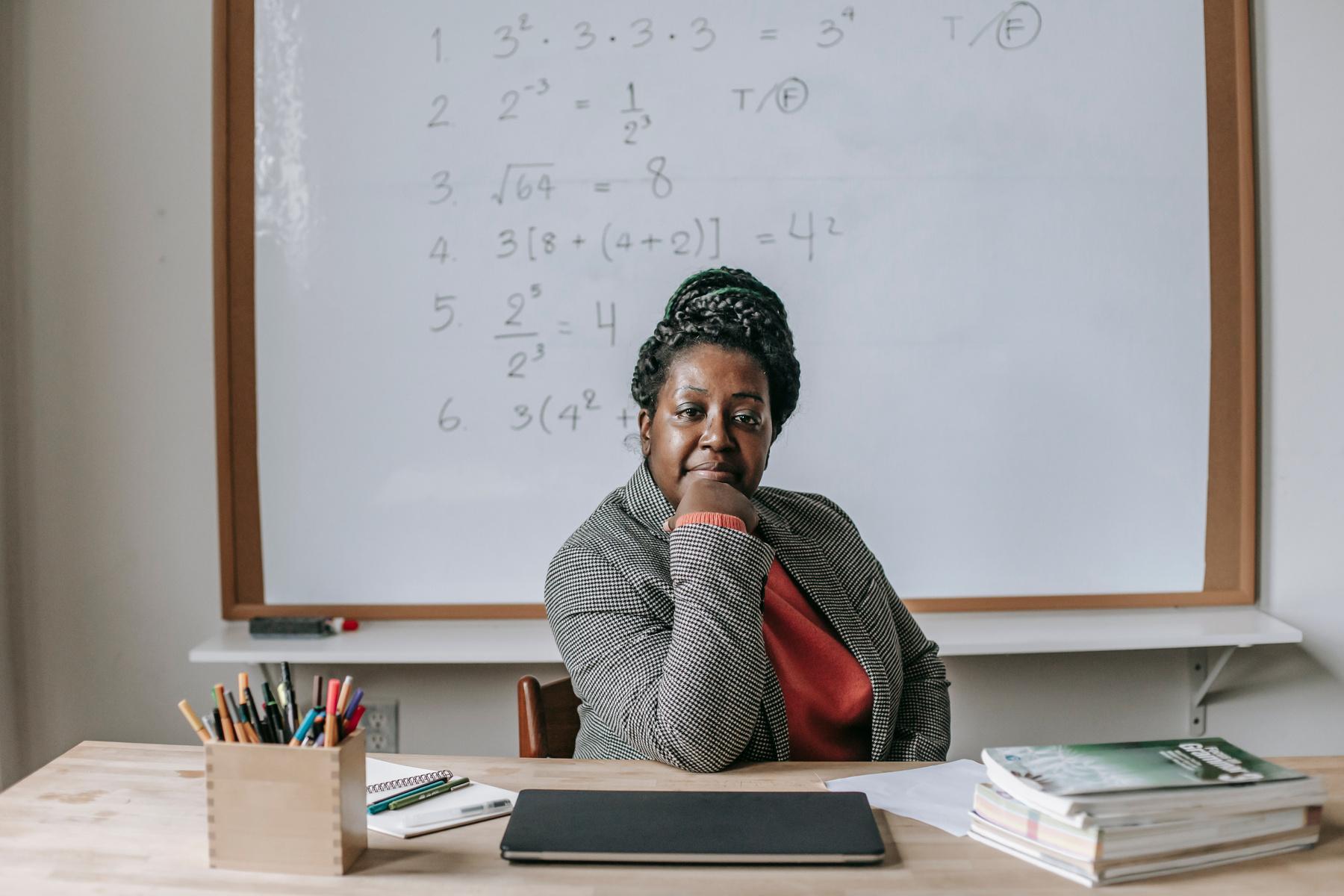 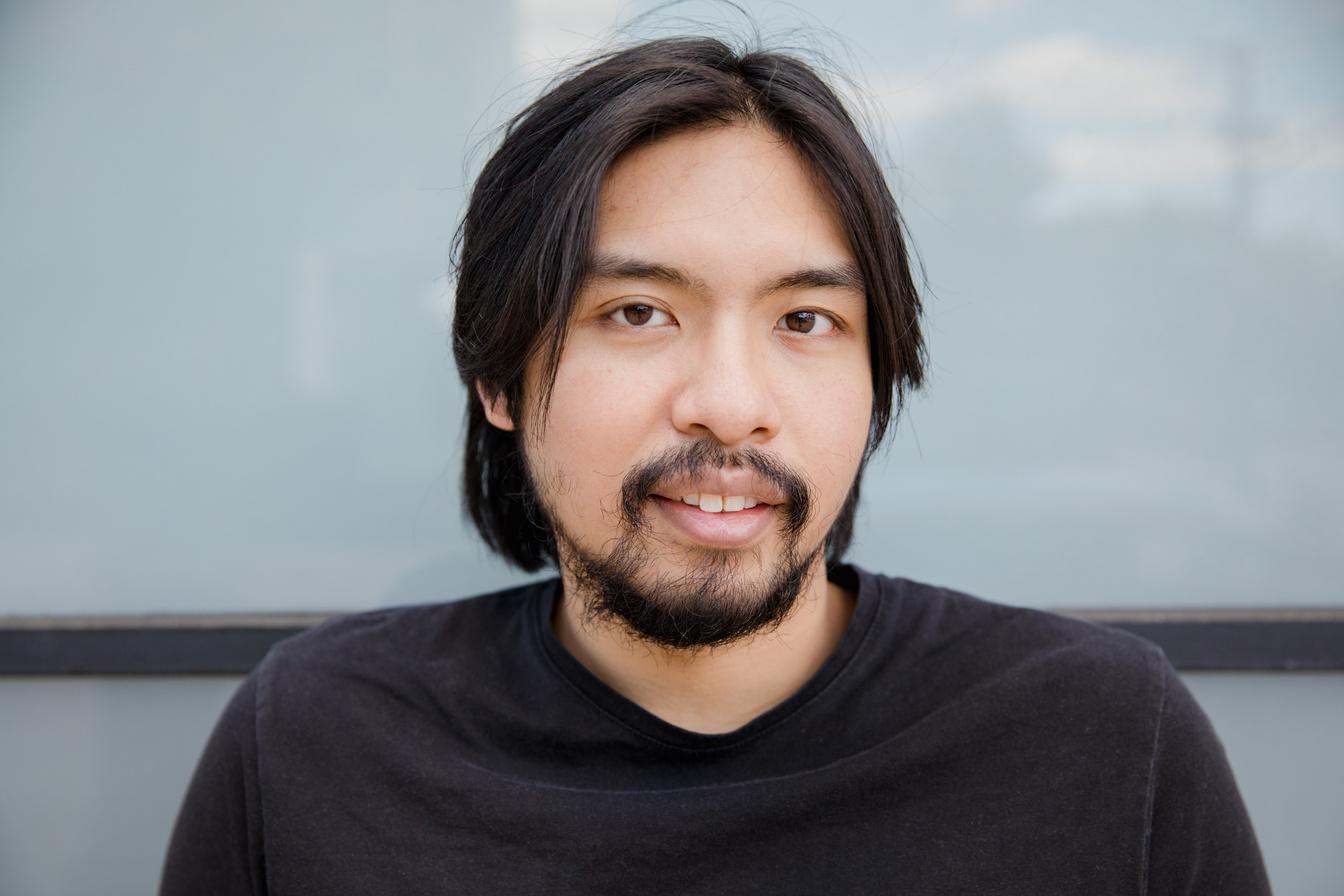 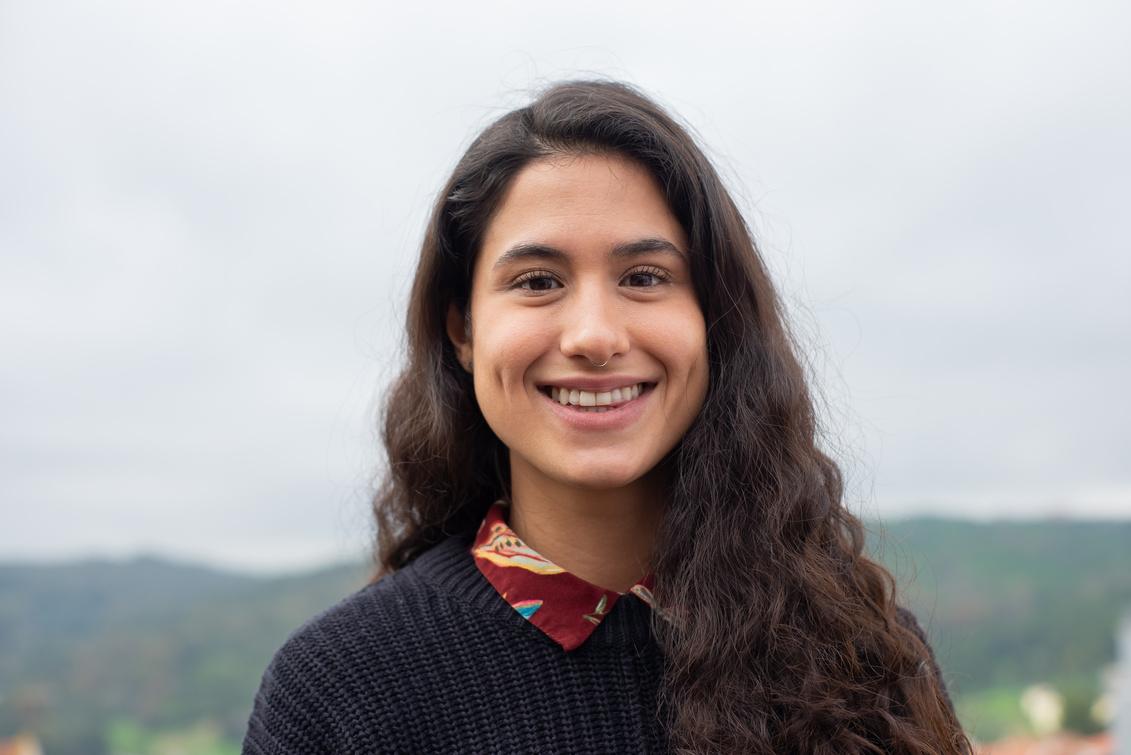 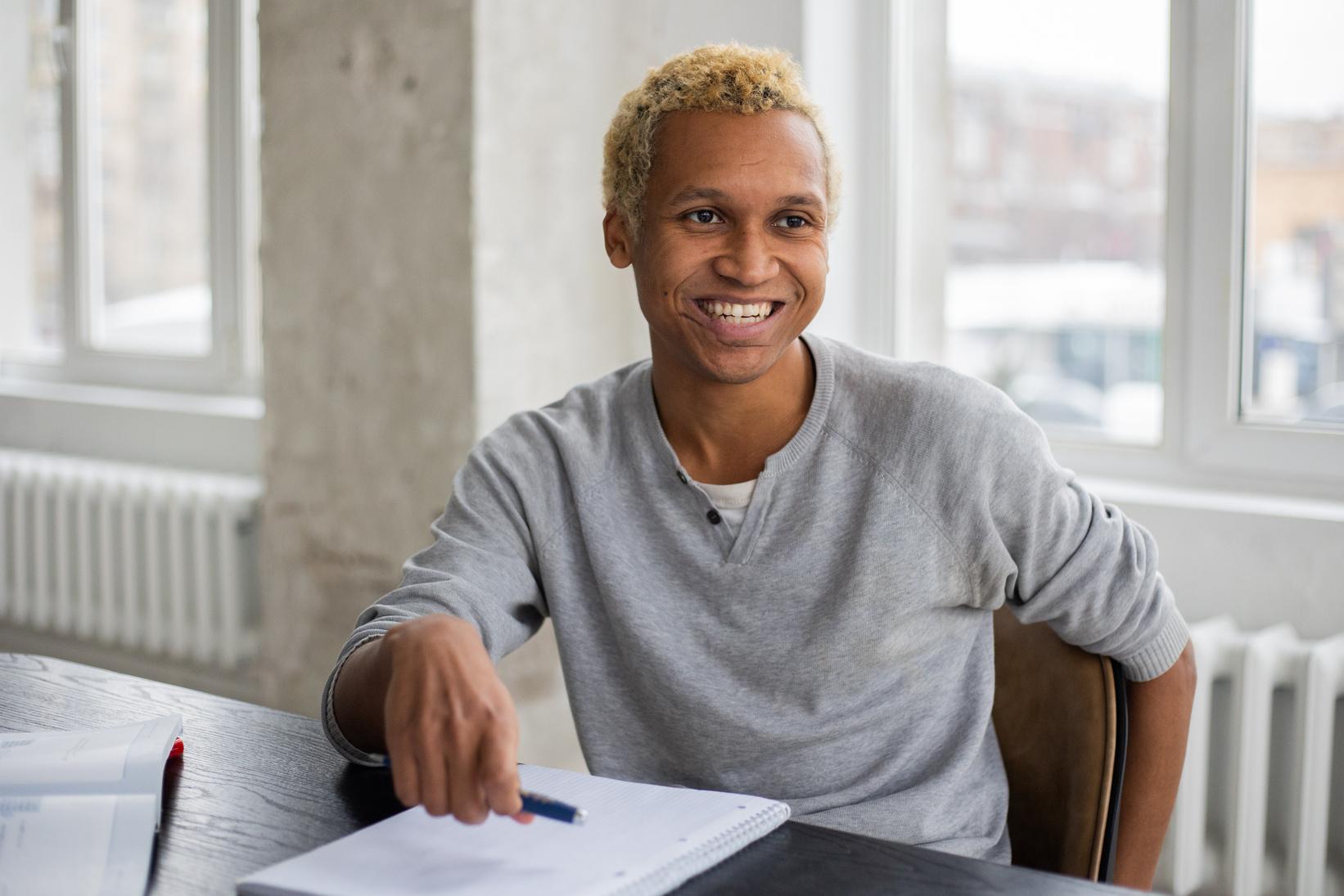 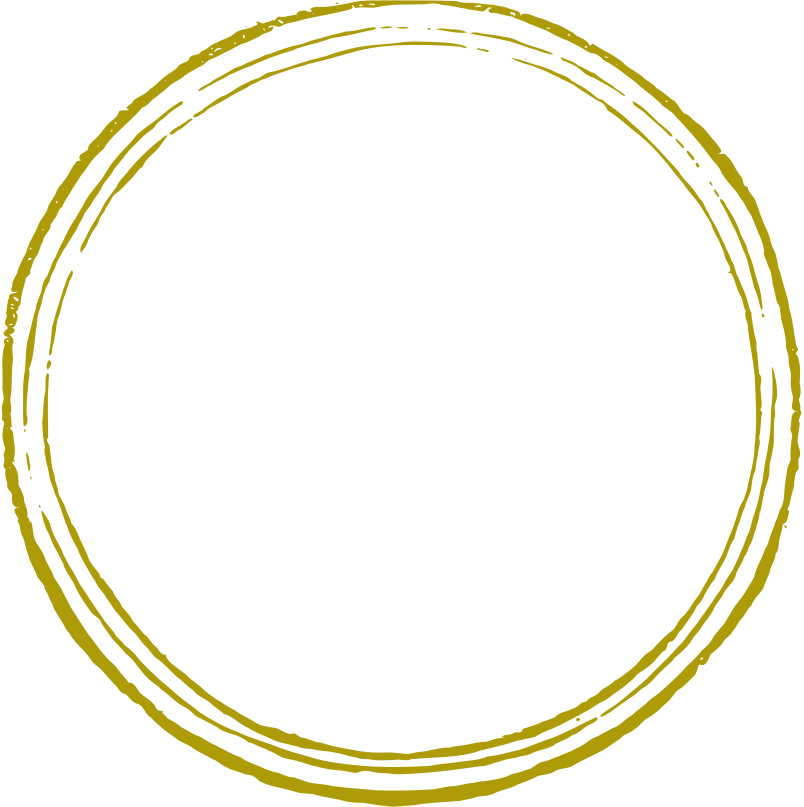 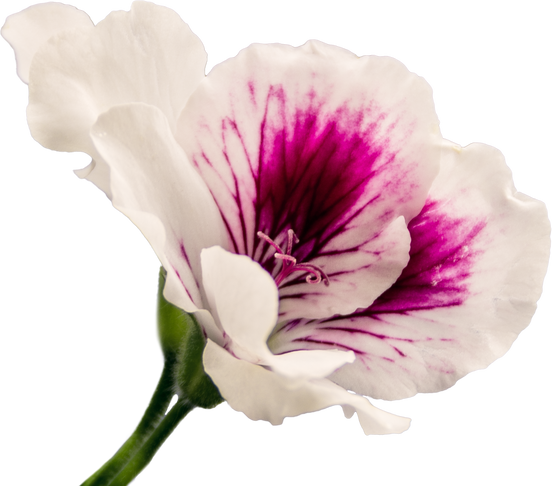 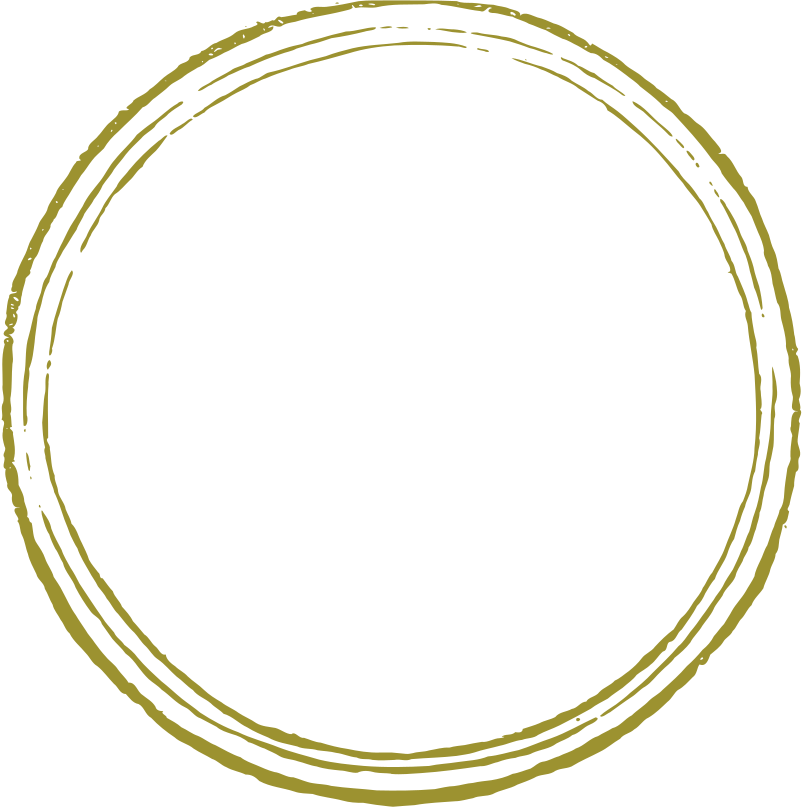 Testimonials
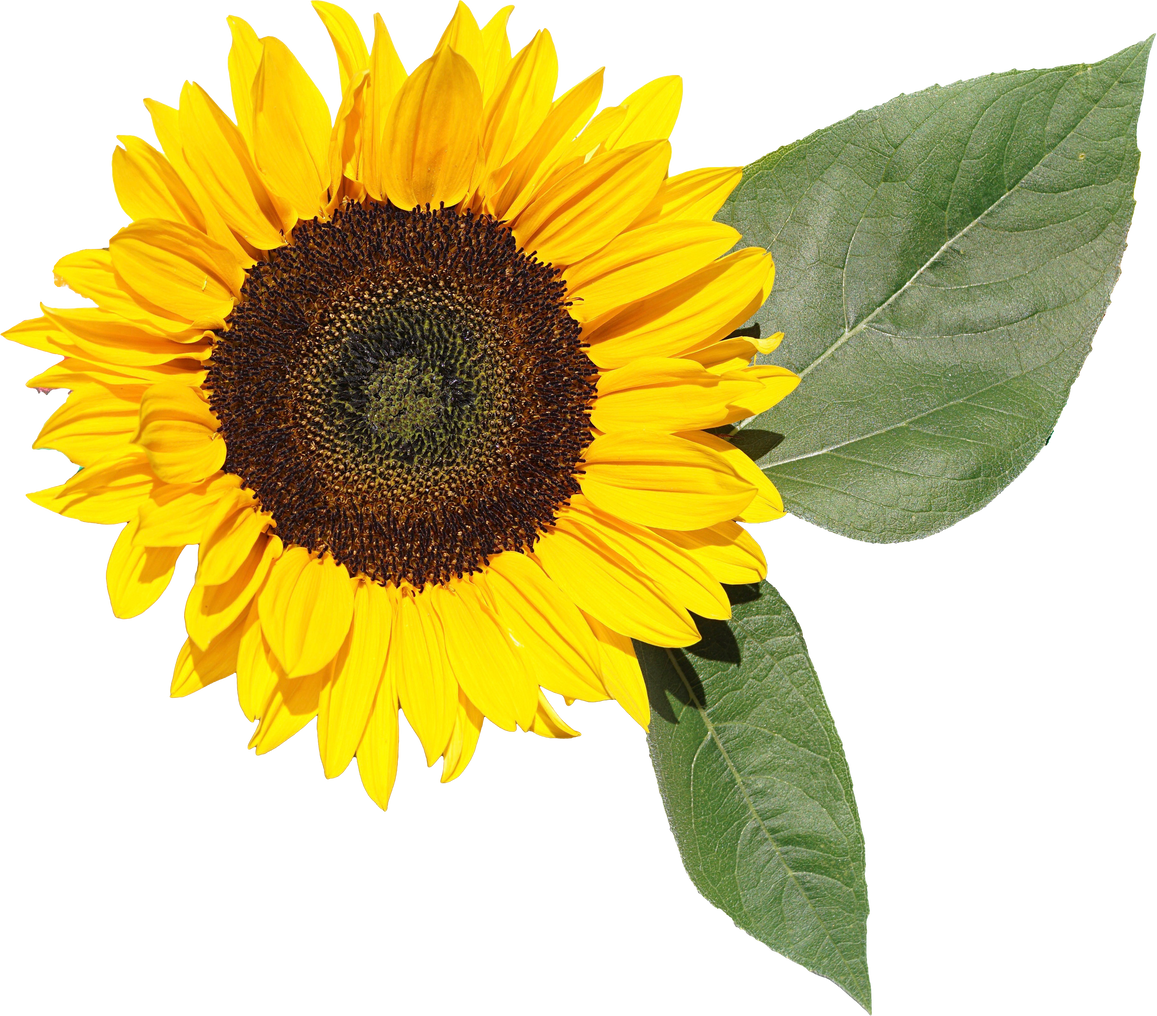 Client name
Client name
Client name
Elaborate on what you want to discuss.
Elaborate on what you want to discuss.
Elaborate on what you want to discuss.
Our Projects
02.
Elaborate on what you want to discuss.
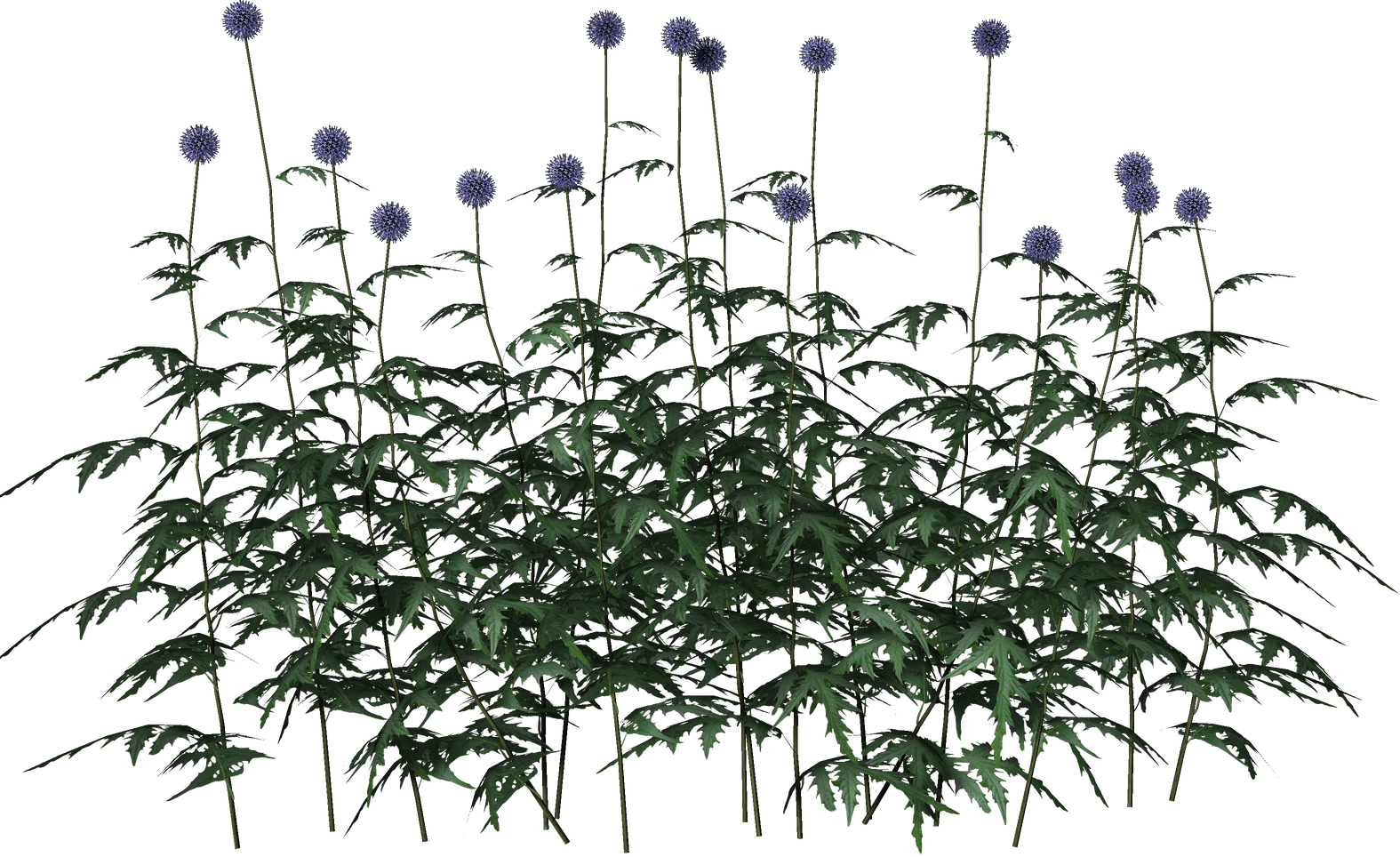 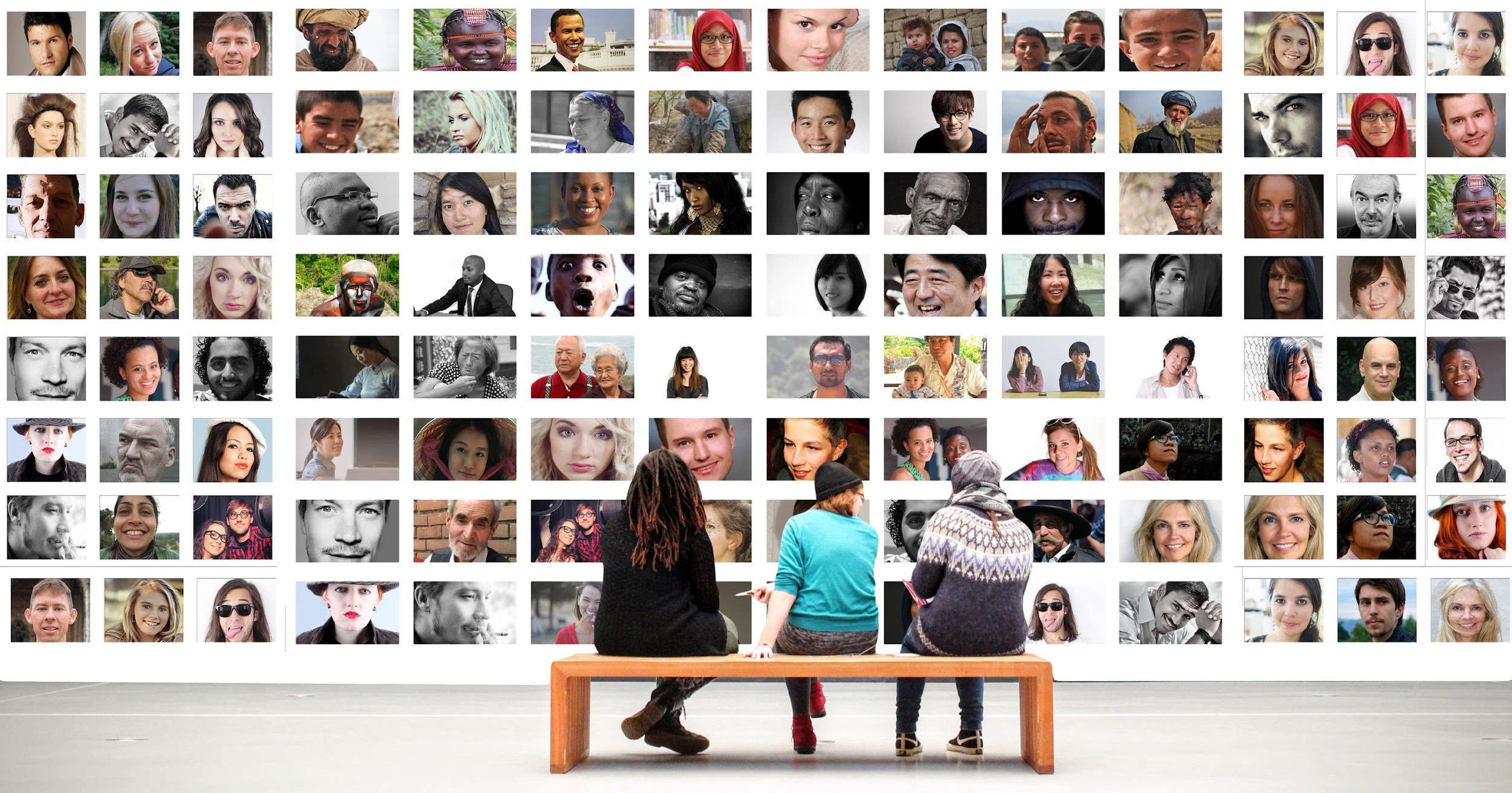 Your Project
Presentations are communication tools that can be used as demonstrations, lectures, speeches, reports, and more. It is mostly presented before an audience. It serves a variety of purposes, making presentations powerful tools for convincing and teaching.
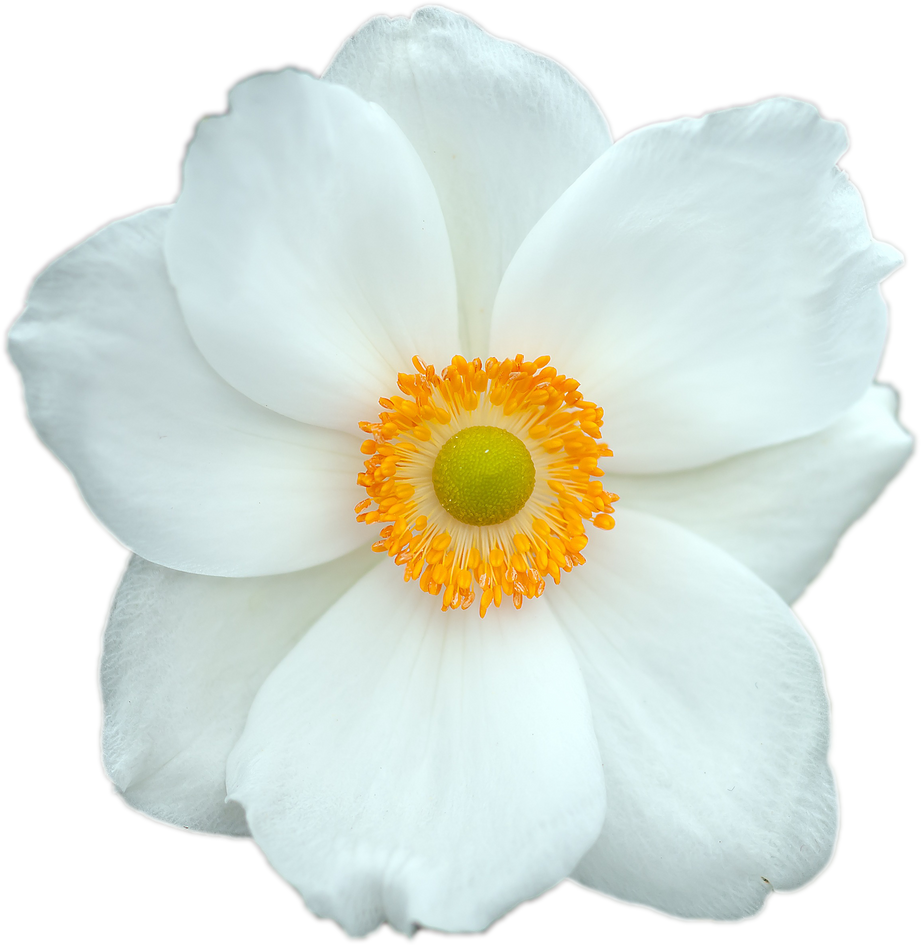 YEAR: 2022
ROLE: WRITE YOUR ROLE
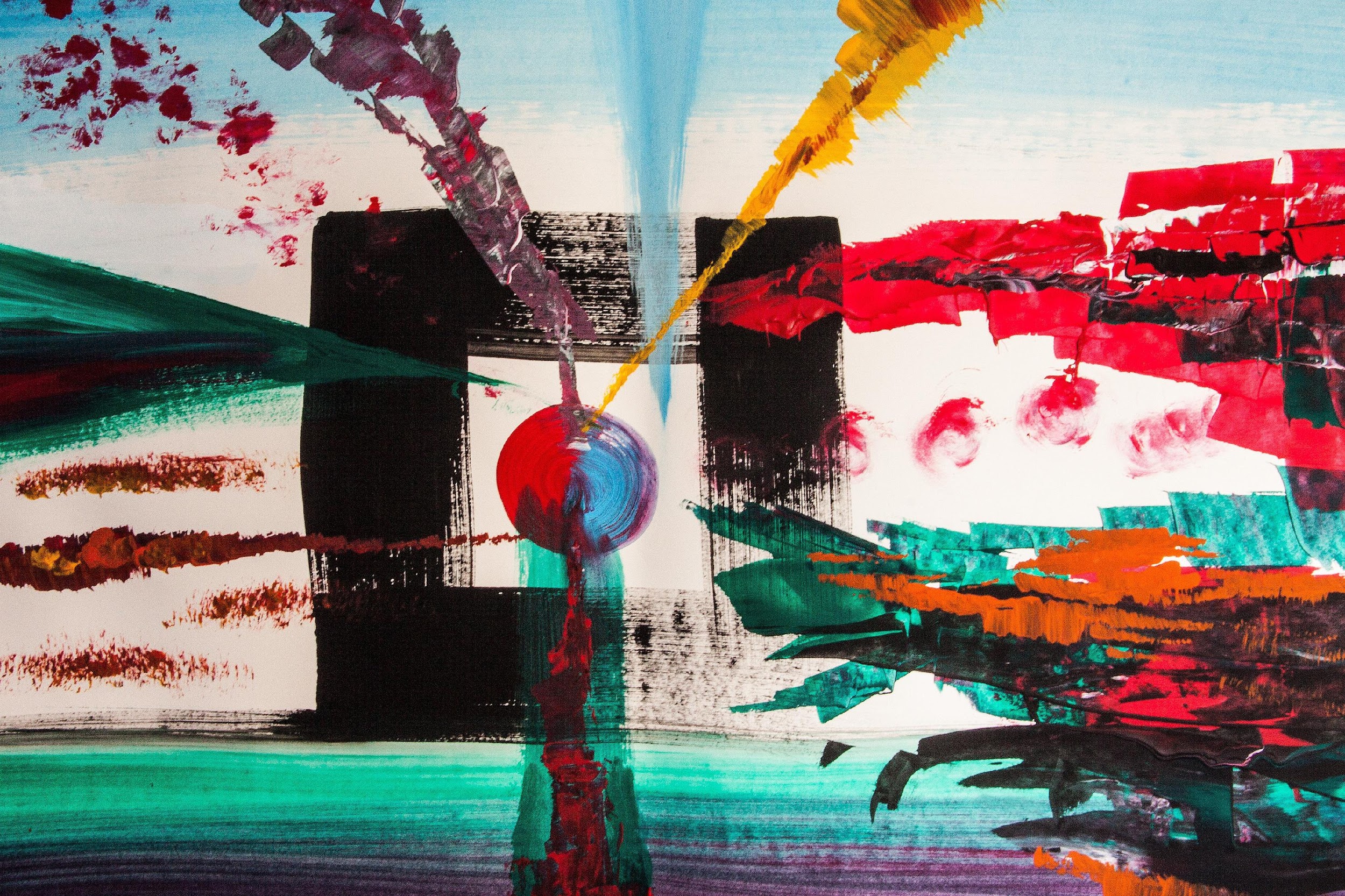 A picture is worth a thousand words
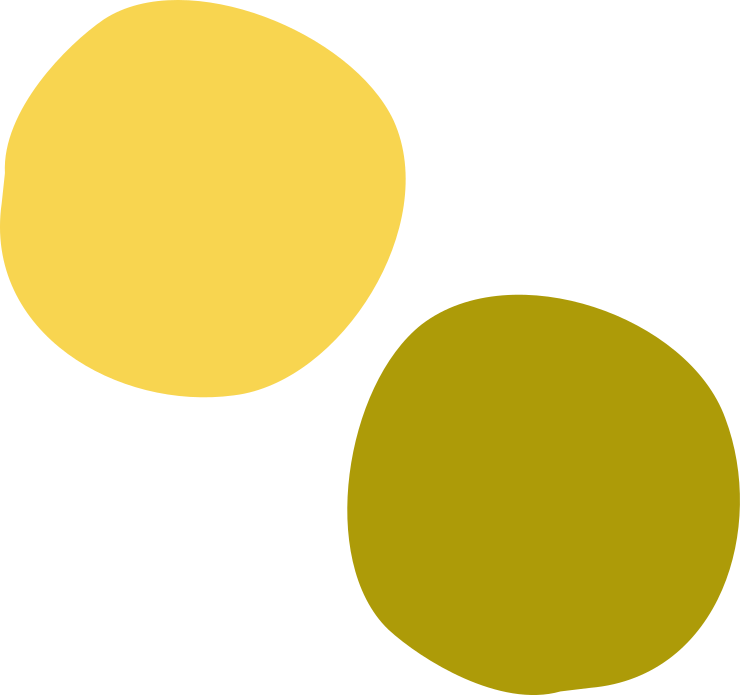 Write your topic or idea
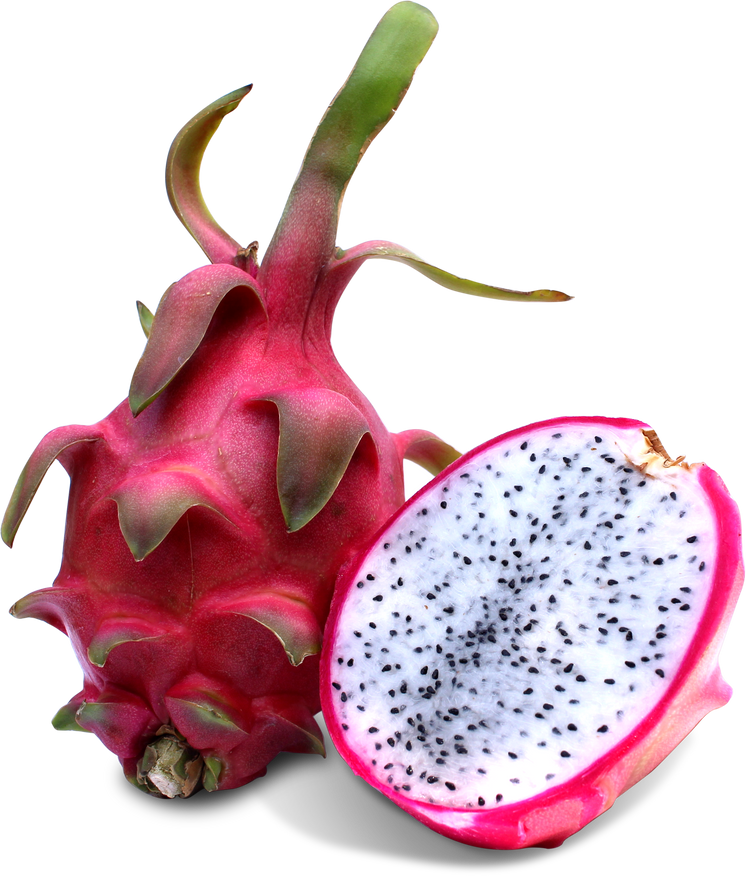 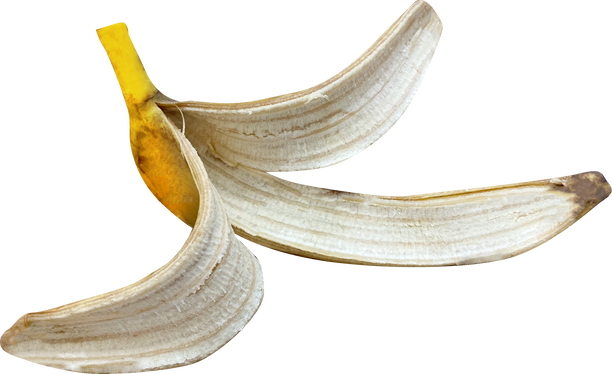 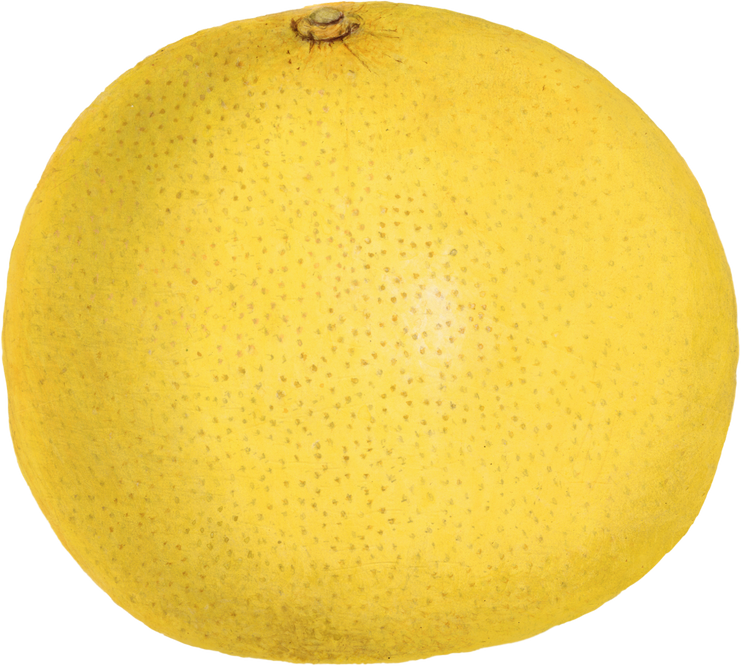 Add a main point
Add a main point
Add a main point
Briefly elaborate on what you want to discuss.
Briefly elaborate on what you want to discuss.
Briefly elaborate on what you want to discuss.
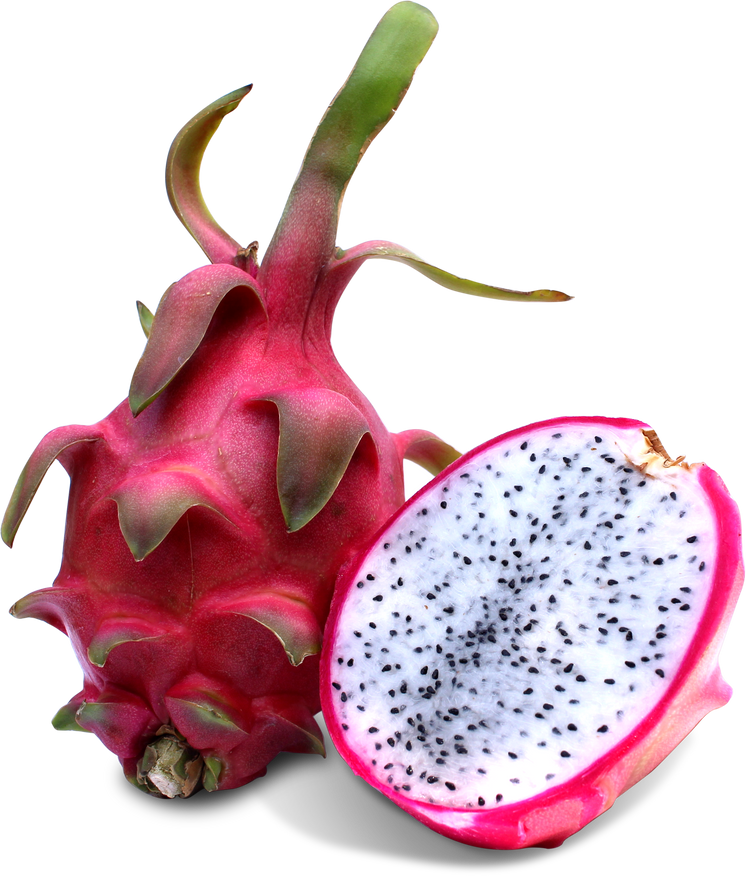 Product Gallery
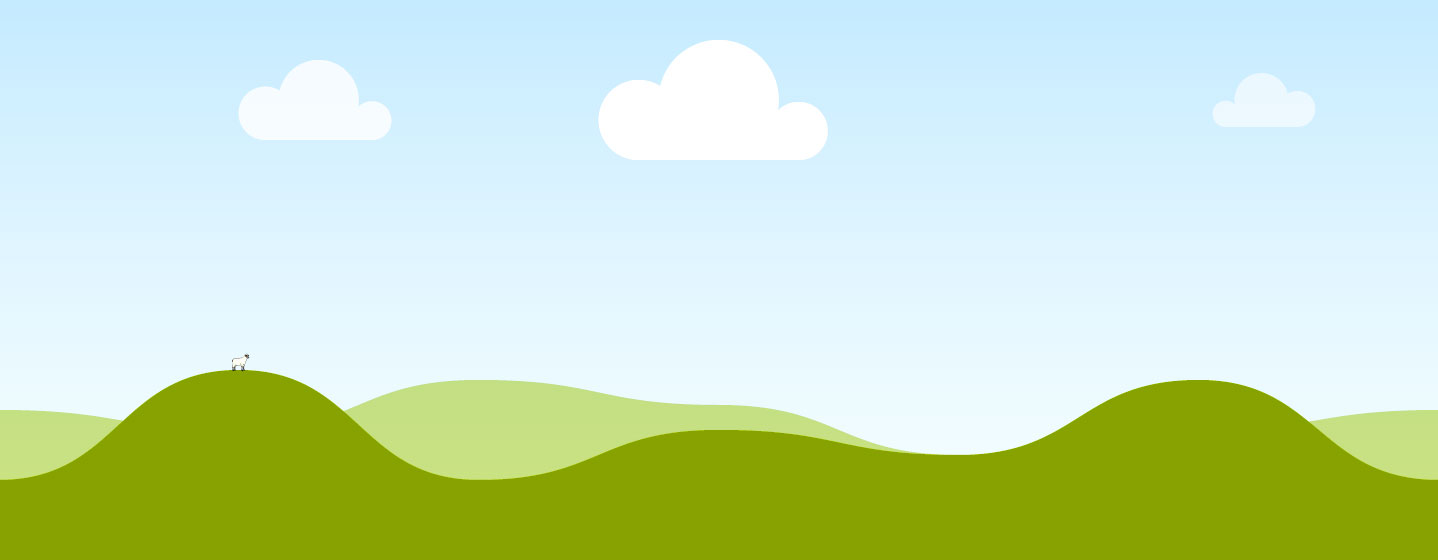 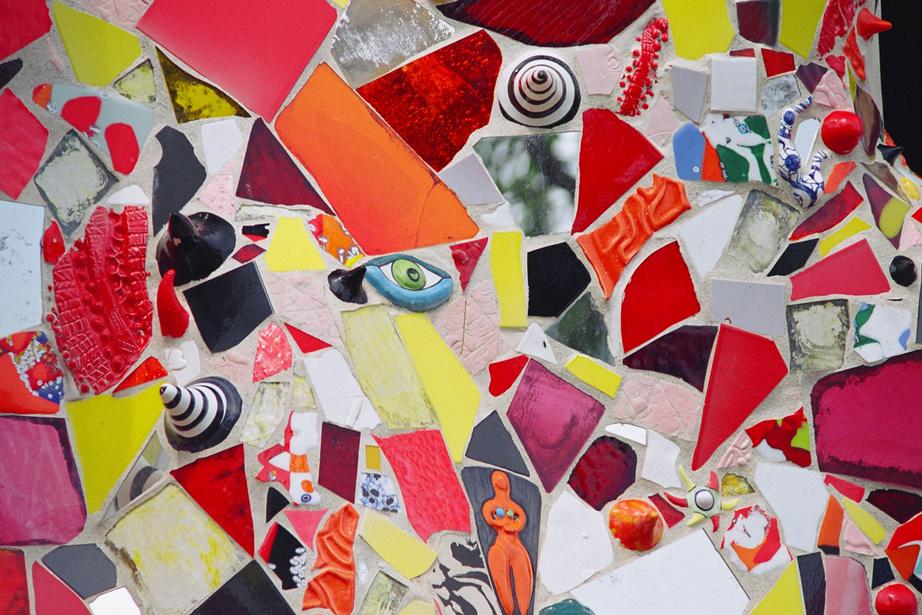 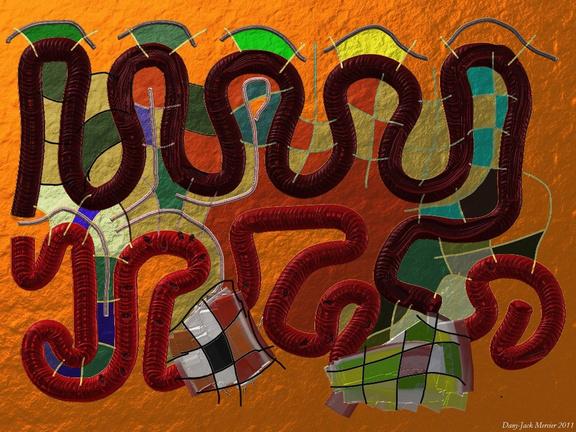 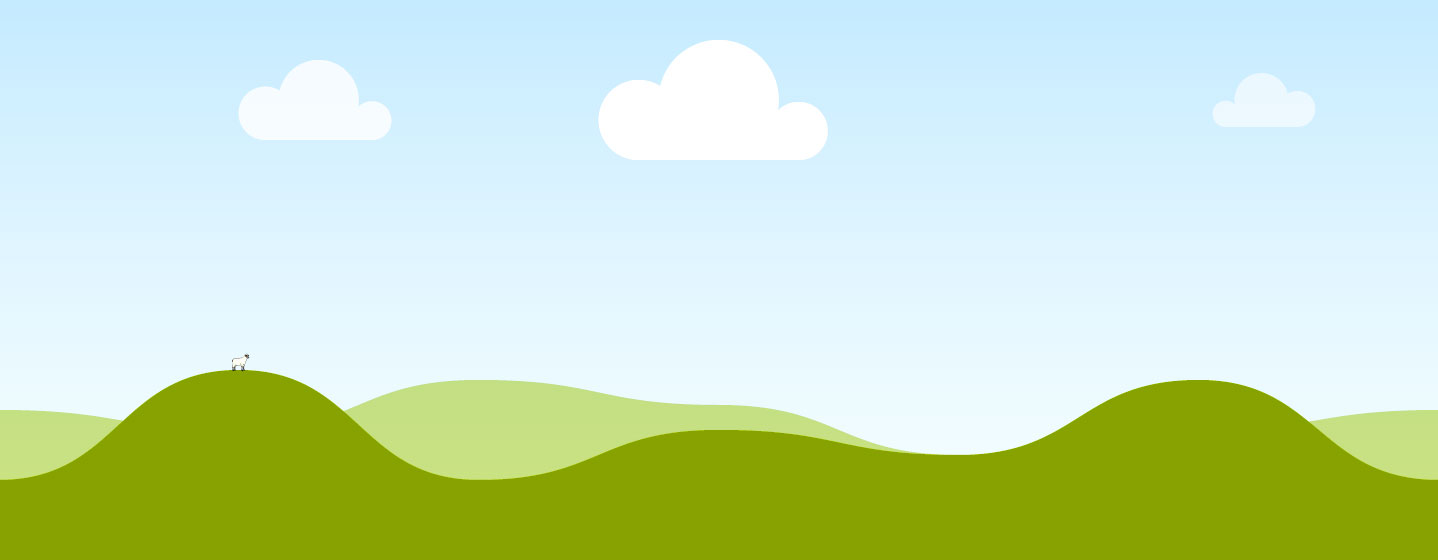 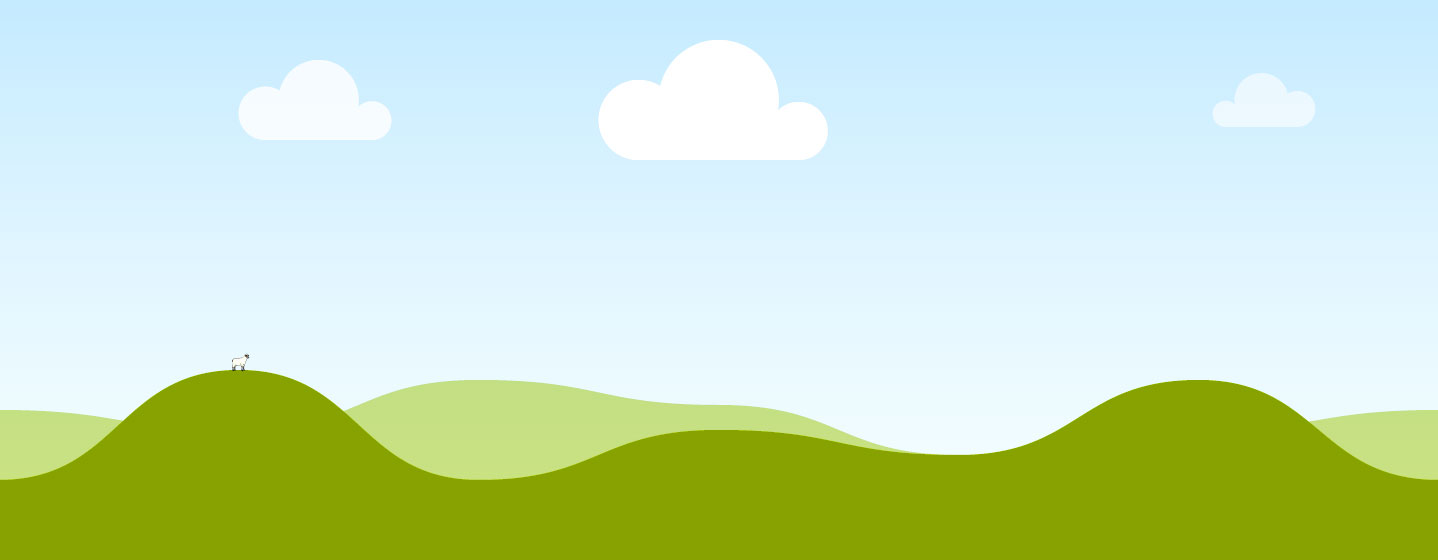 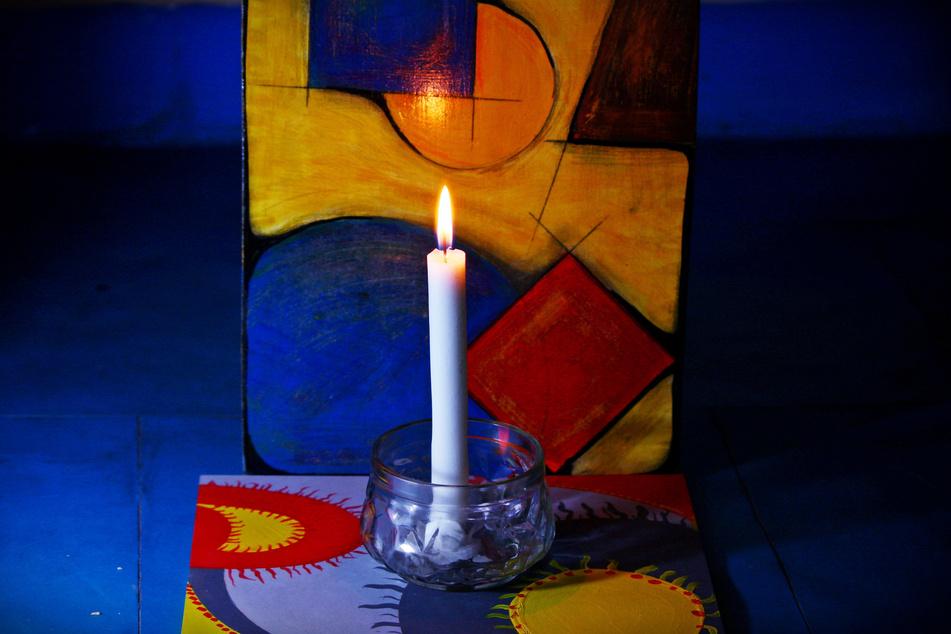 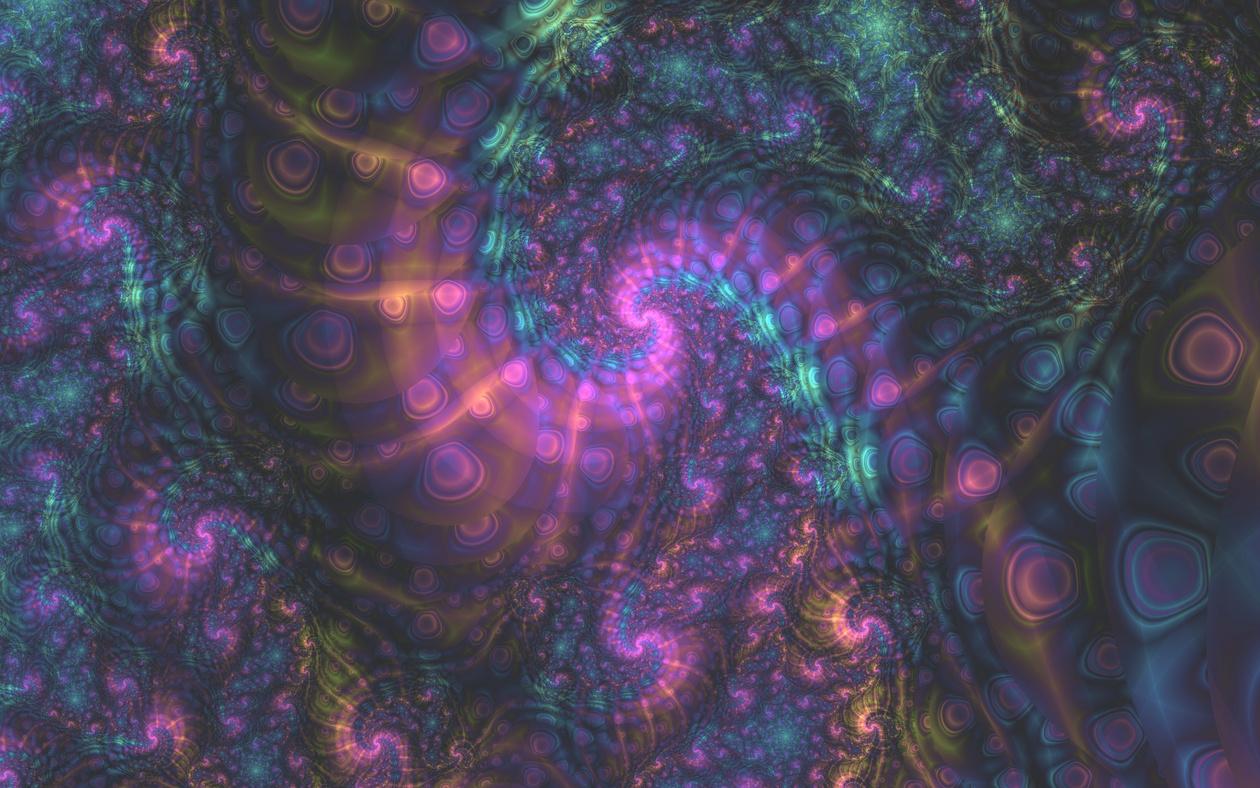 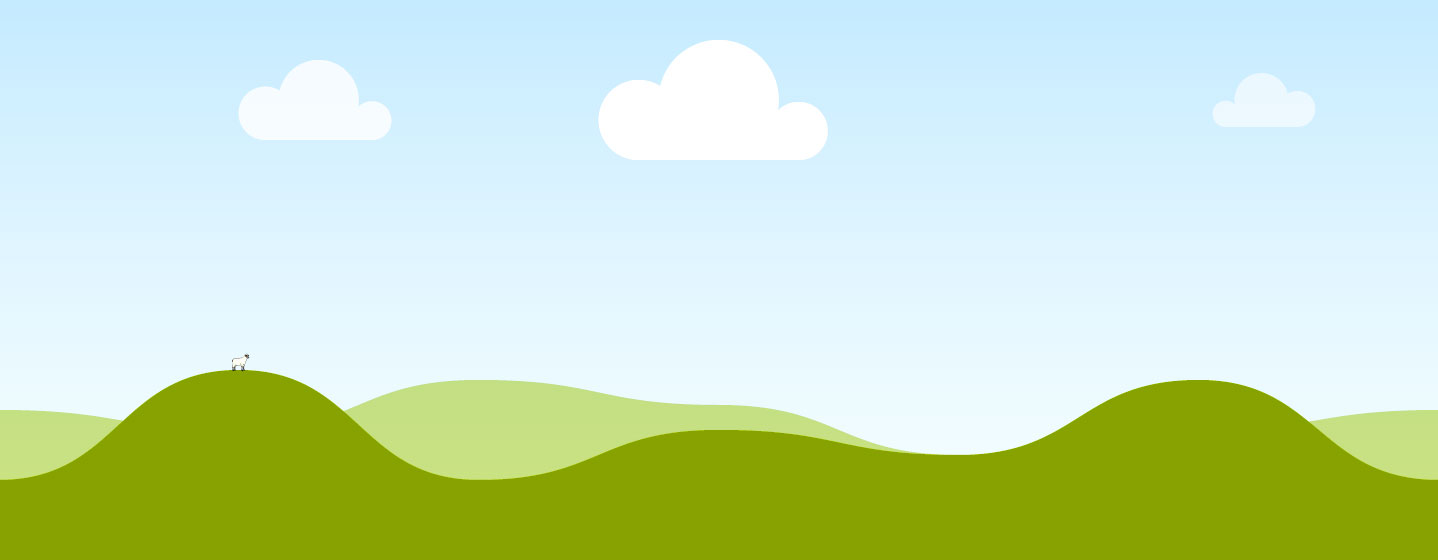 Product 01
Product 02
Product 03
Product 04
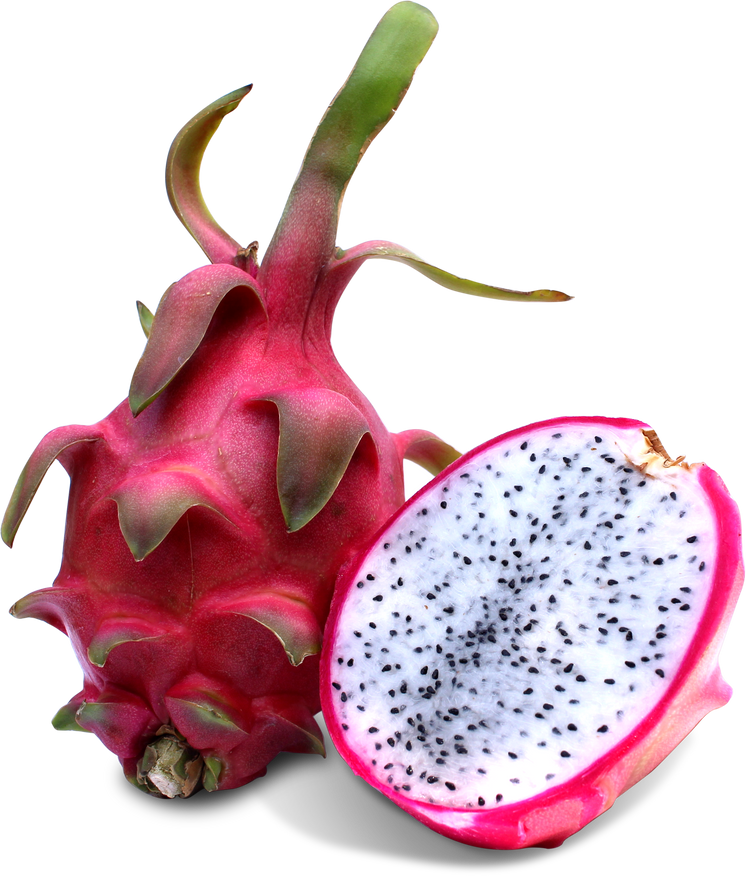 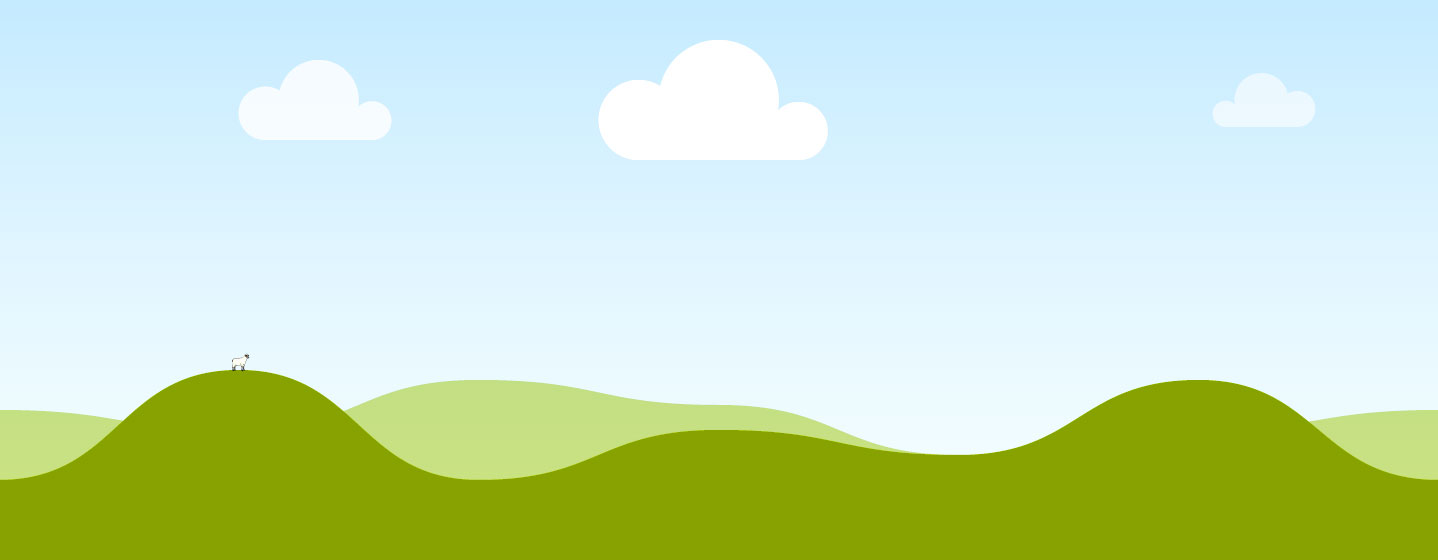 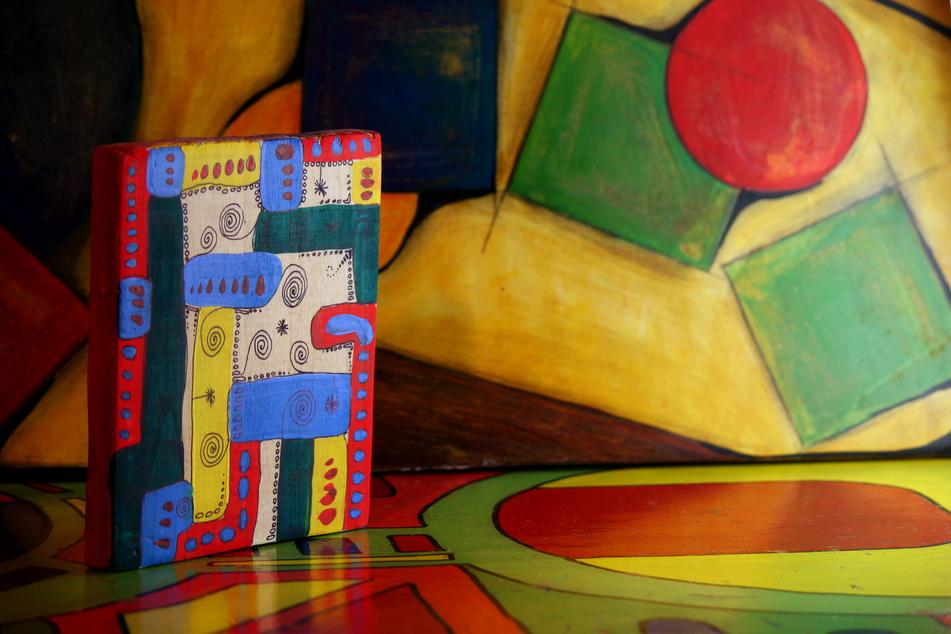 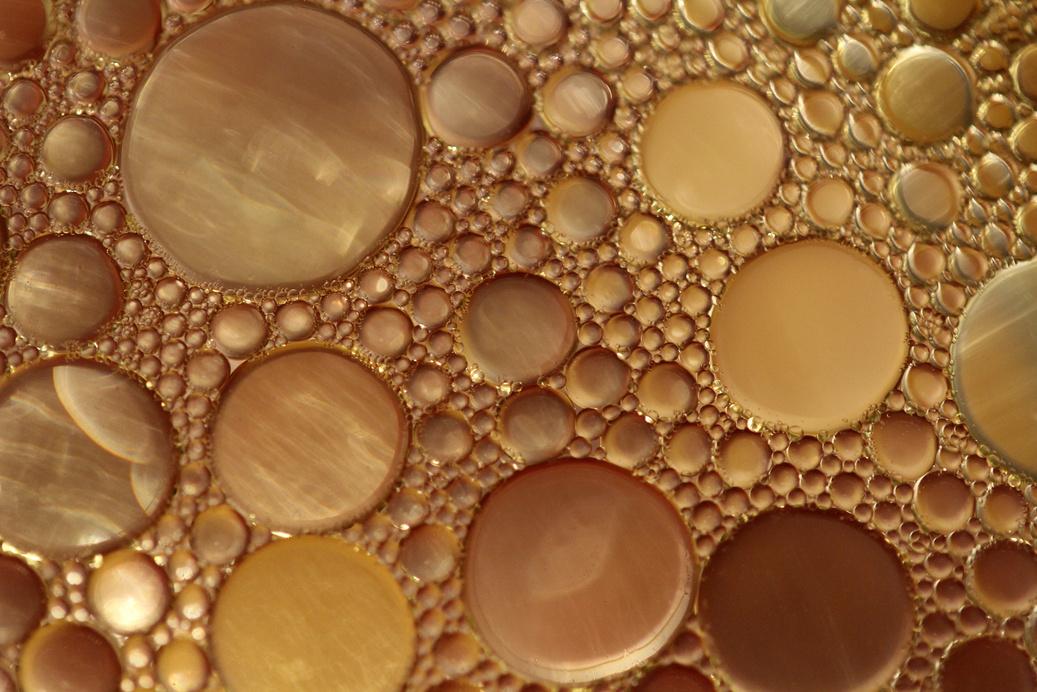 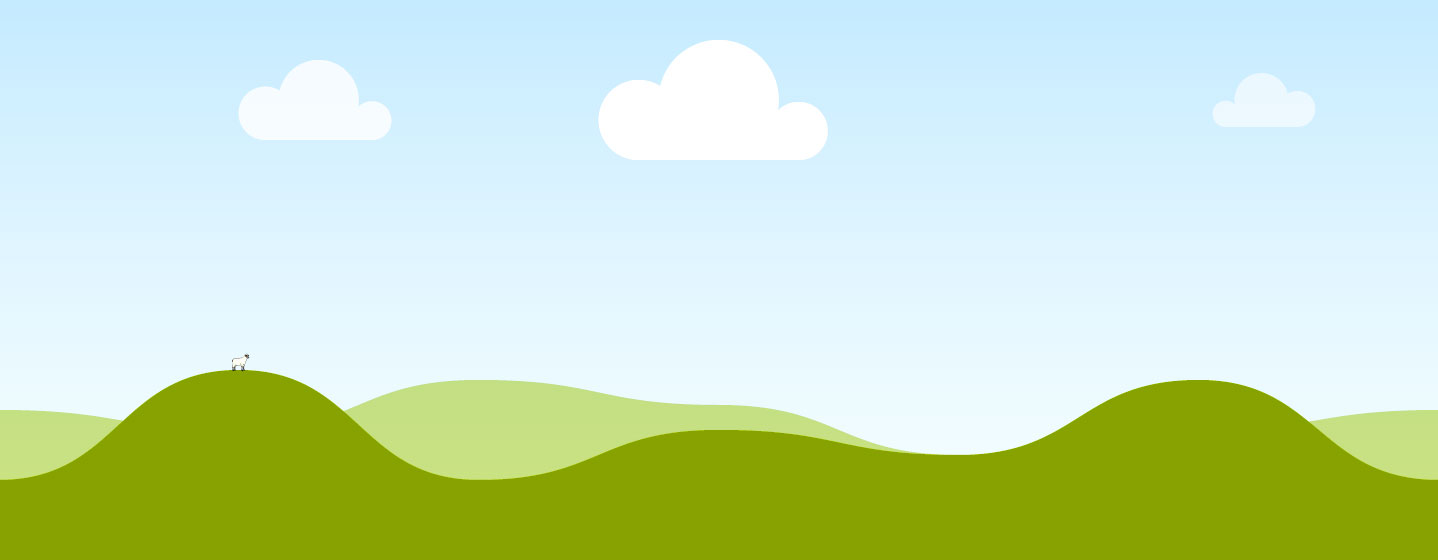 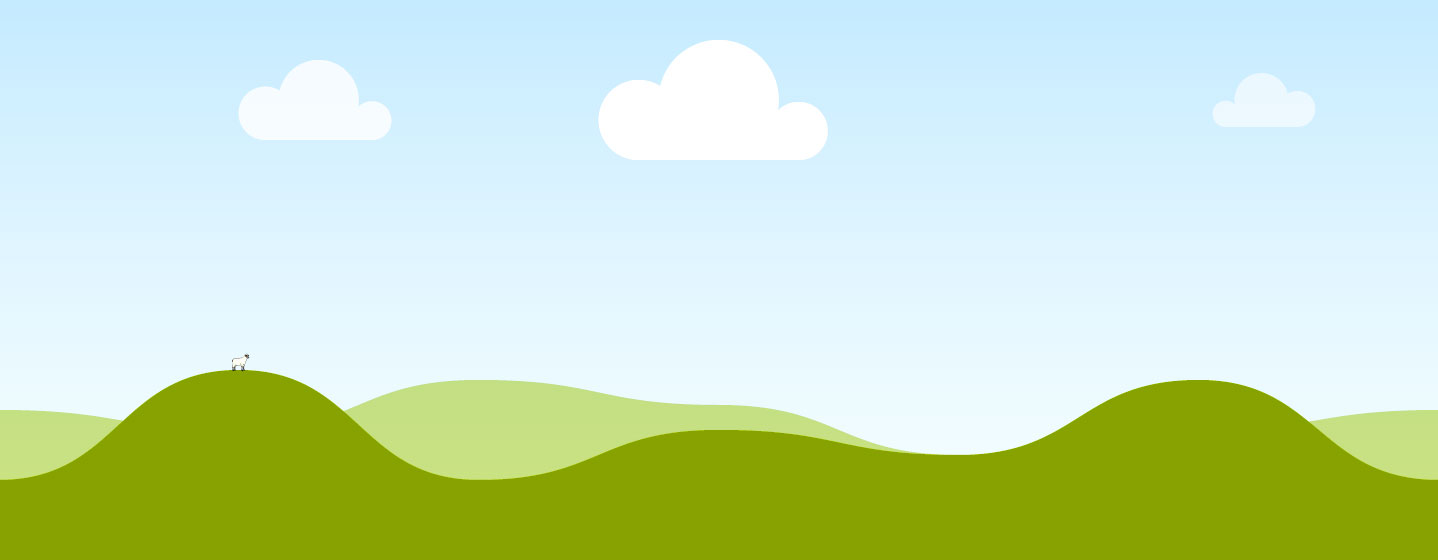 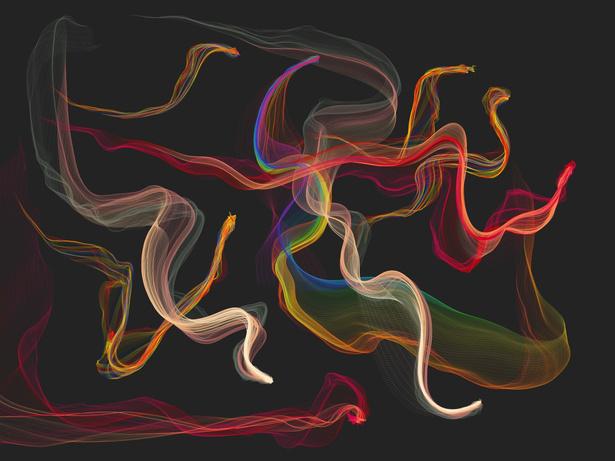 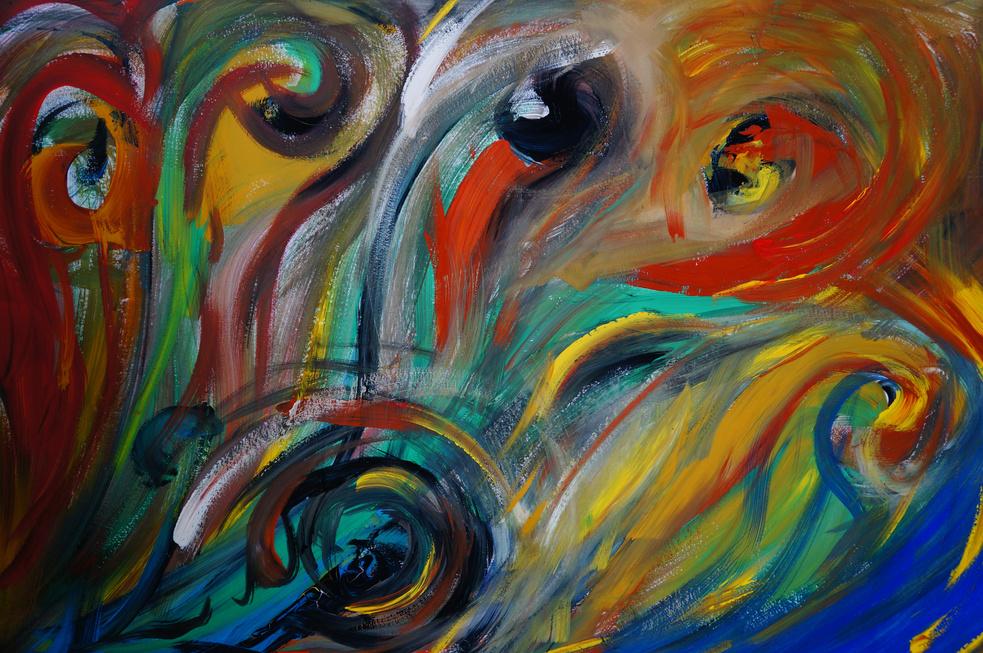 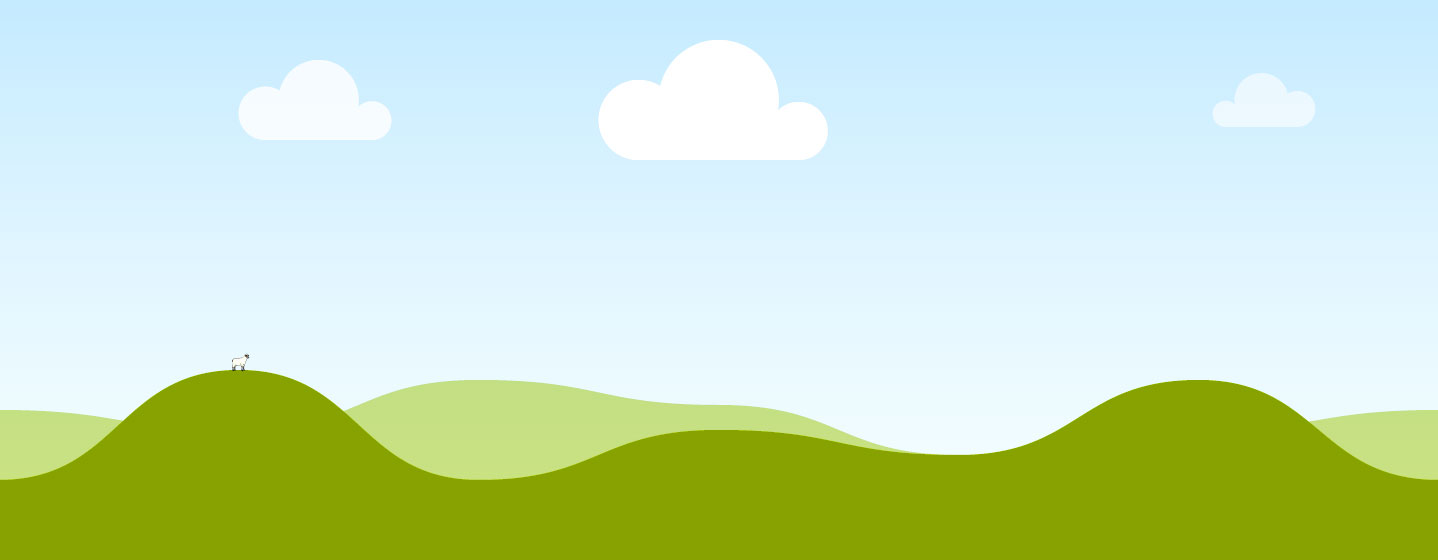 Product 05
Product 06
Product 07
Product 08
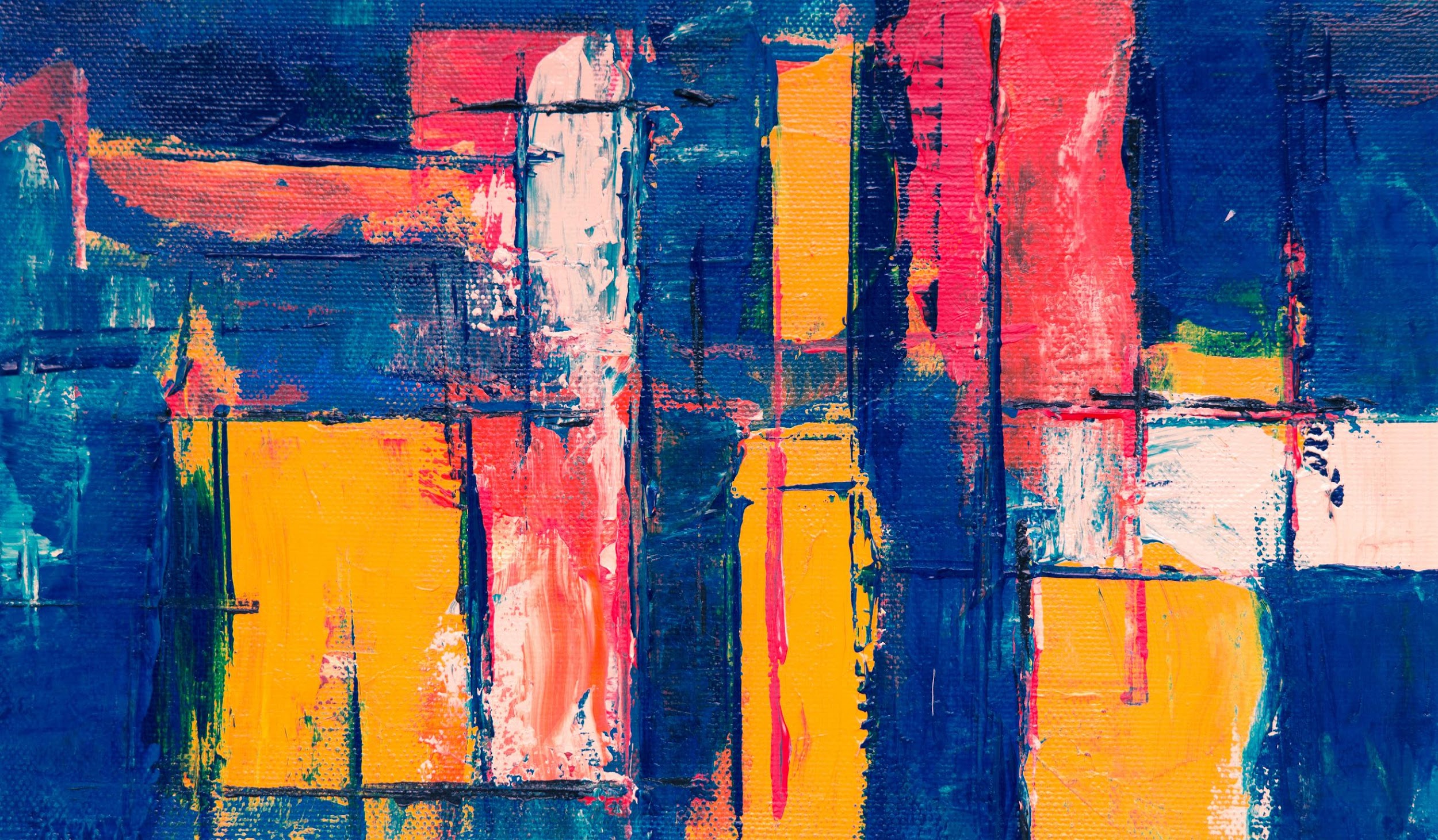 Our Services
Service One
Service Two
Elaborate on what you want to discuss.
Elaborate on what you want to discuss.
Service Three
Service Four
Elaborate on what you want to discuss.
Elaborate on what you want to discuss.
Stats & Numbers
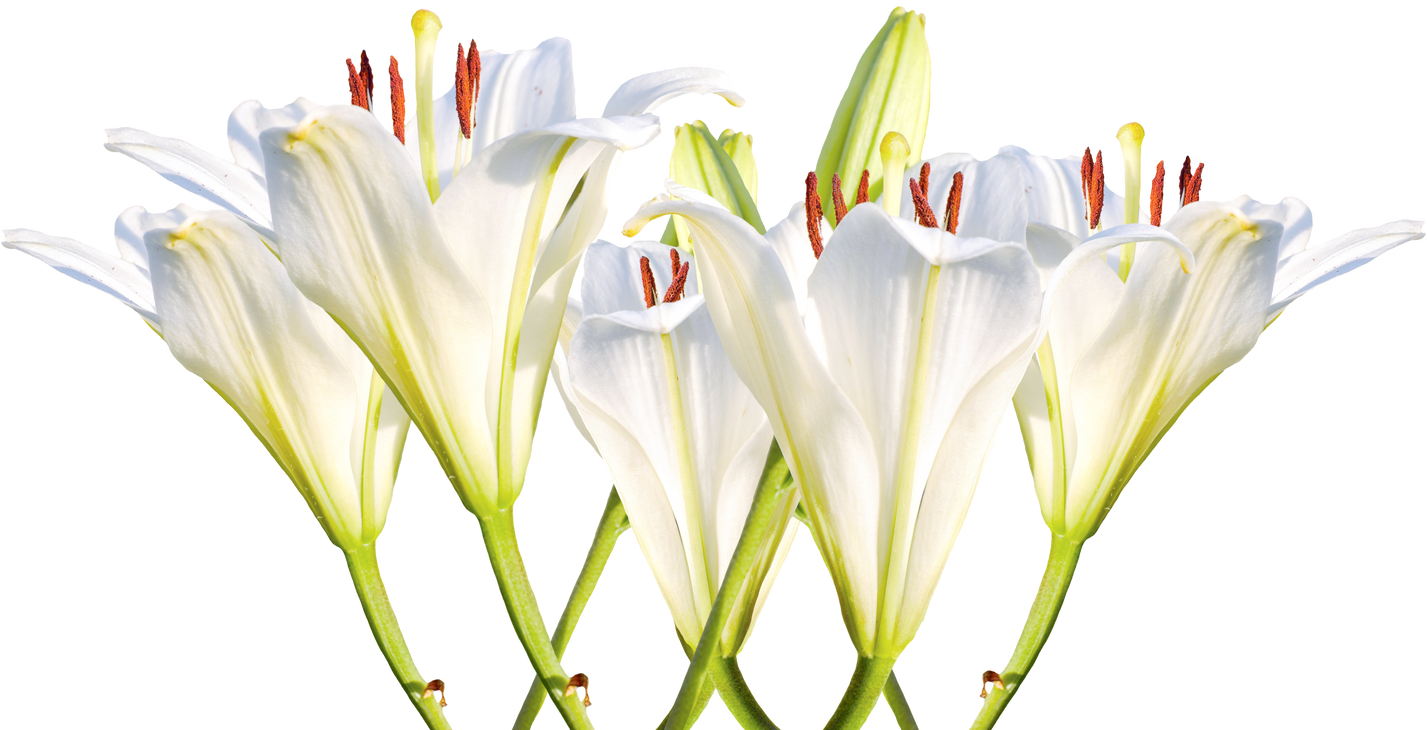 03.
Elaborate on what you want 
to discuss.
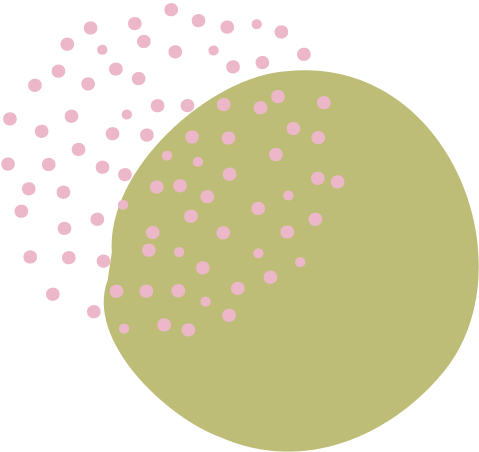 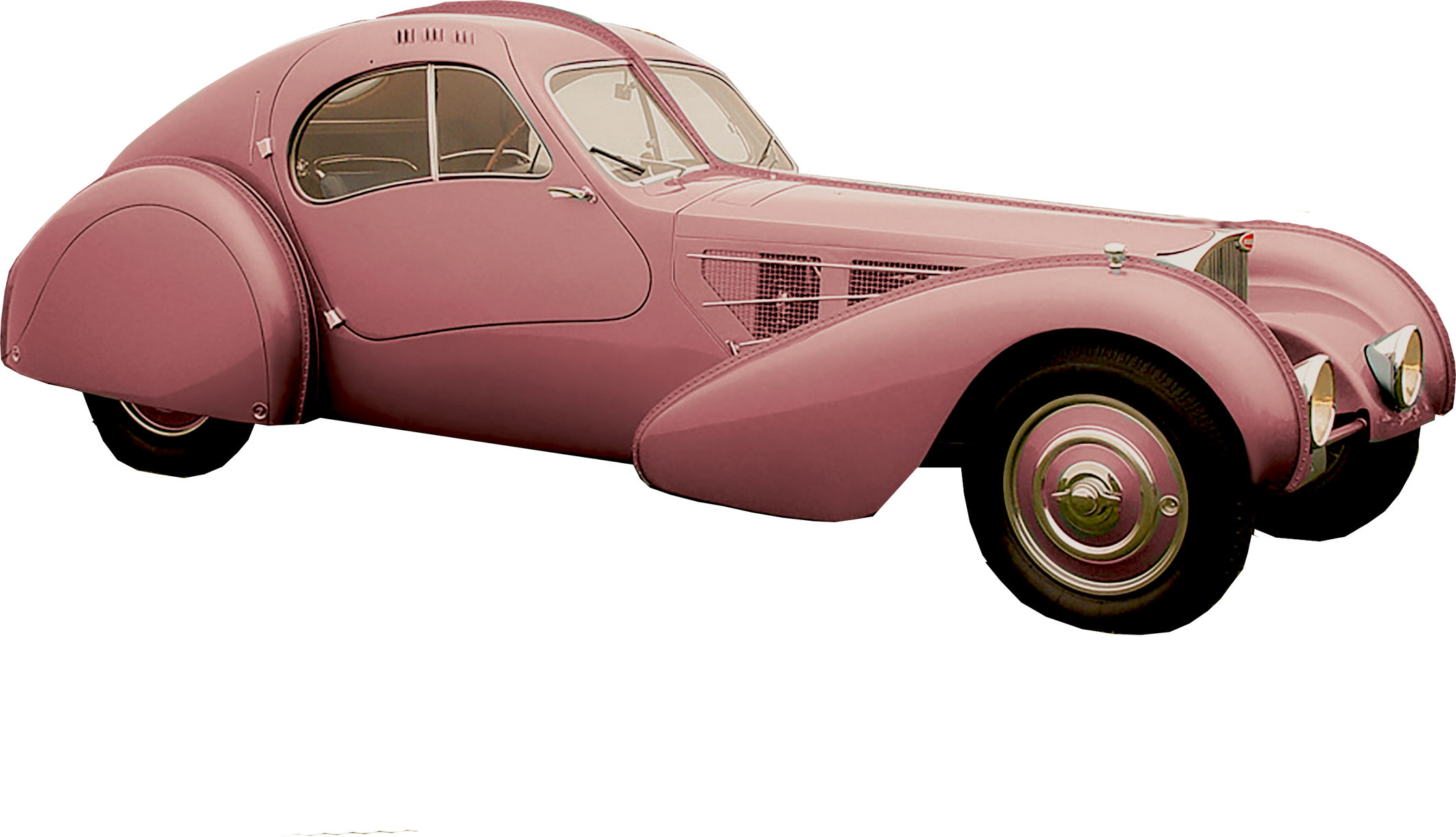 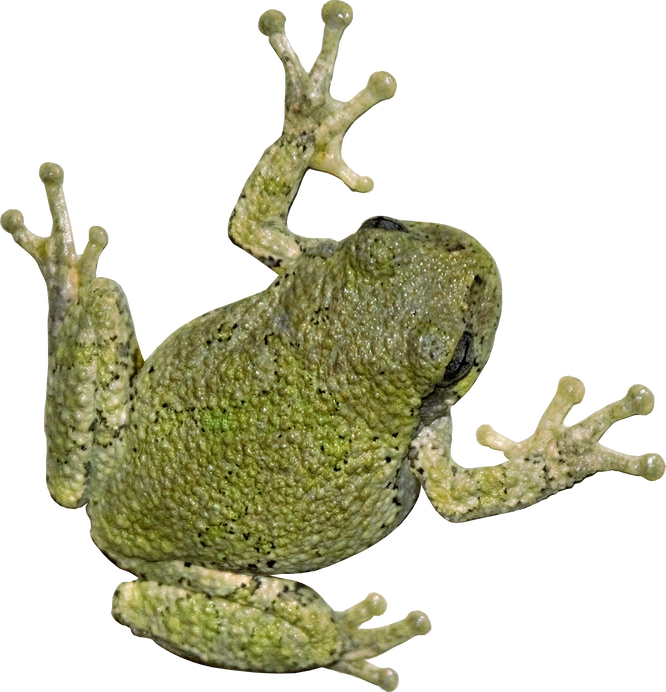 Add a Pricing Page
20$
30$
300$
MONTHLY
MONTHLY
YEARLY
Add a feature
Add a feature
Add a feature
Add a feature
Add a feature
Add a feature
Add a feature
Add a feature
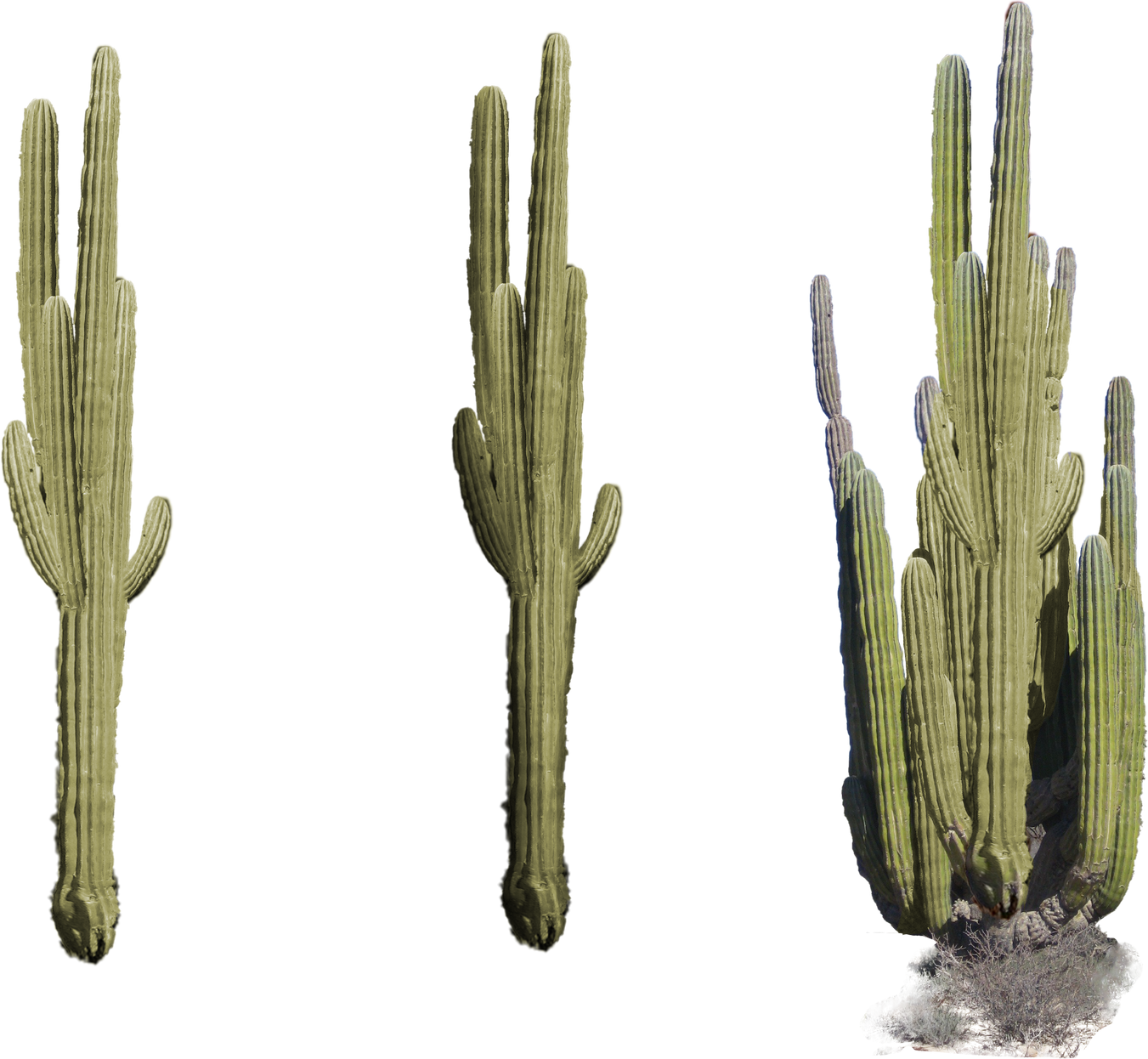 Add a feature
Add a feature
Add a feature
Add a feature
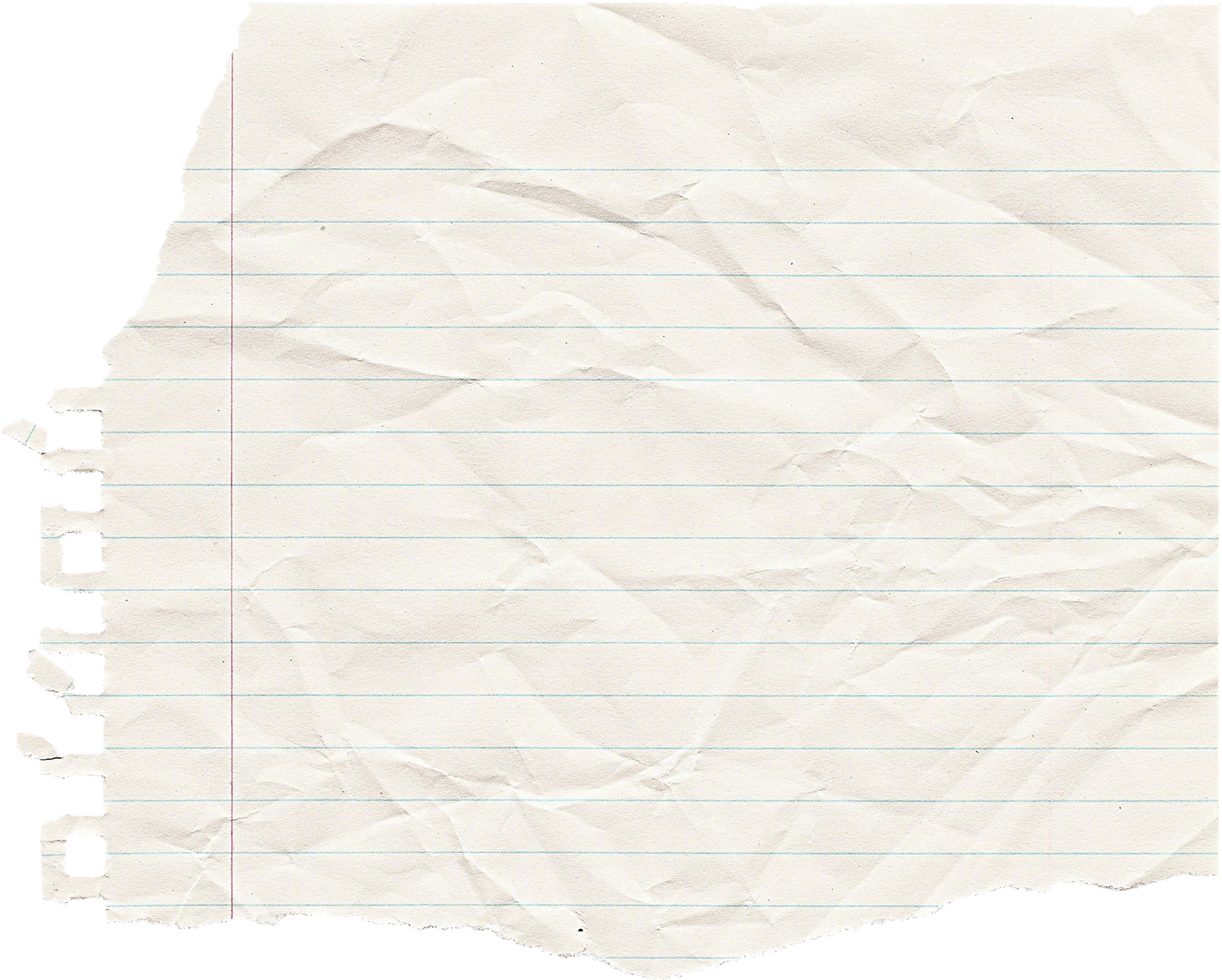 123,456,789
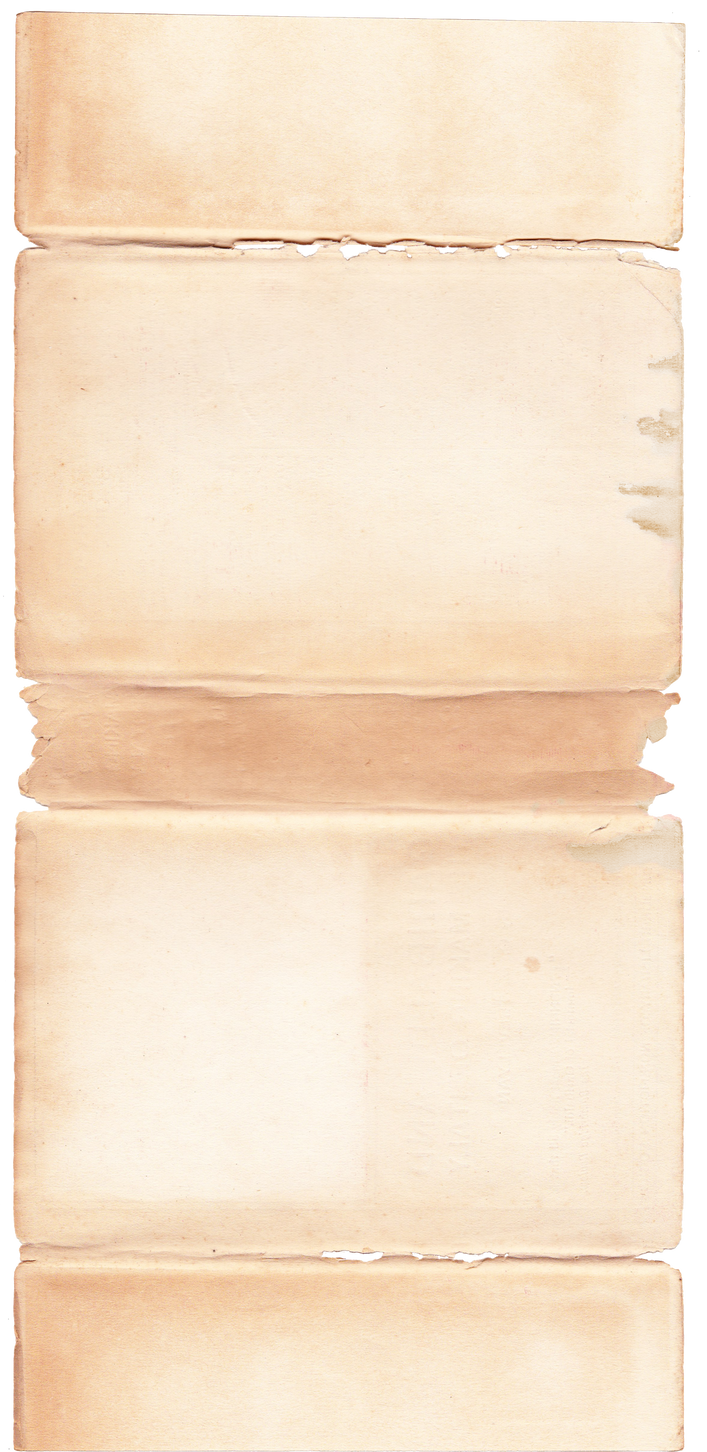 Elaborate on the featured statistic.
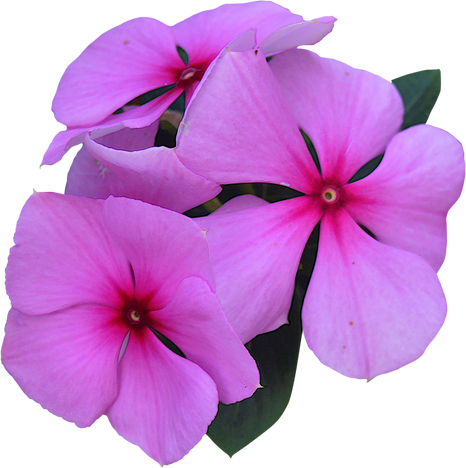 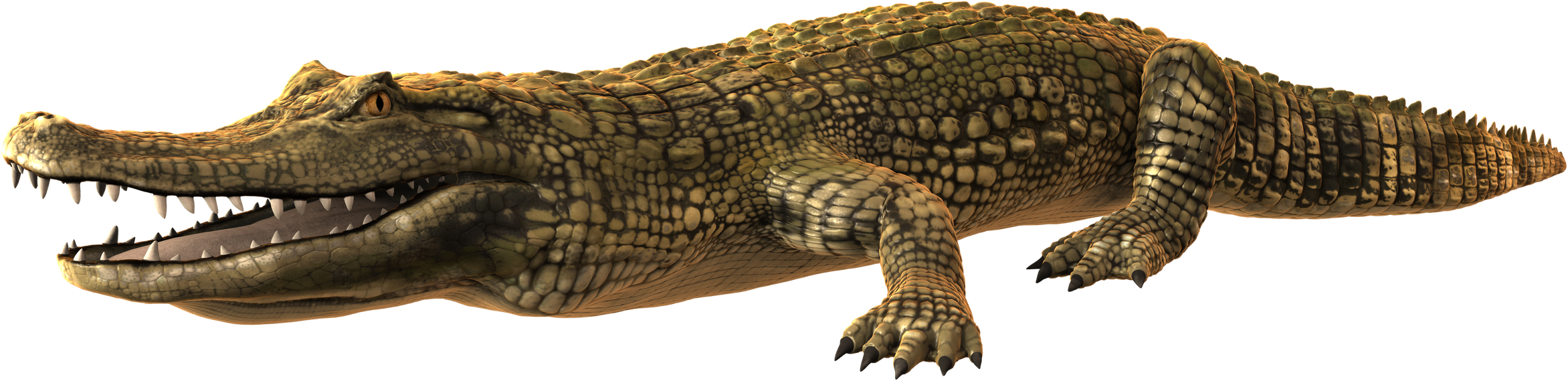 95%
12 million
2 out of 5
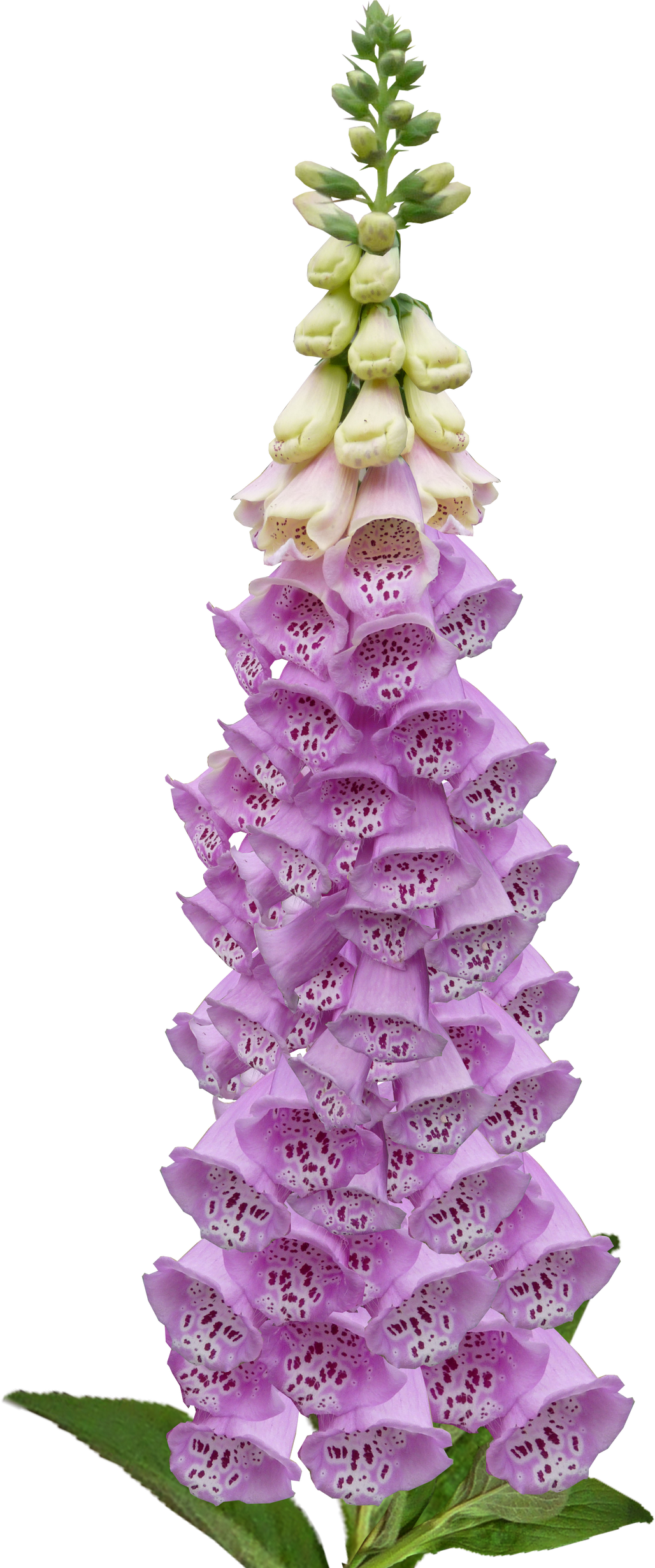 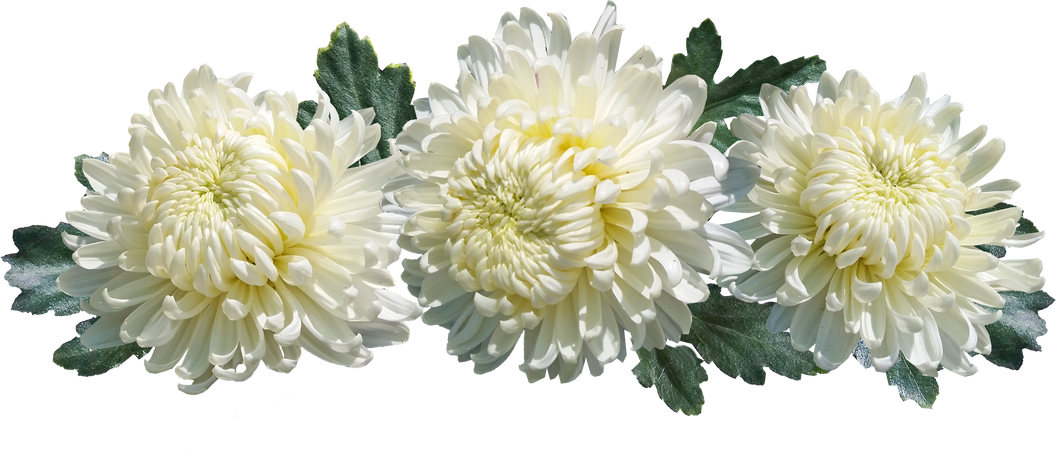 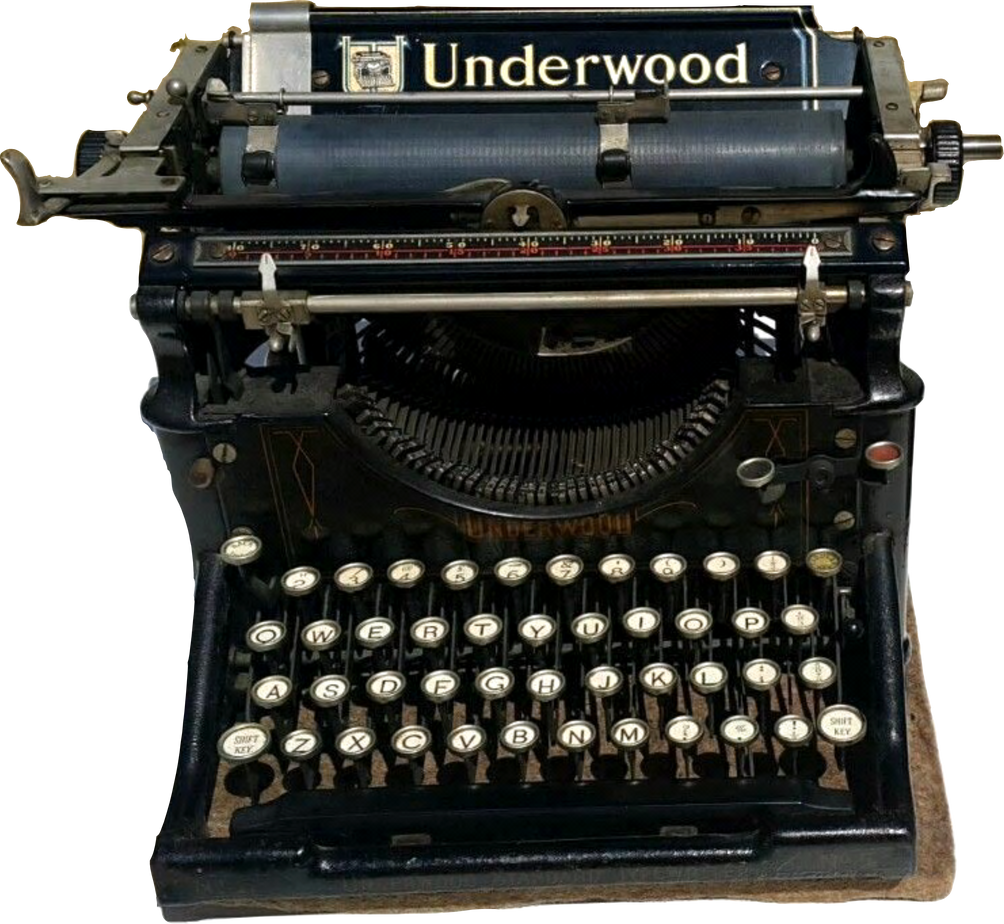 Elaborate on the featured statistic.
Elaborate on the featured statistic.
Elaborate on the featured statistic.
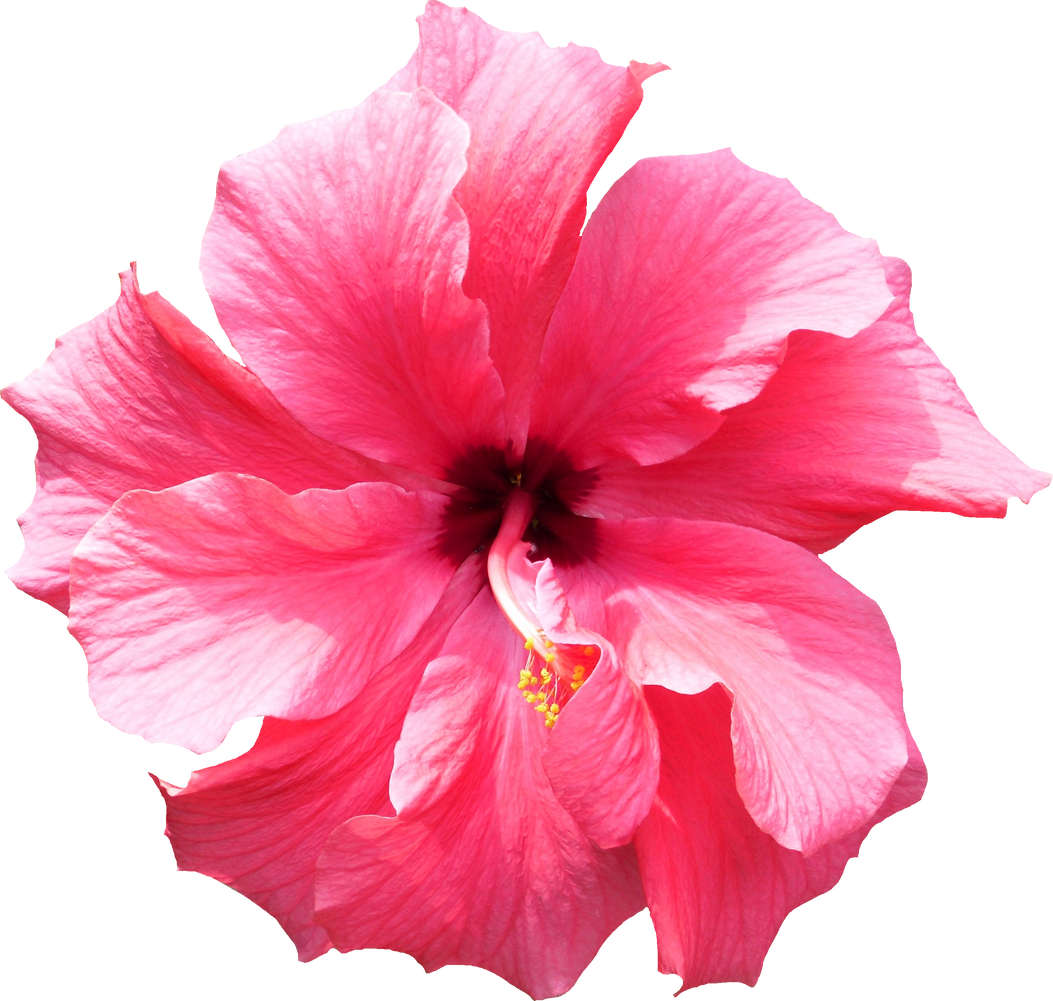 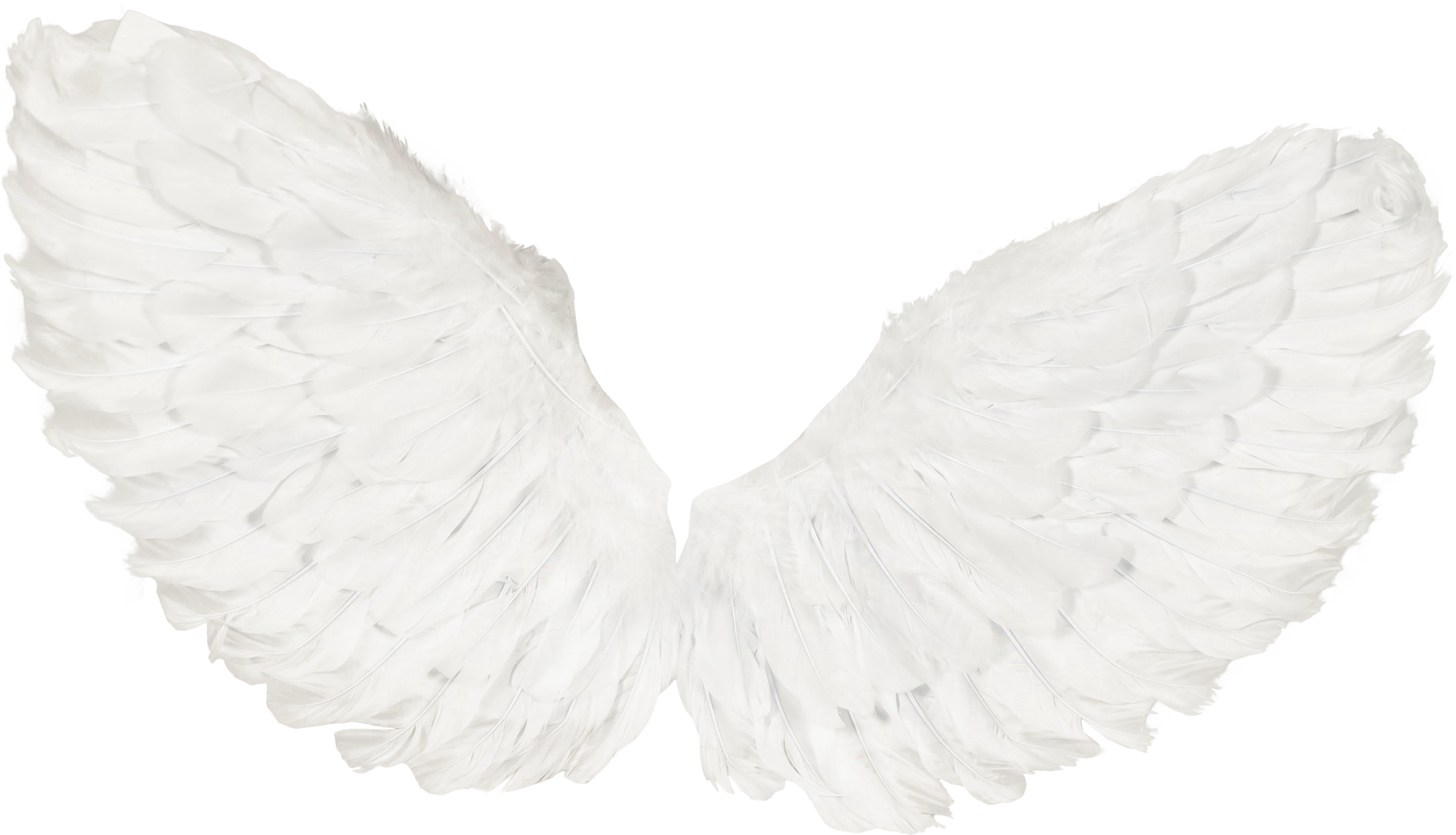 World Map Report
Step One
Step Two
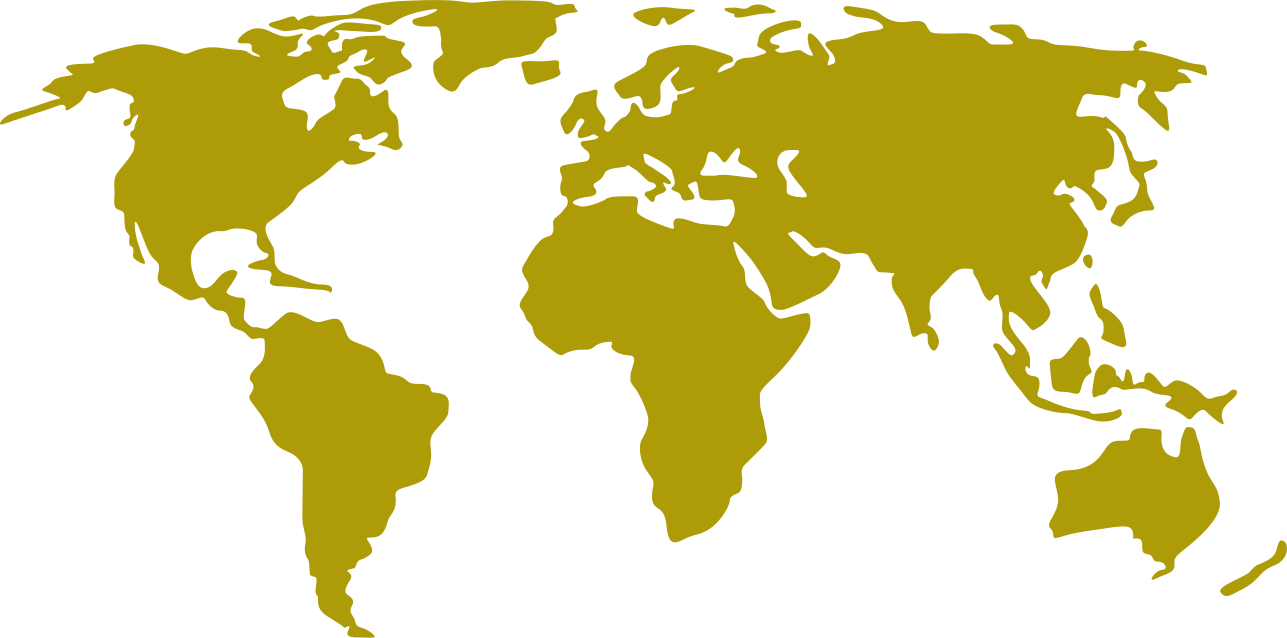 Presentations are
communication tools
Presentations are
communication tools
Step Three
Step Four
Presentations are
communication tools
Presentations are
communication tools
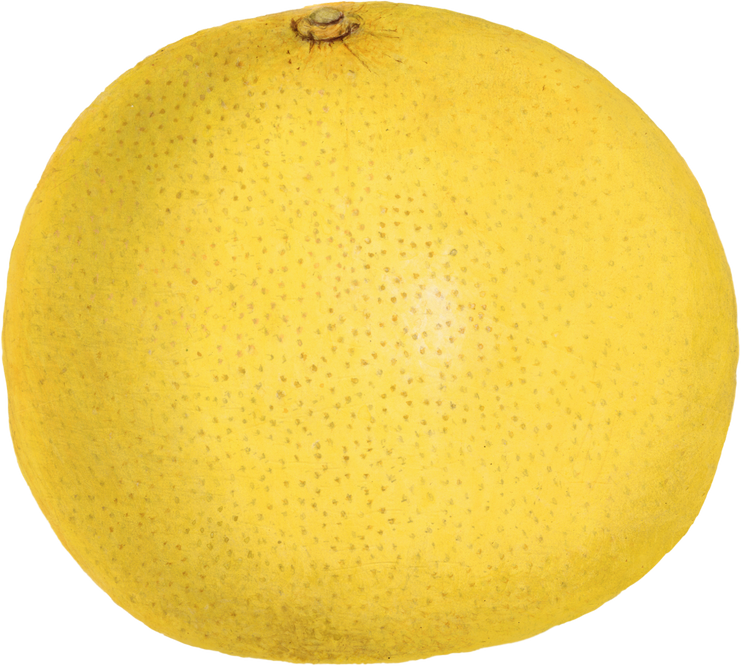 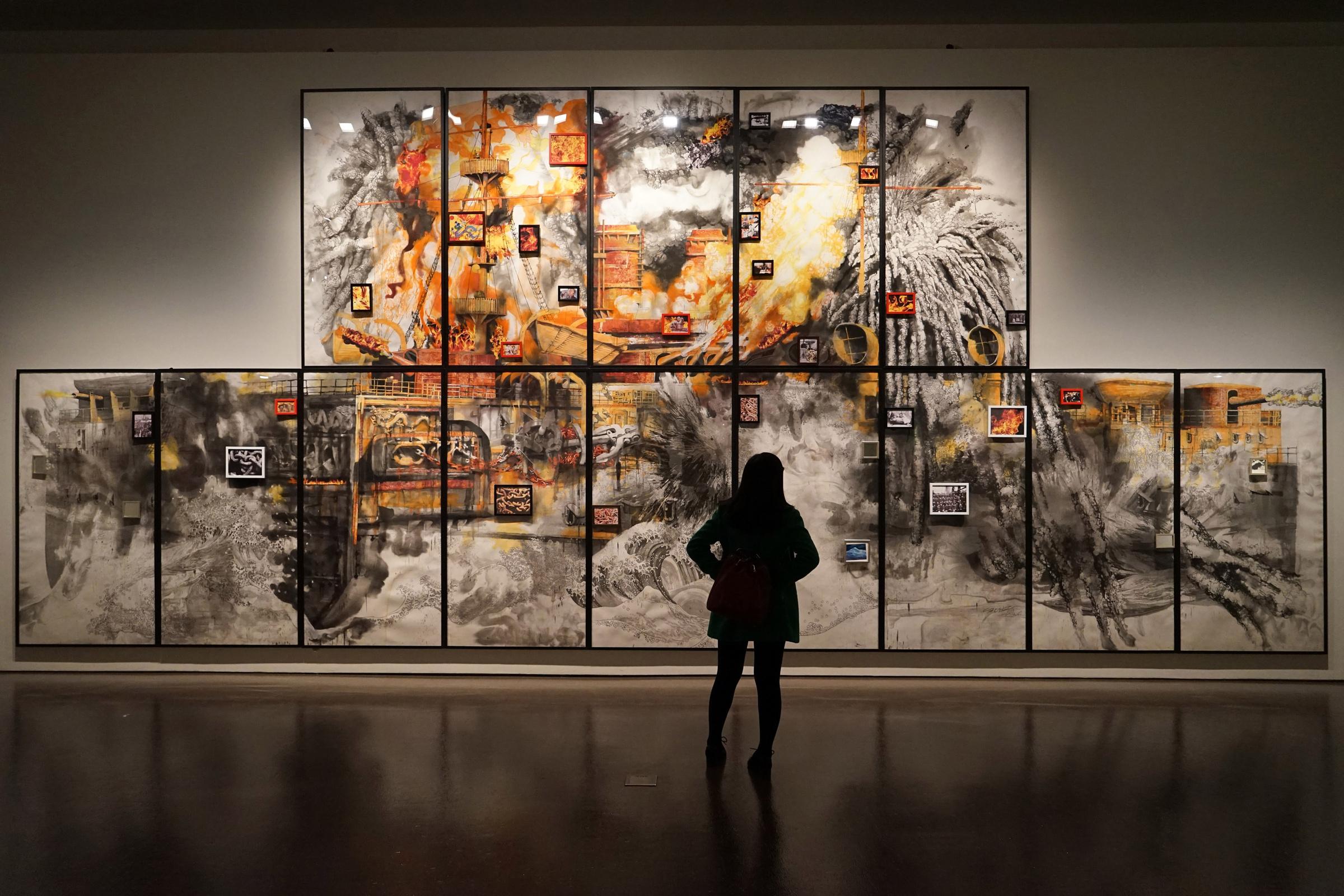 Contact Us
123 Anywhere St., Any City,ST 12345
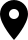 123-456-7890
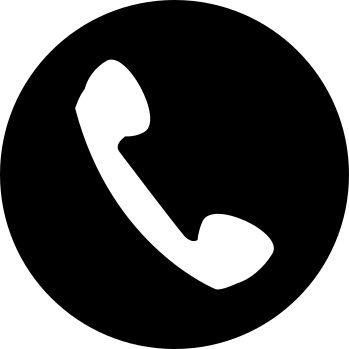 hello@reallygreatsite.com
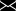 @reallygreatsite
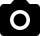 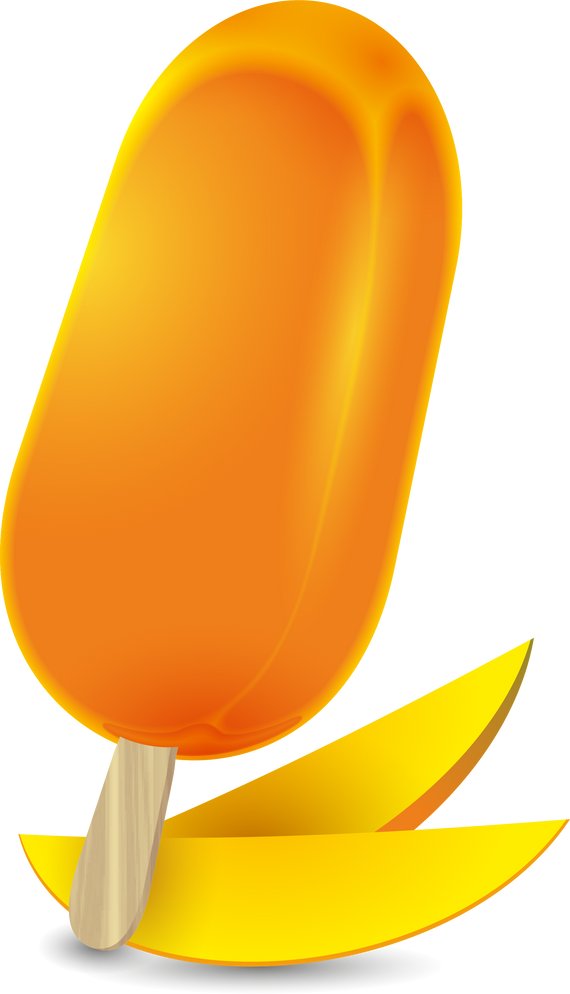 reallygreatsite.com
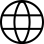 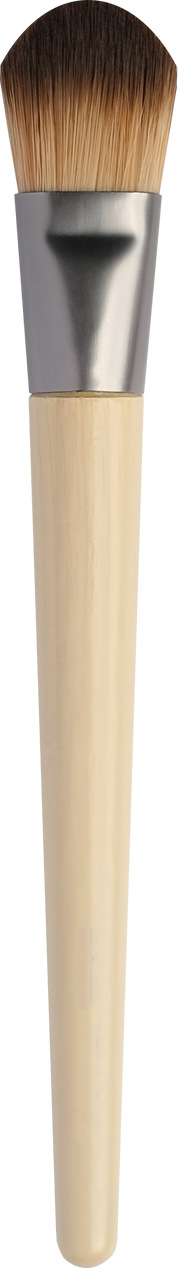 Thank you!
Write a closing statement or 
call-to-action here.
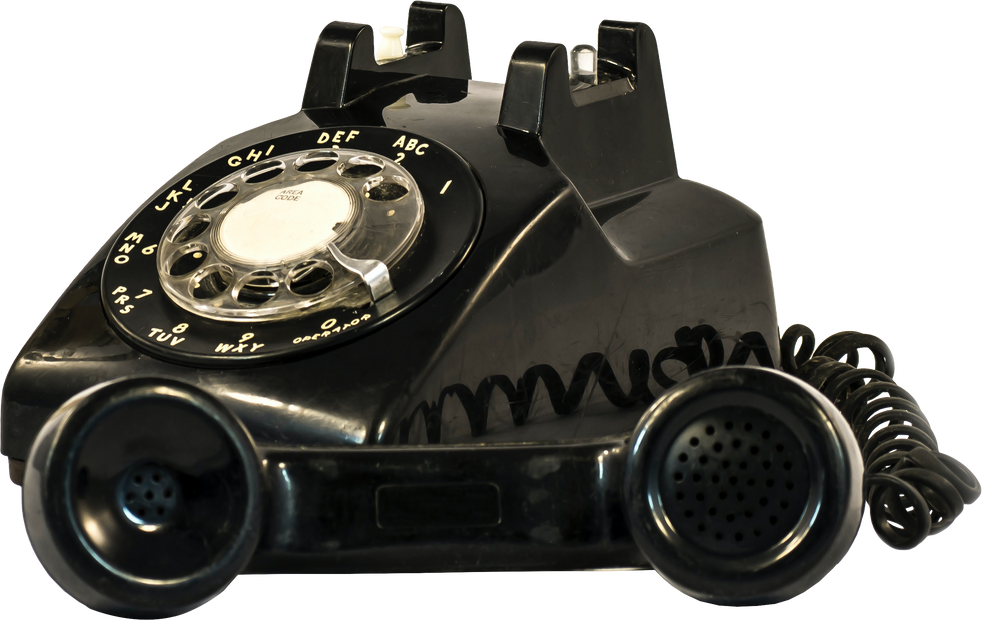 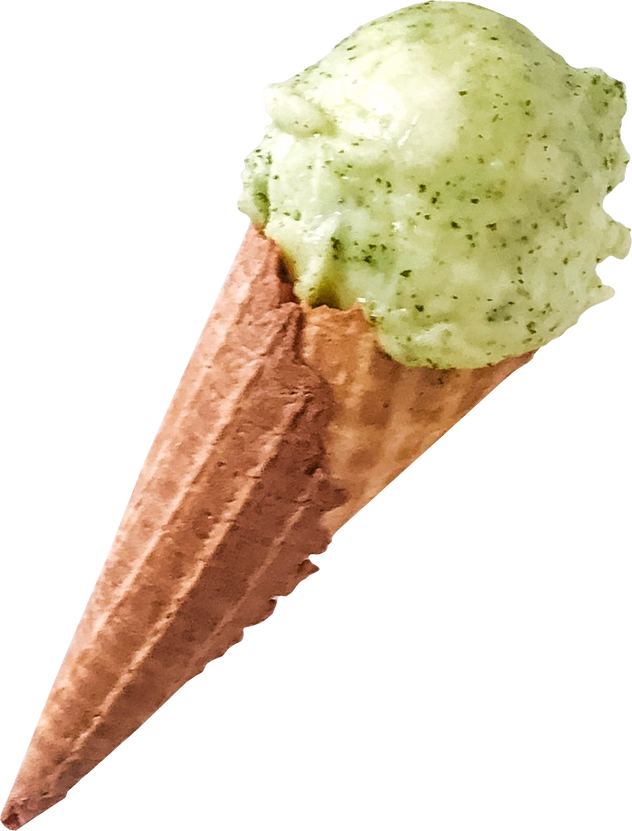 Credits
This presentation template is free for everyone to use thanks to the following:
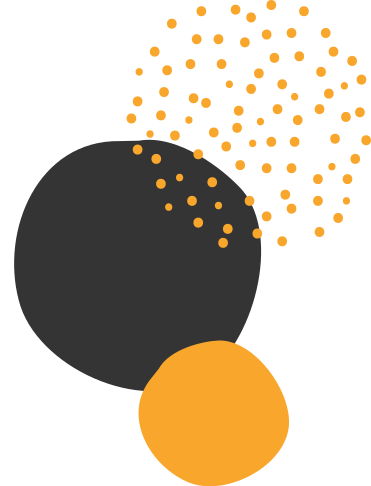 SlidesCarnival for the presentation template
Pexels for the photos
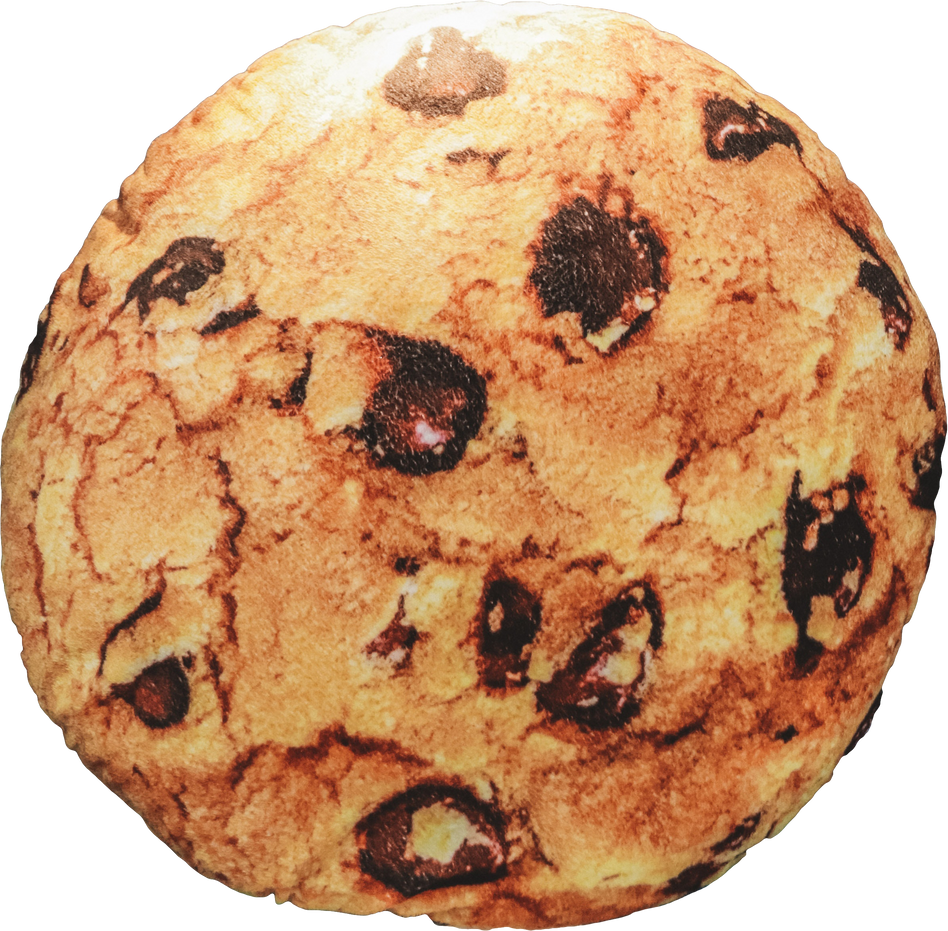 Happy designing!
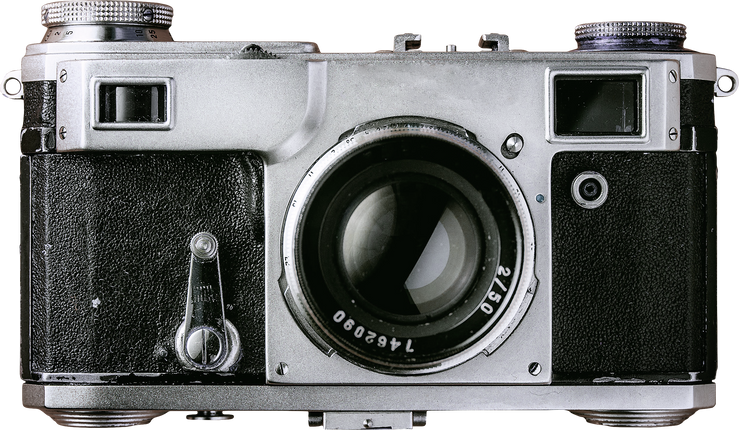 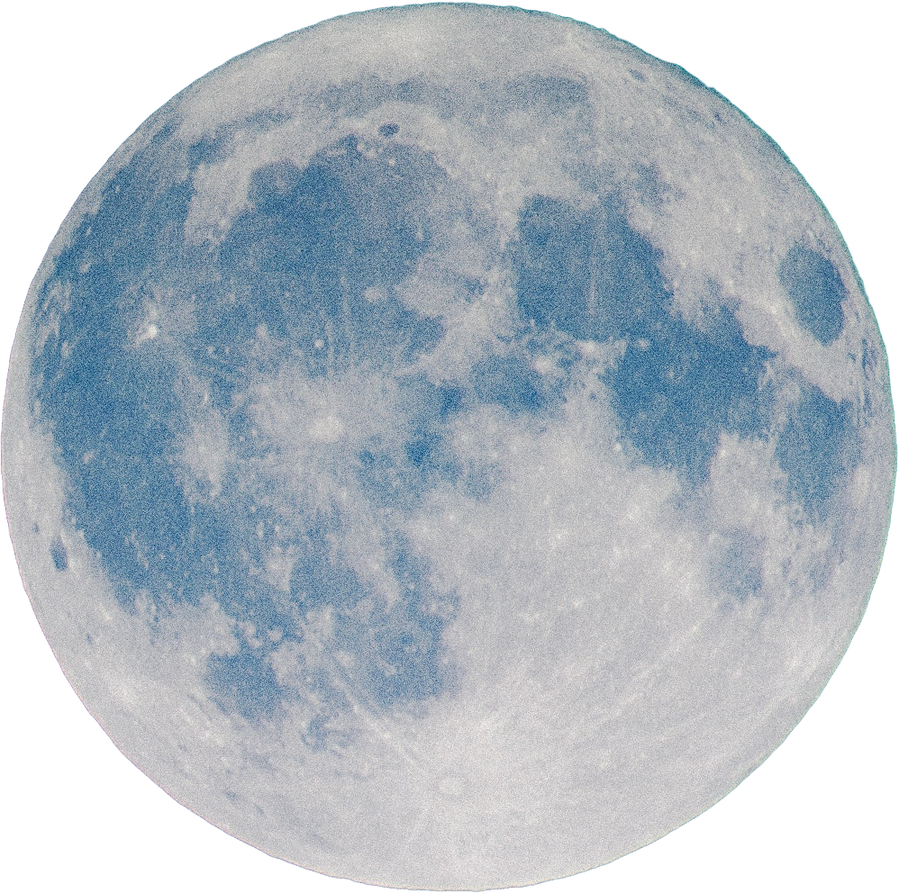 Fonts In this Presentation
This presentation template uses the following free fonts:
Titles: Pacifico
Headers: Arial
Body Copy: Arimo
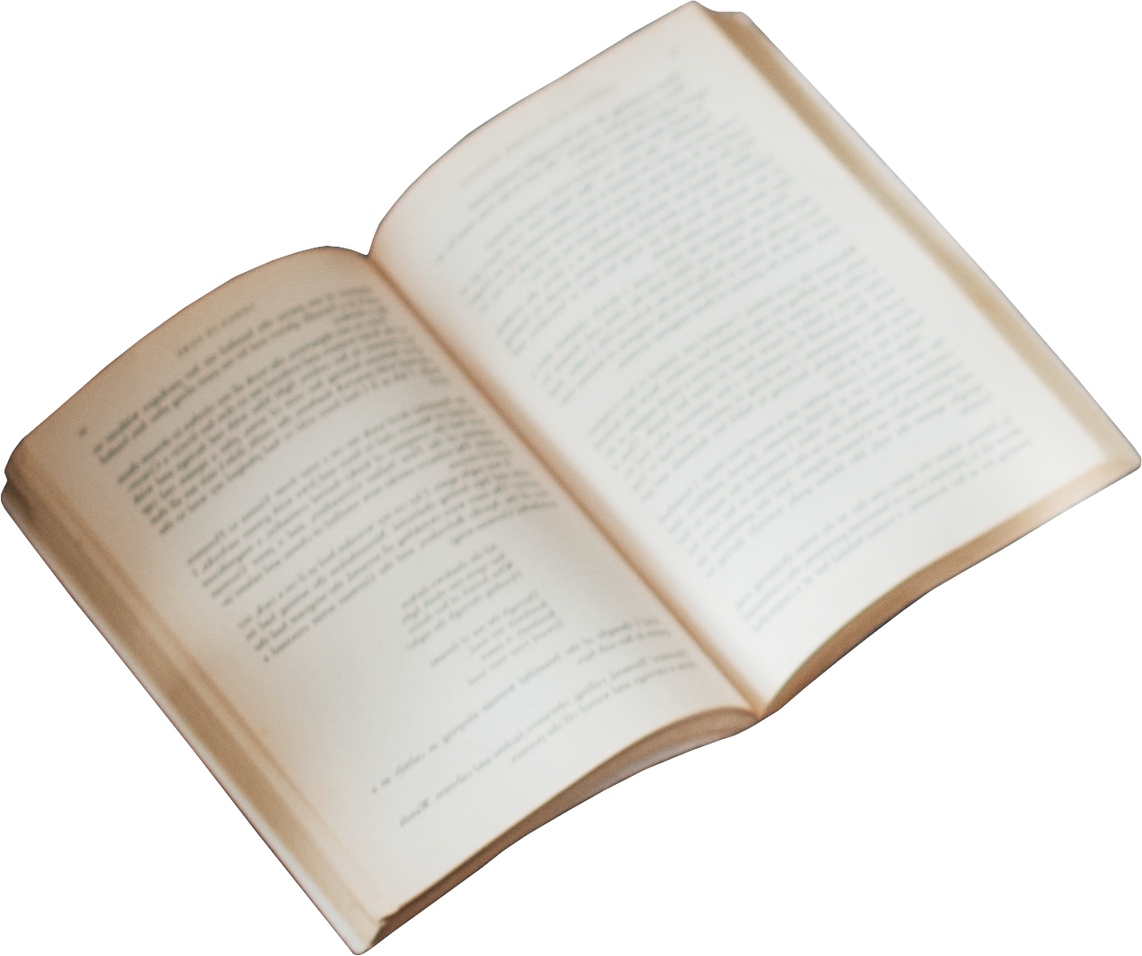 You can find these fonts online too. Happy designing!
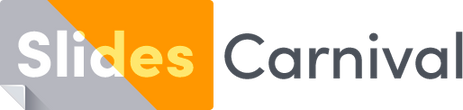 Free templates for all your 
presentation needs
For PowerPoint, Google Slides, 
and Canva
100% free for personal or commercial use
Ready to use, professional, 
and customizable
Blow your audience away with 
attractive visuals
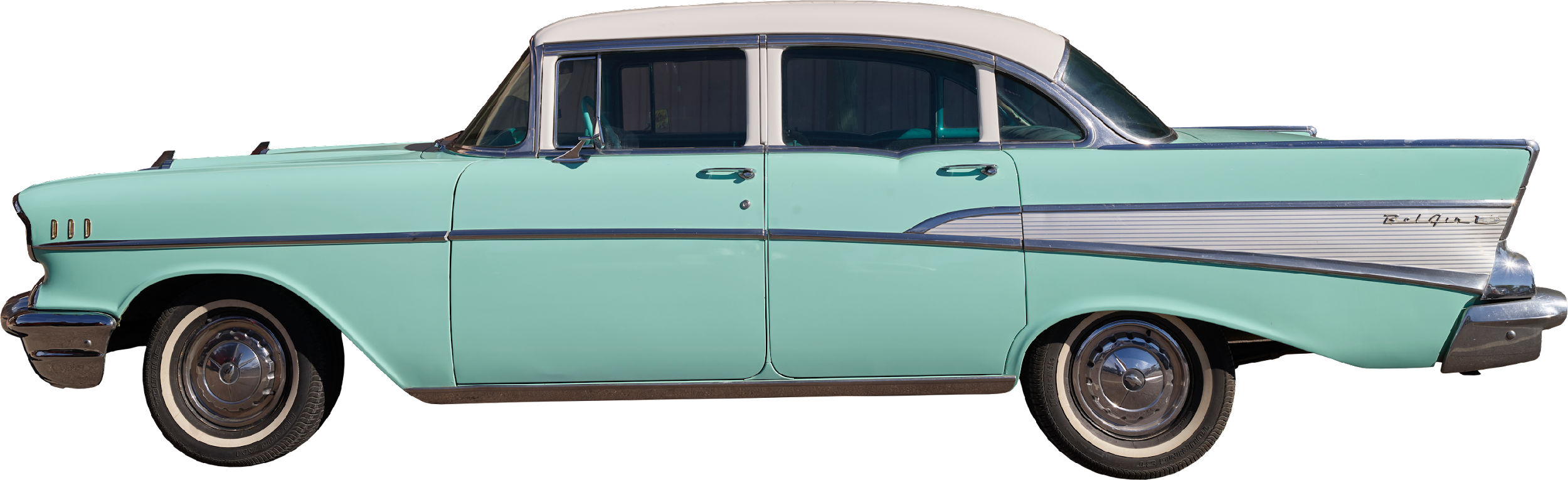 Resource 
Page
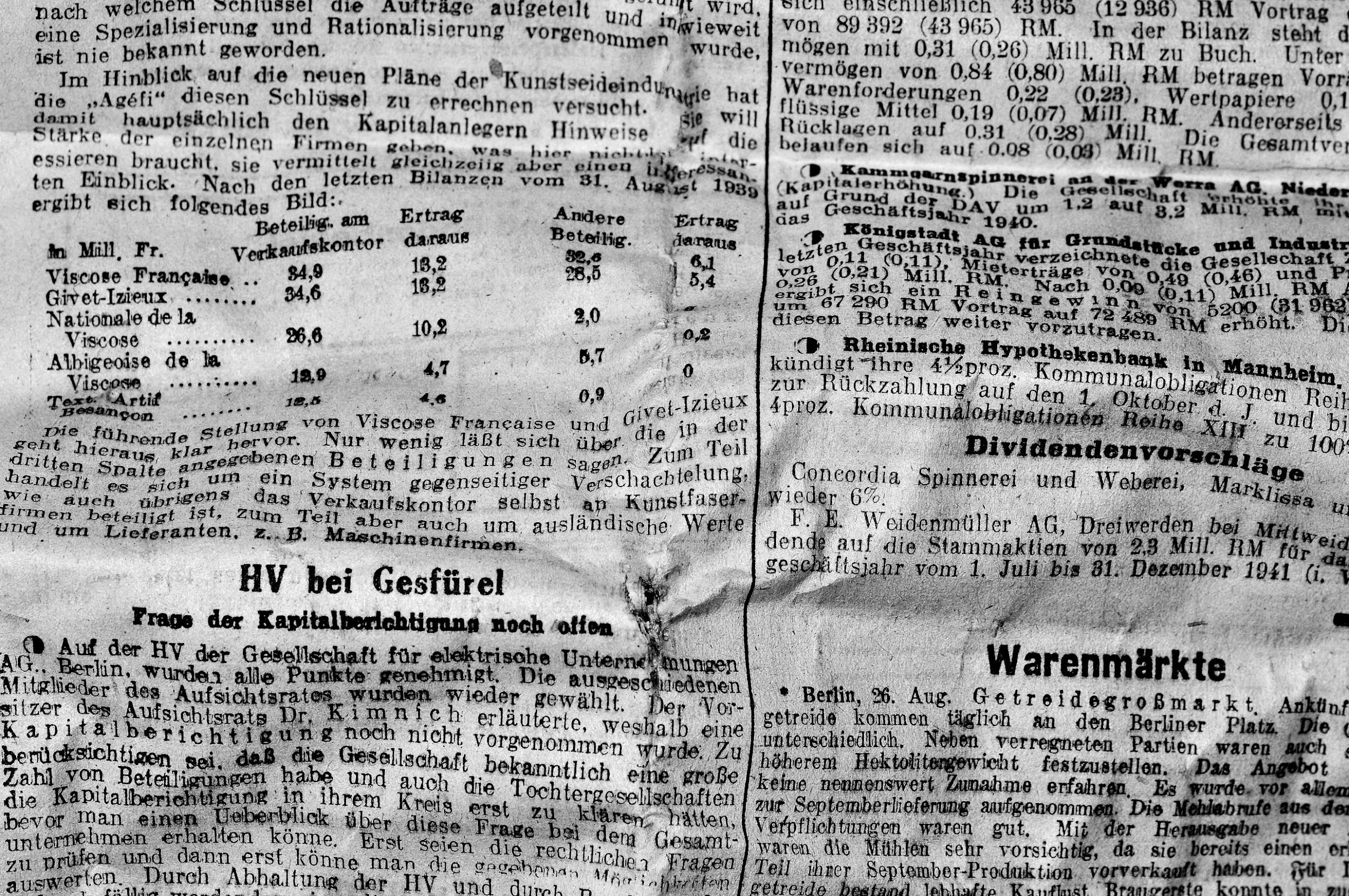 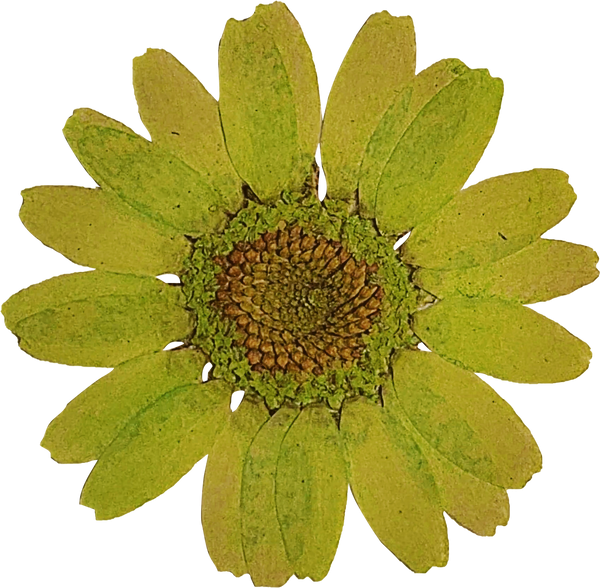 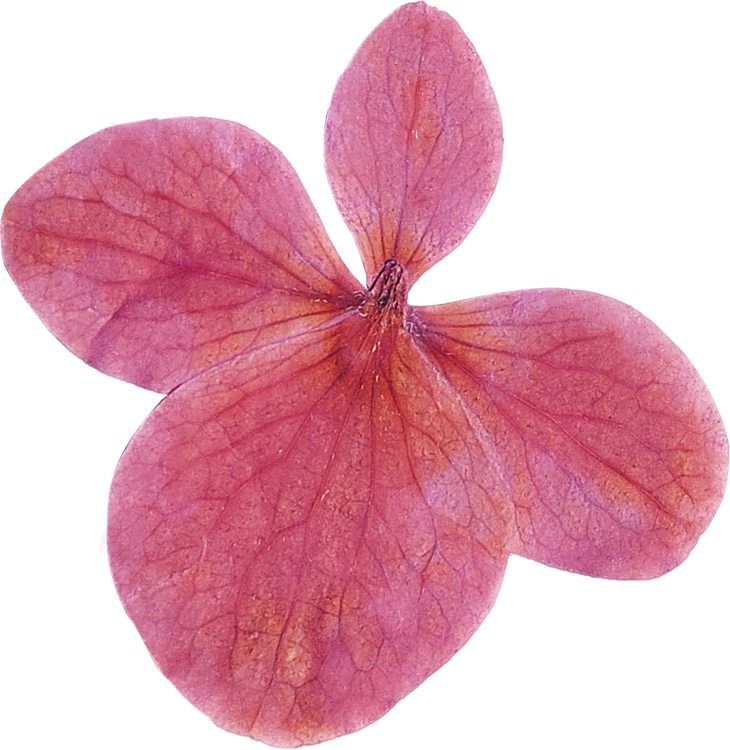 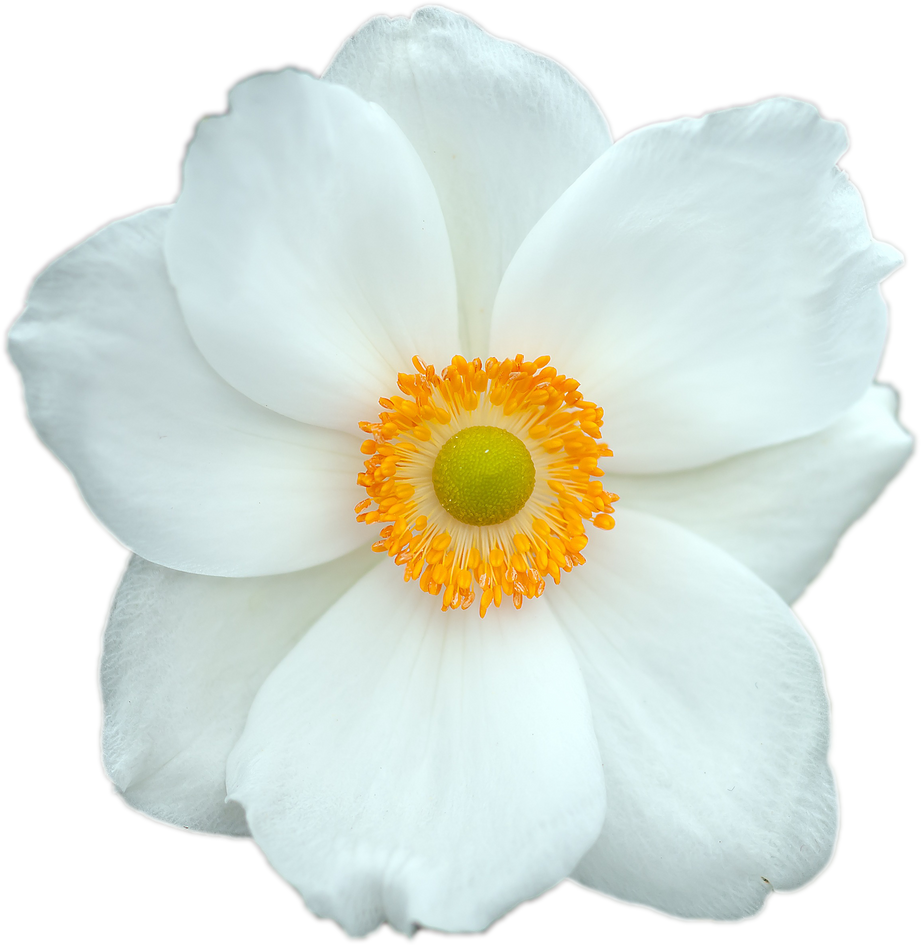 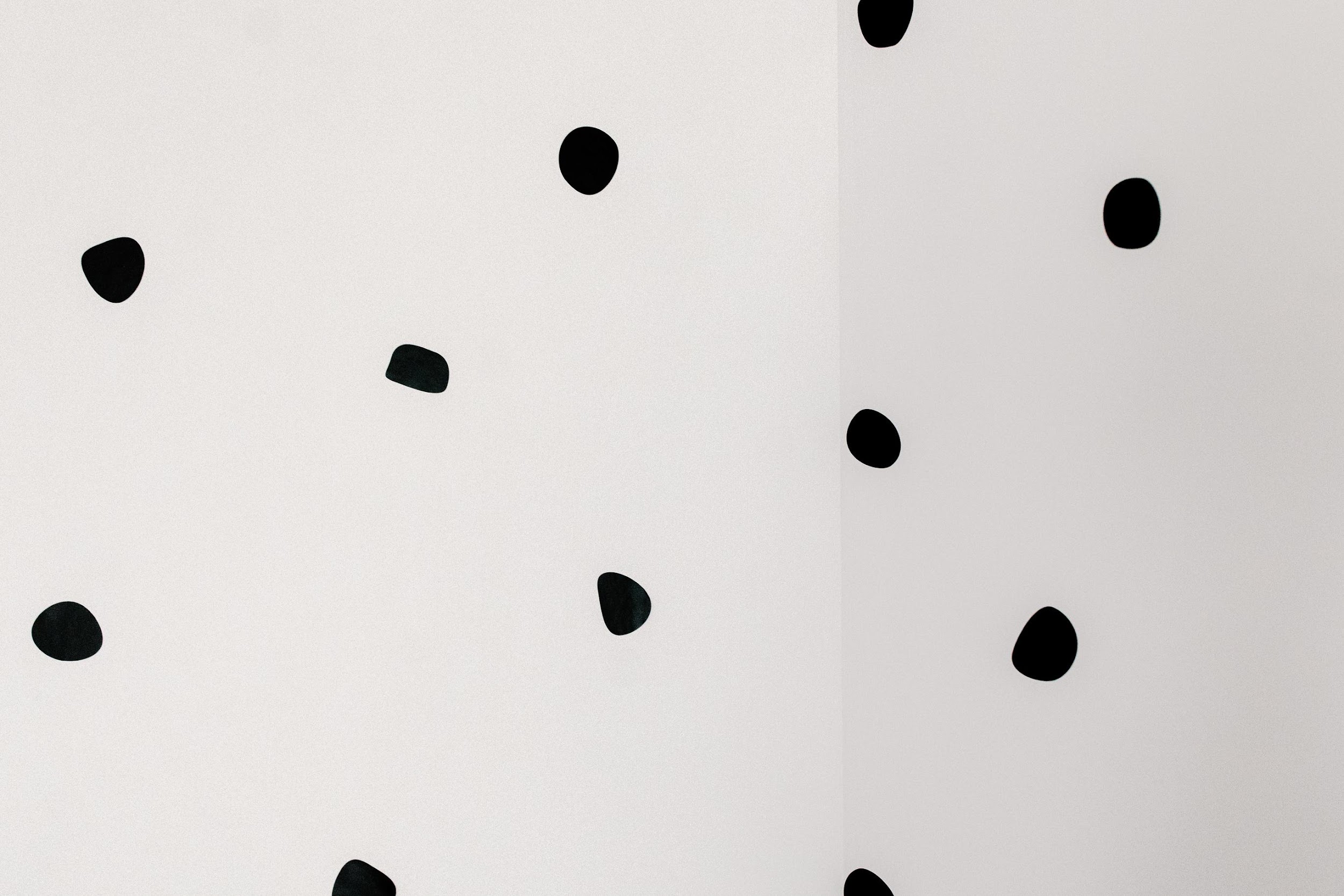 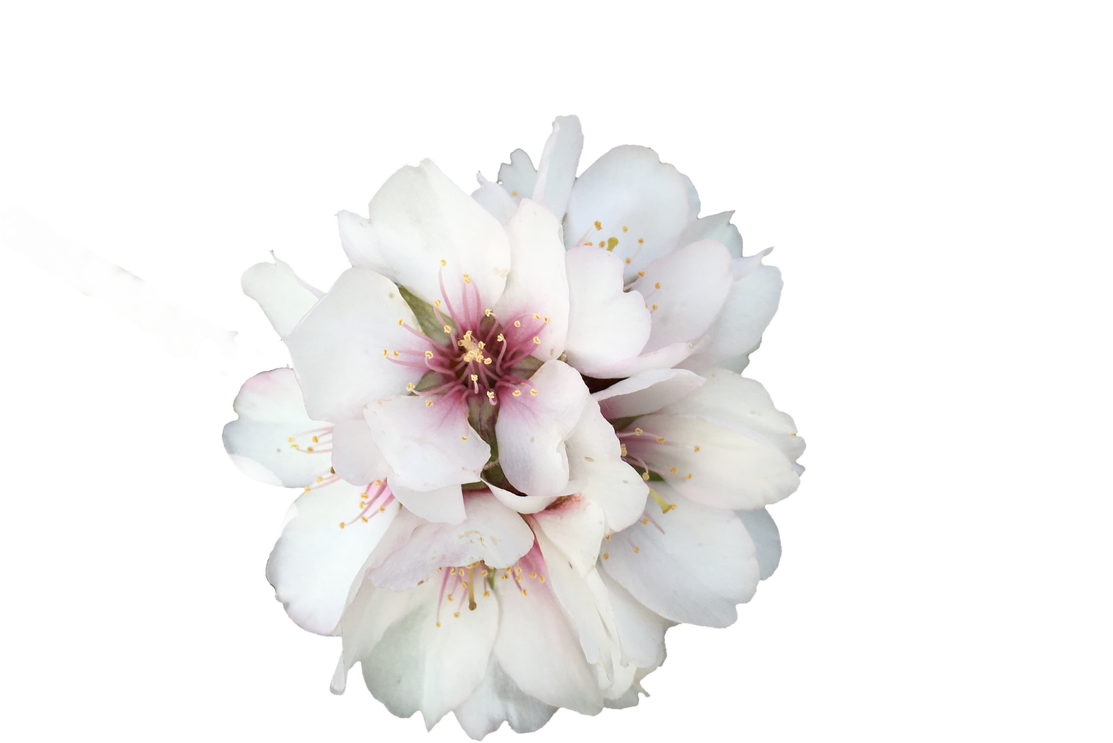 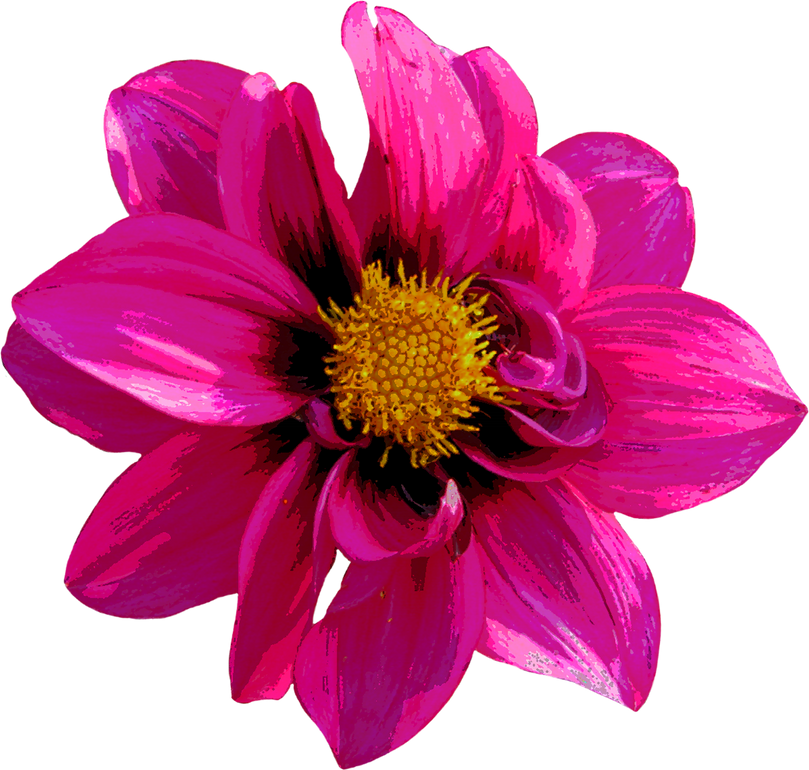 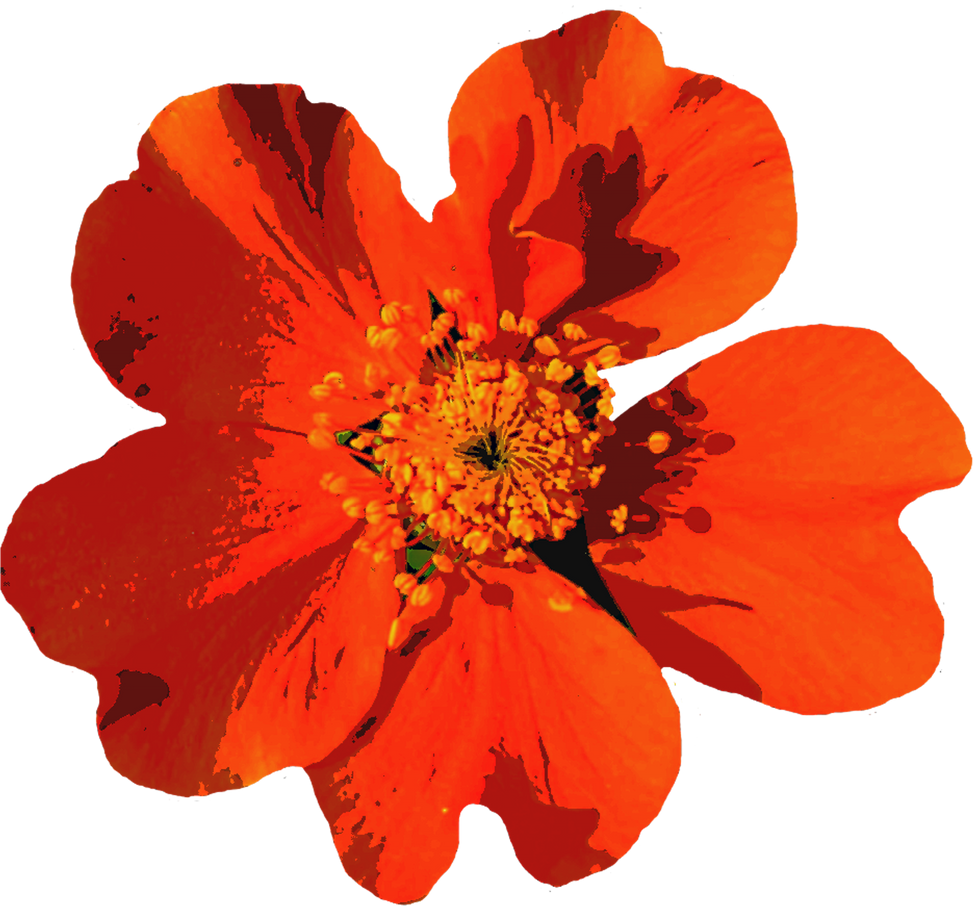 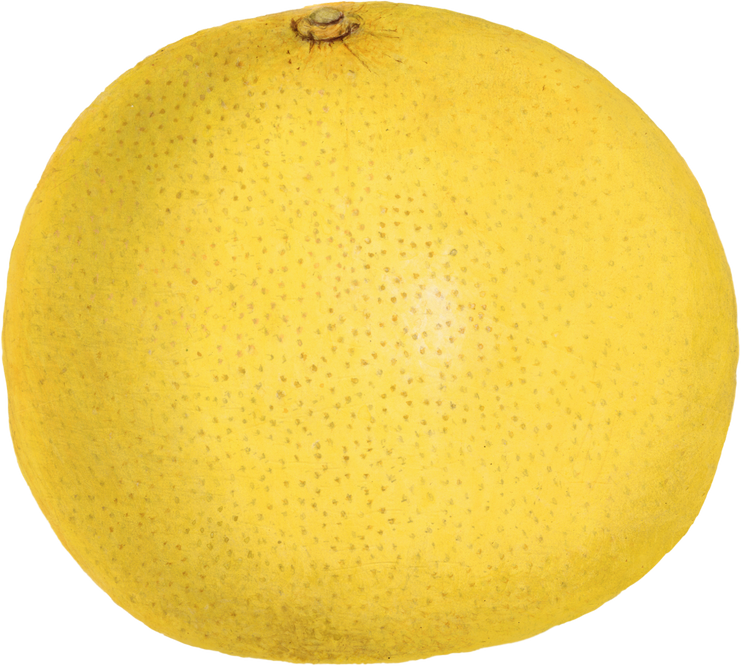 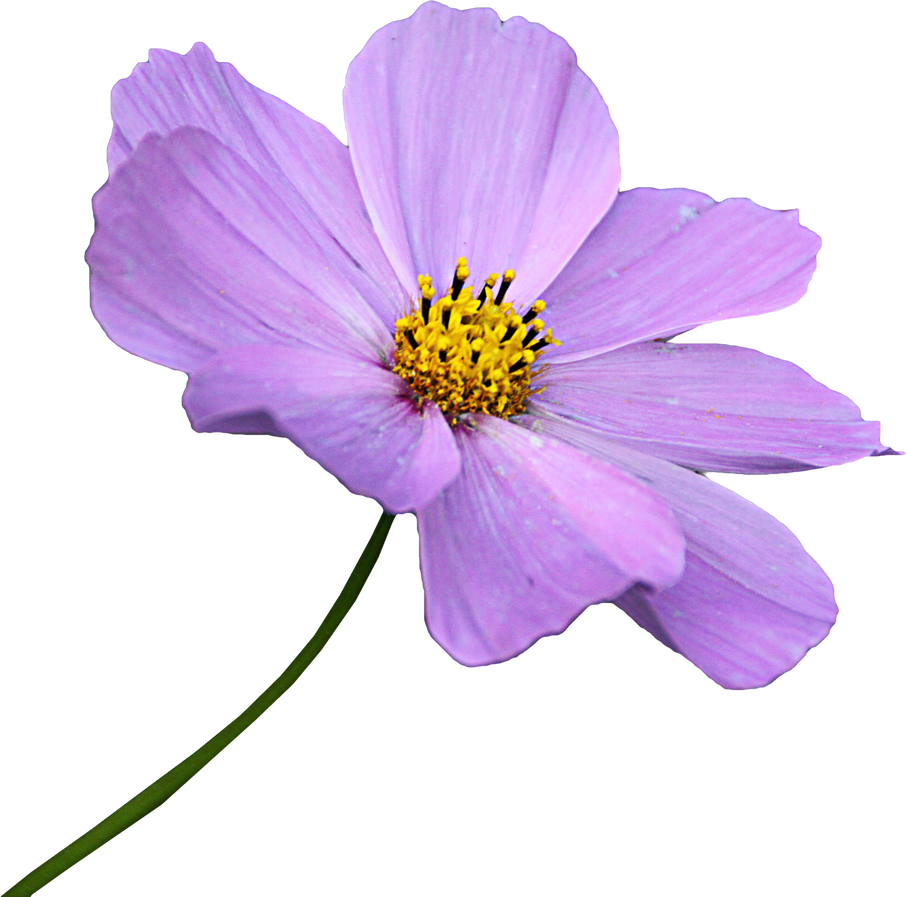 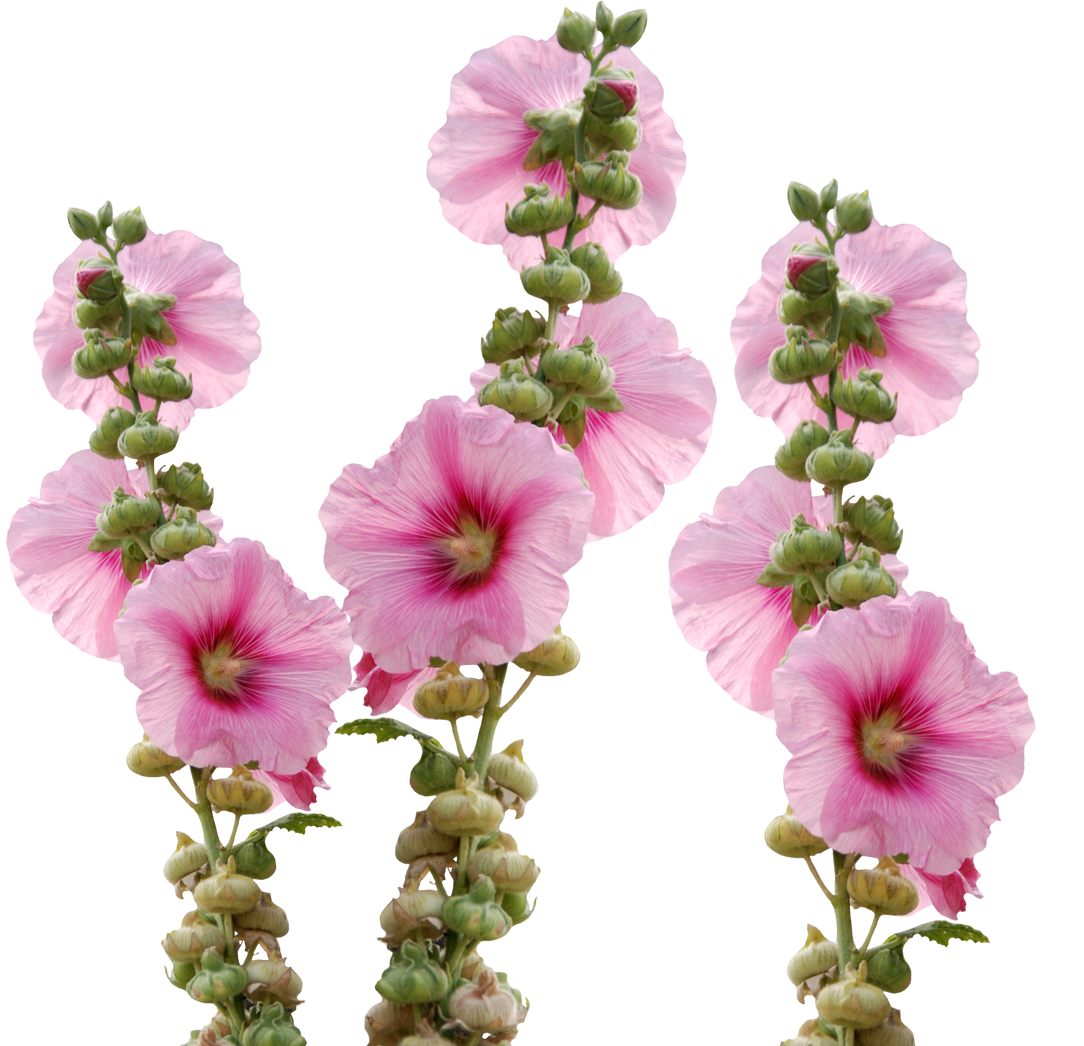 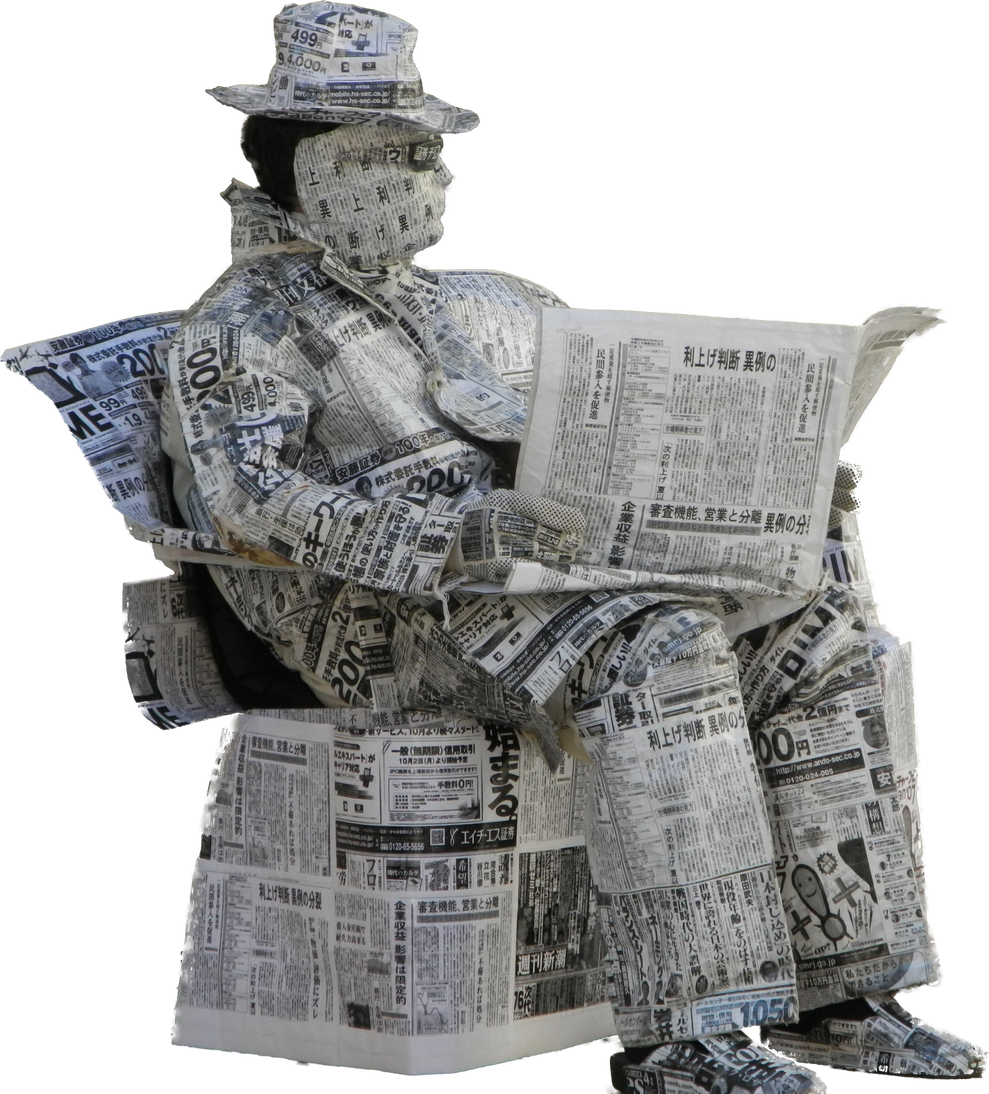 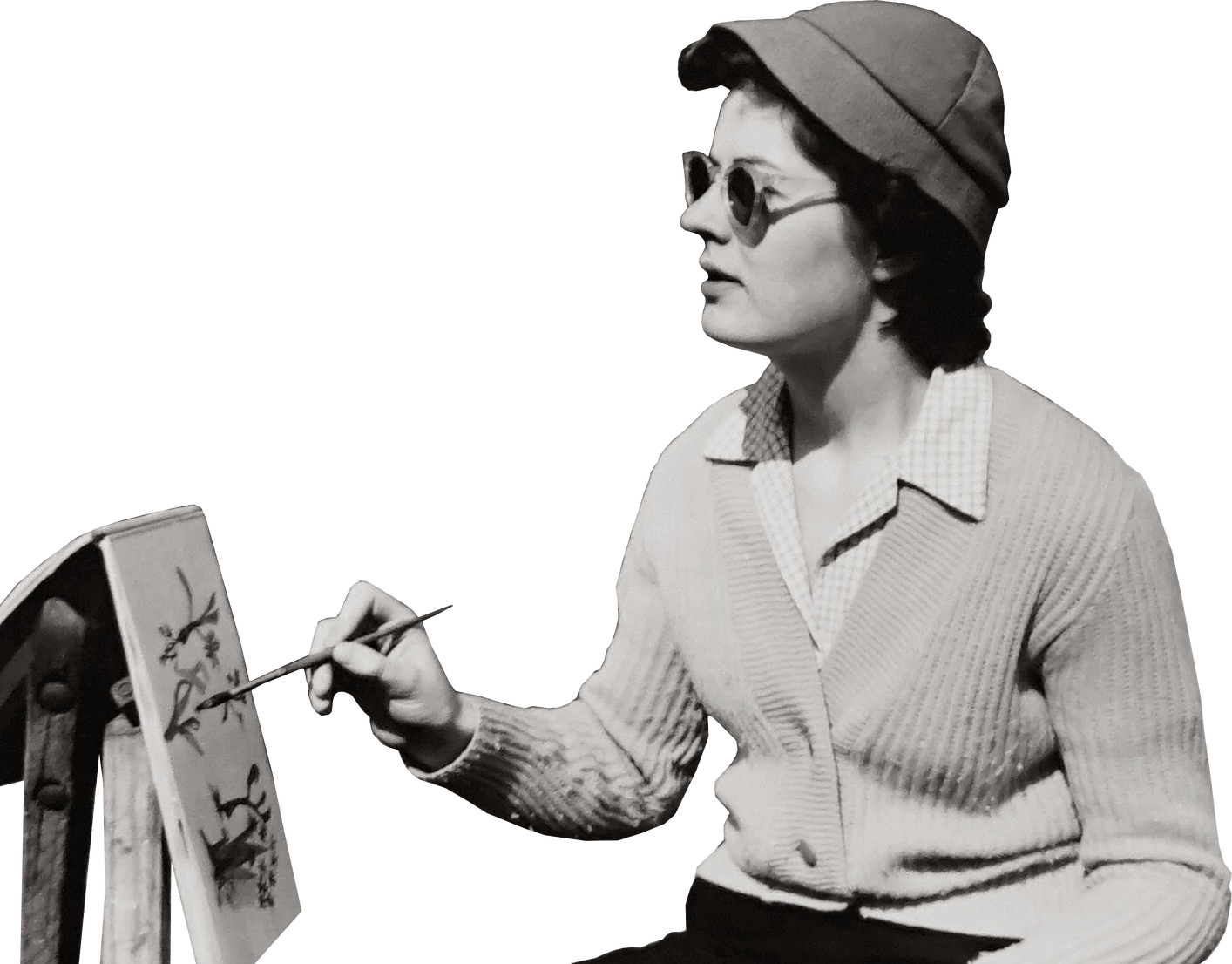 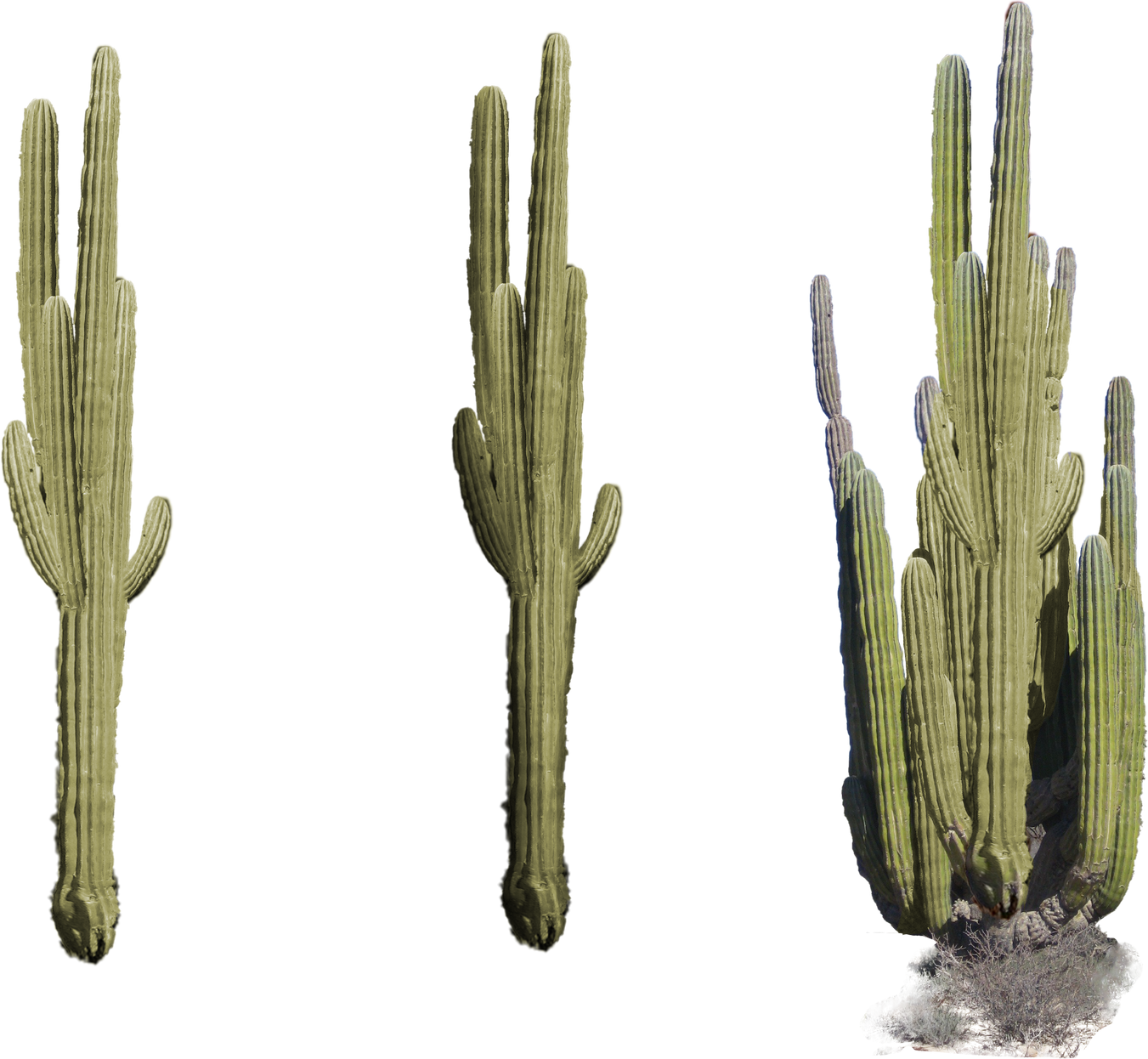 Use these design resources in your Canva Presentation. 
Happy designing! 

Don't forget to delete this page before presenting.
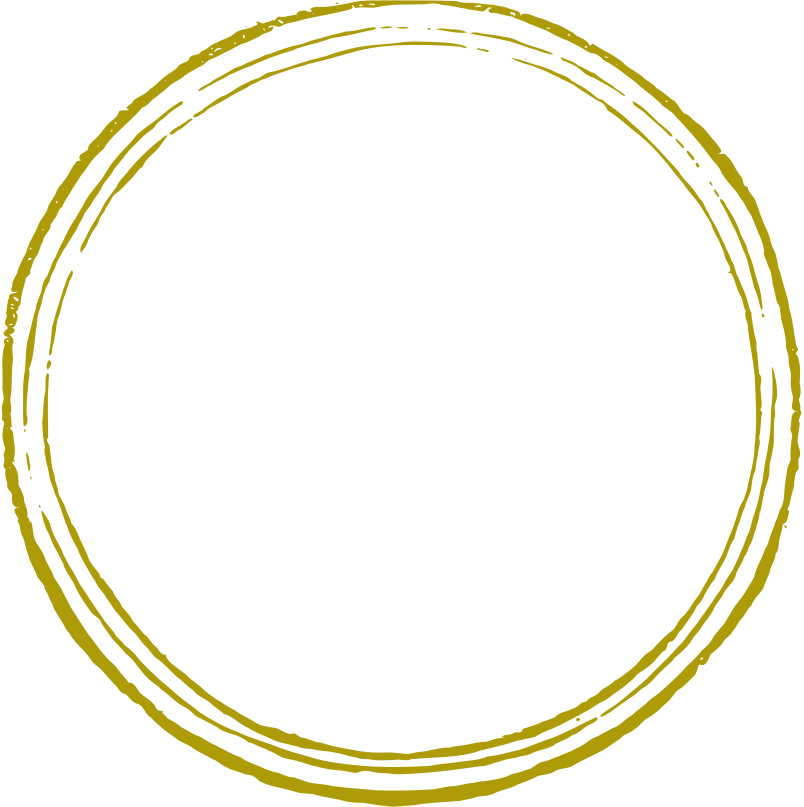 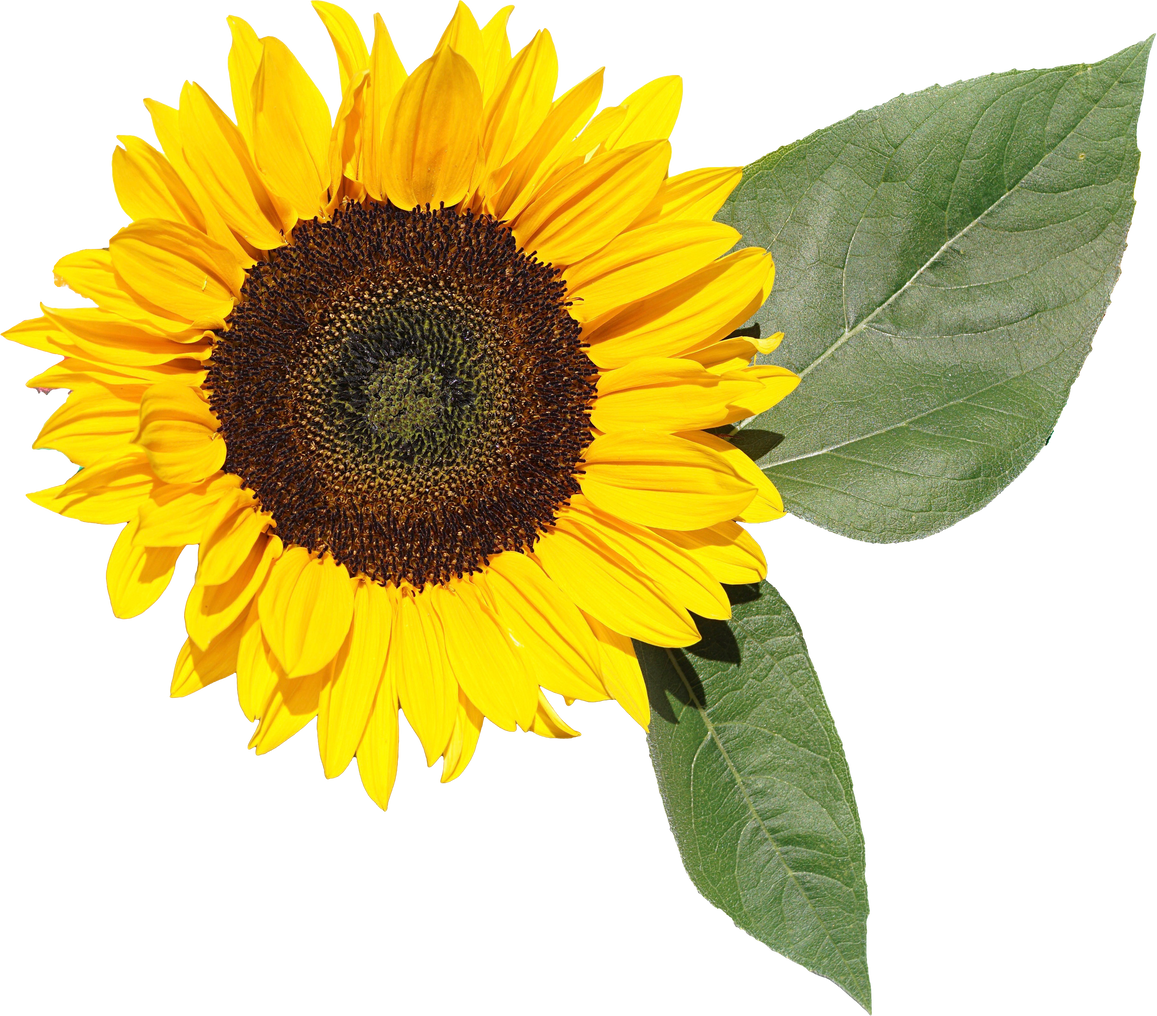 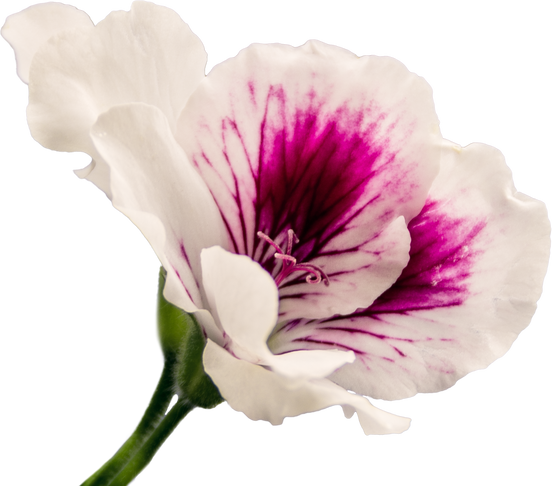 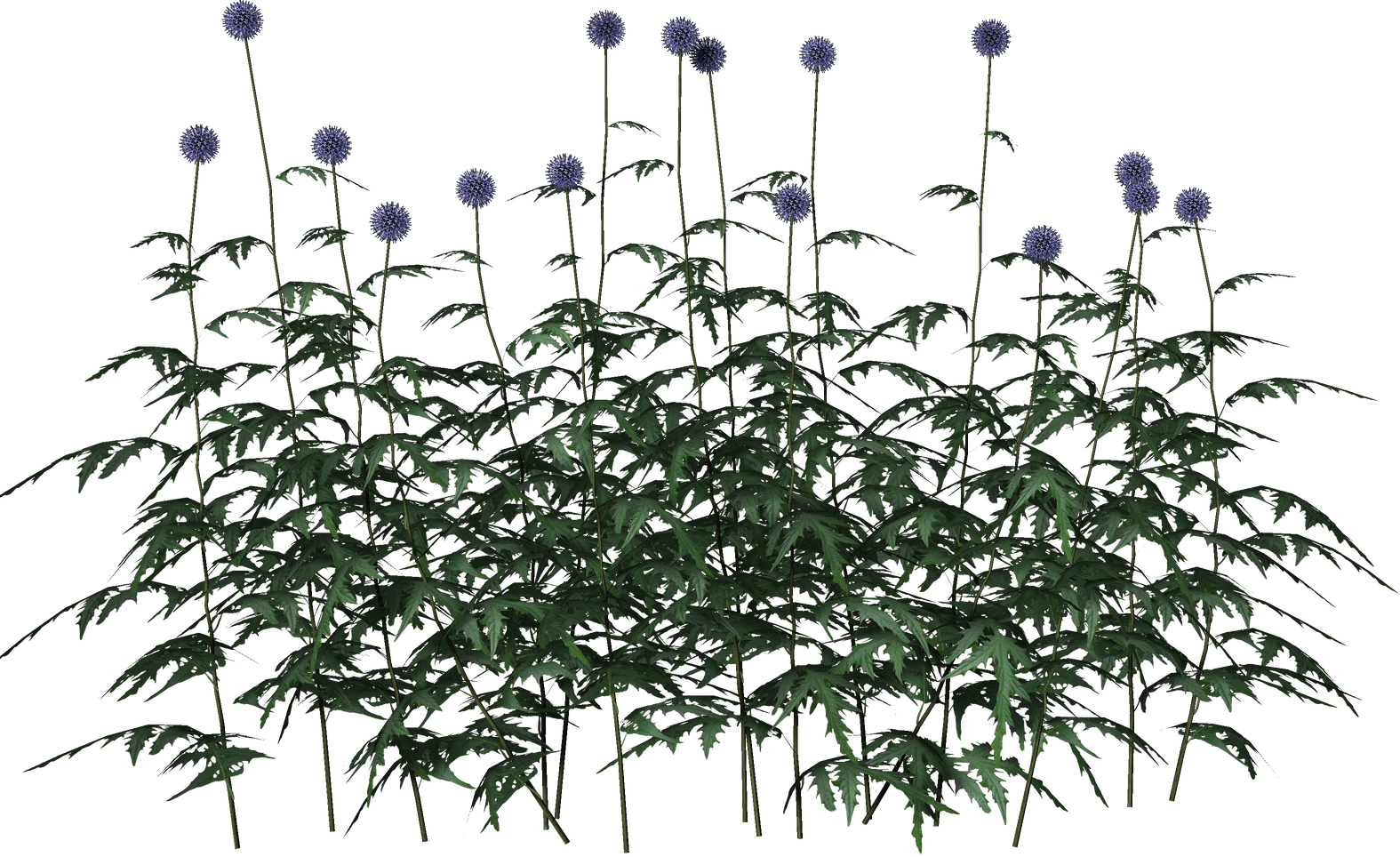 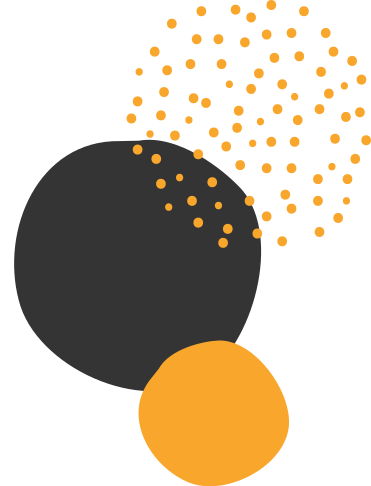 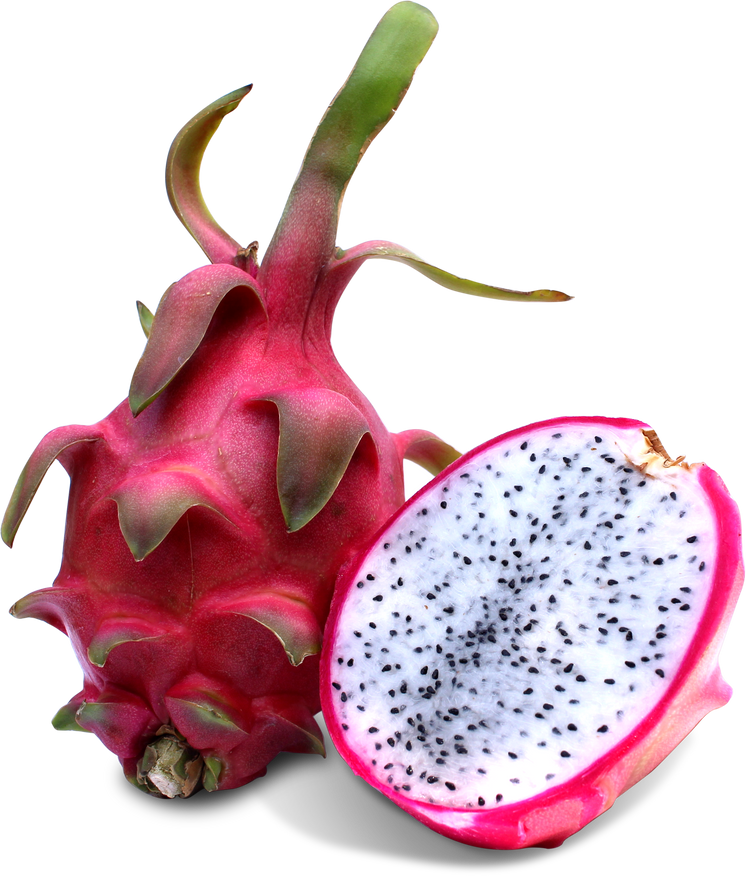 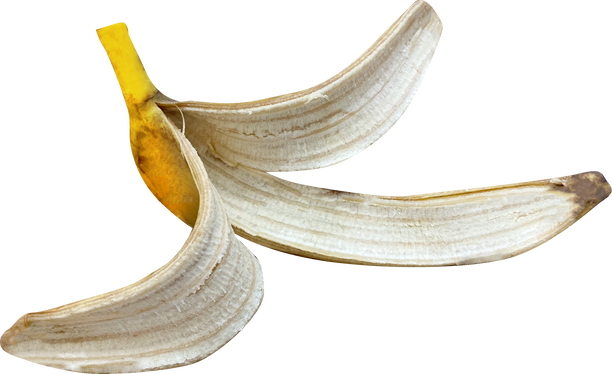 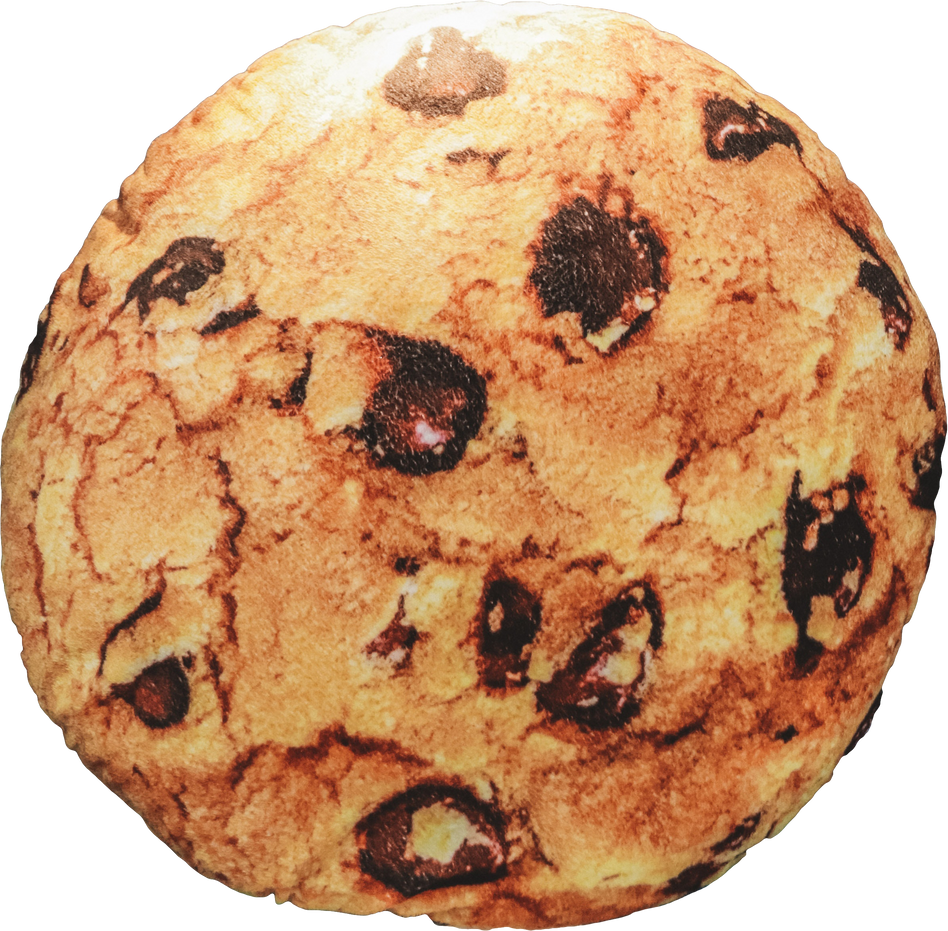 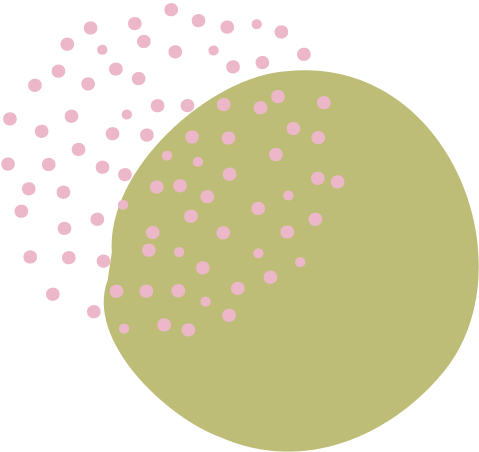 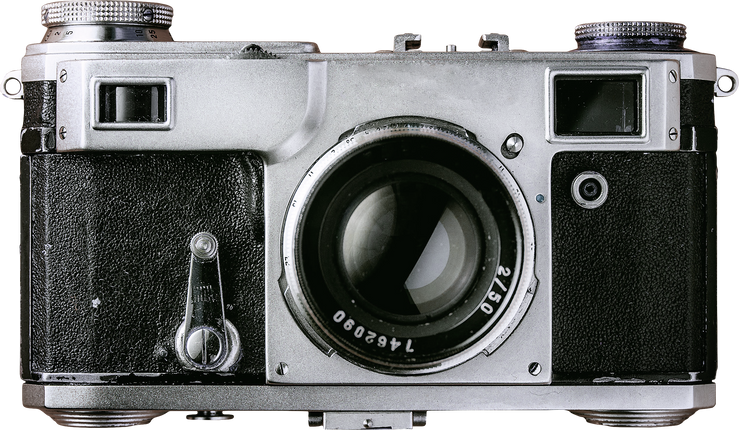 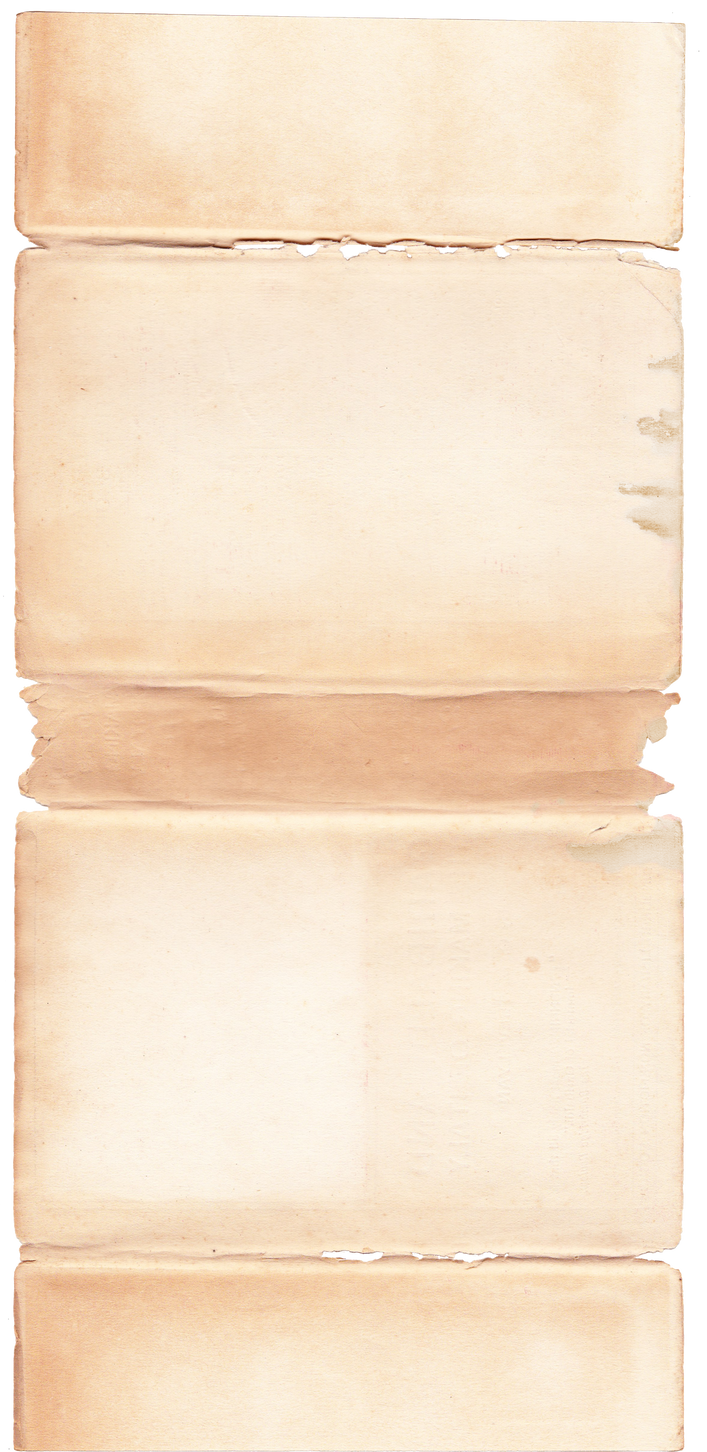 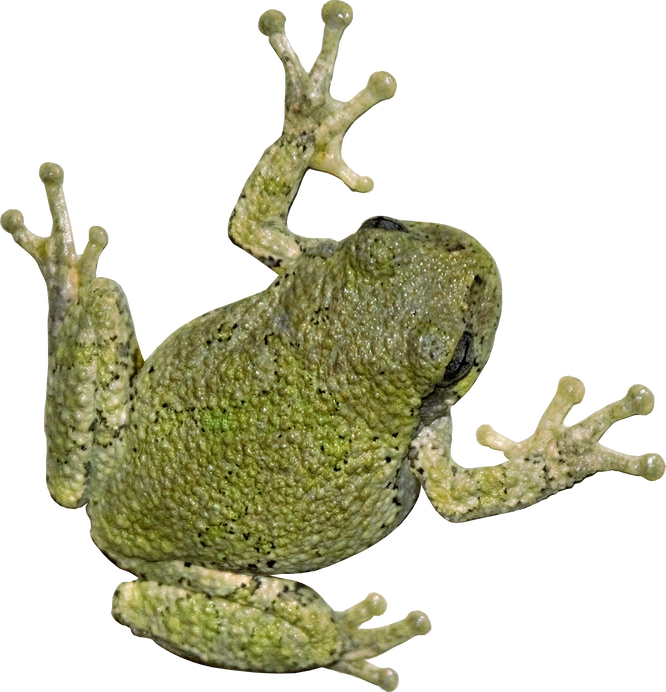 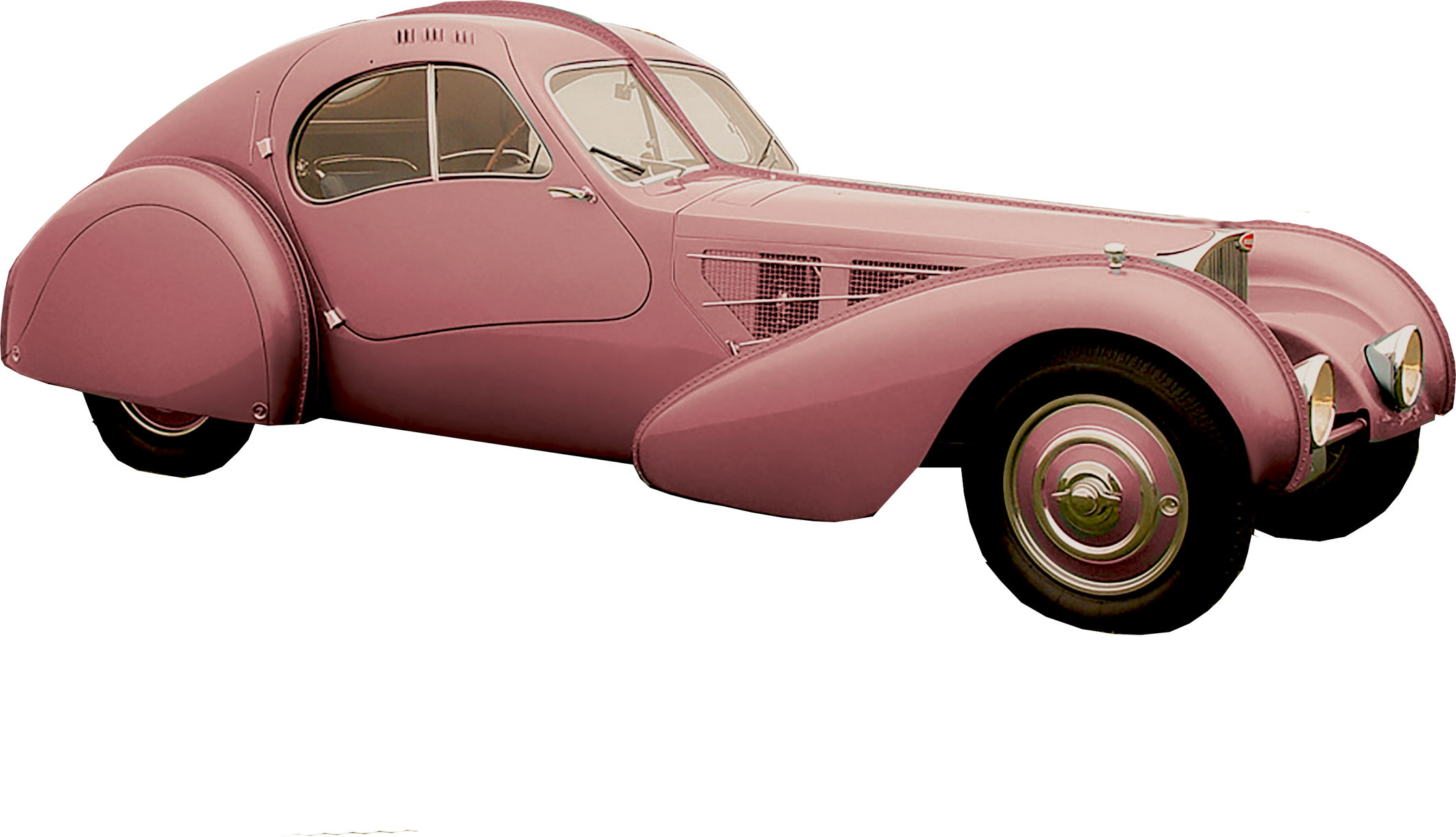 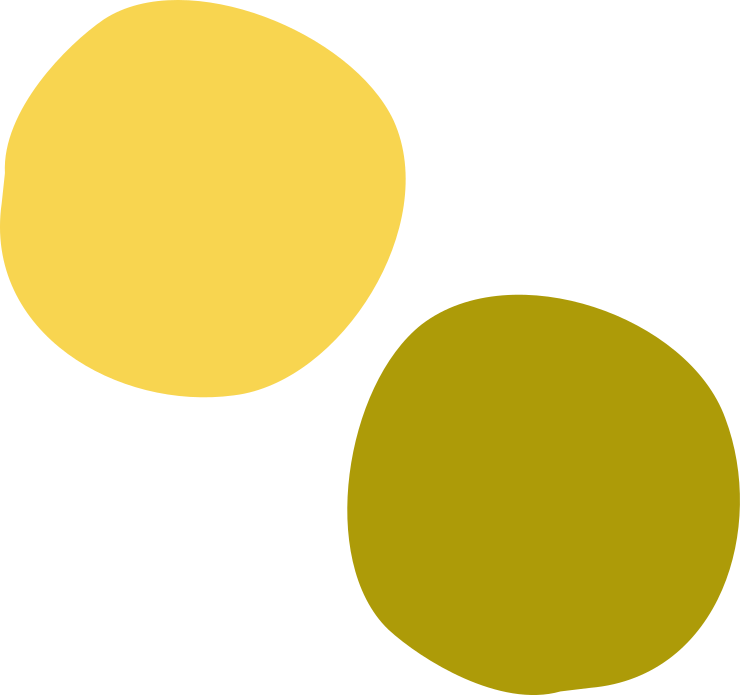 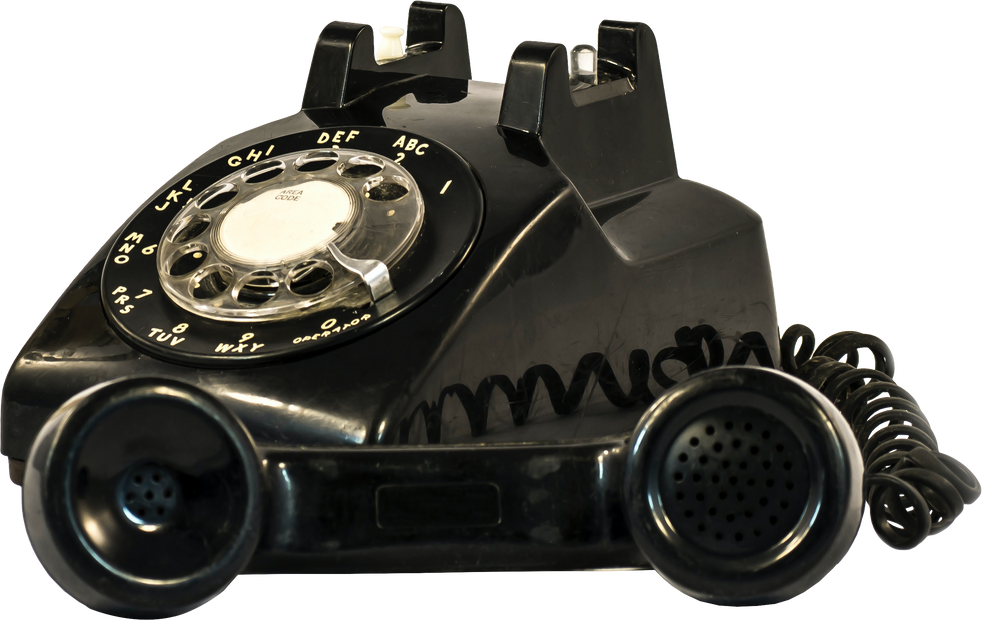 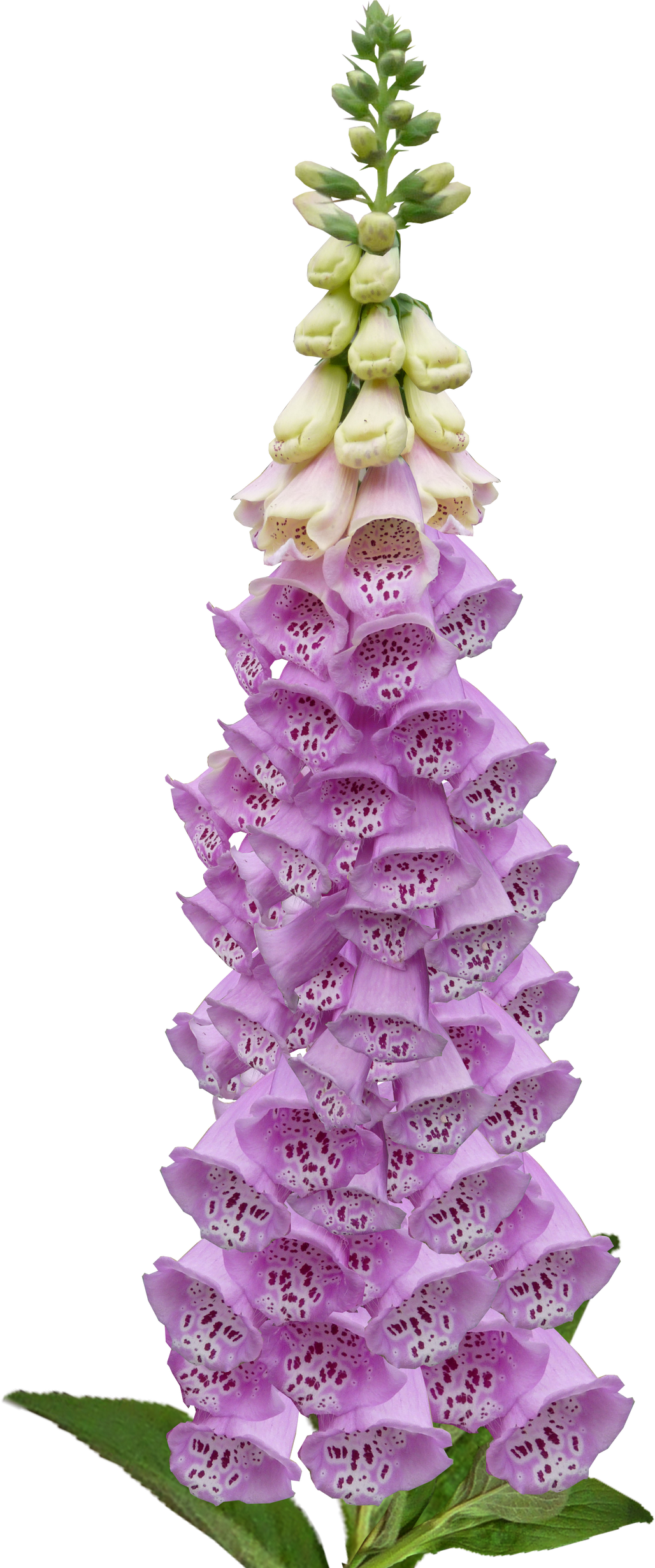 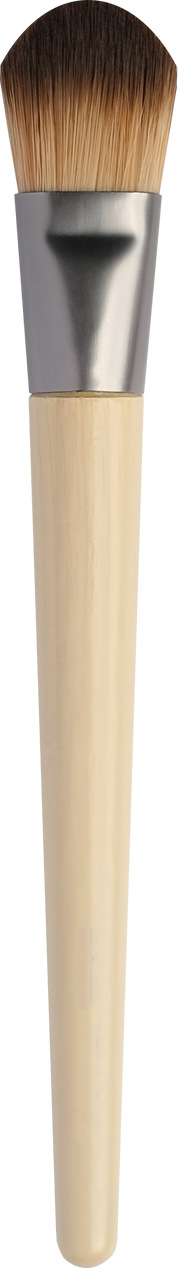 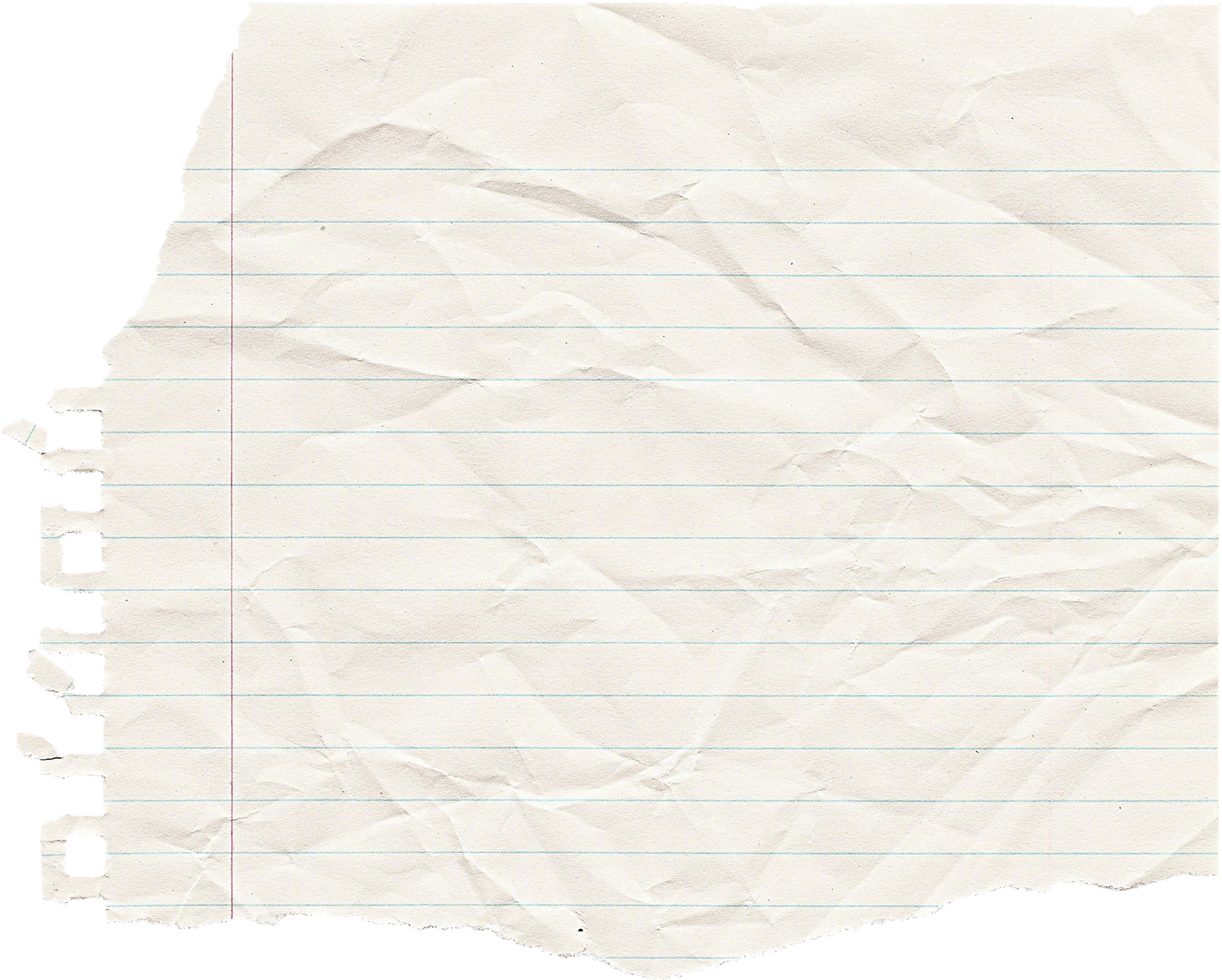 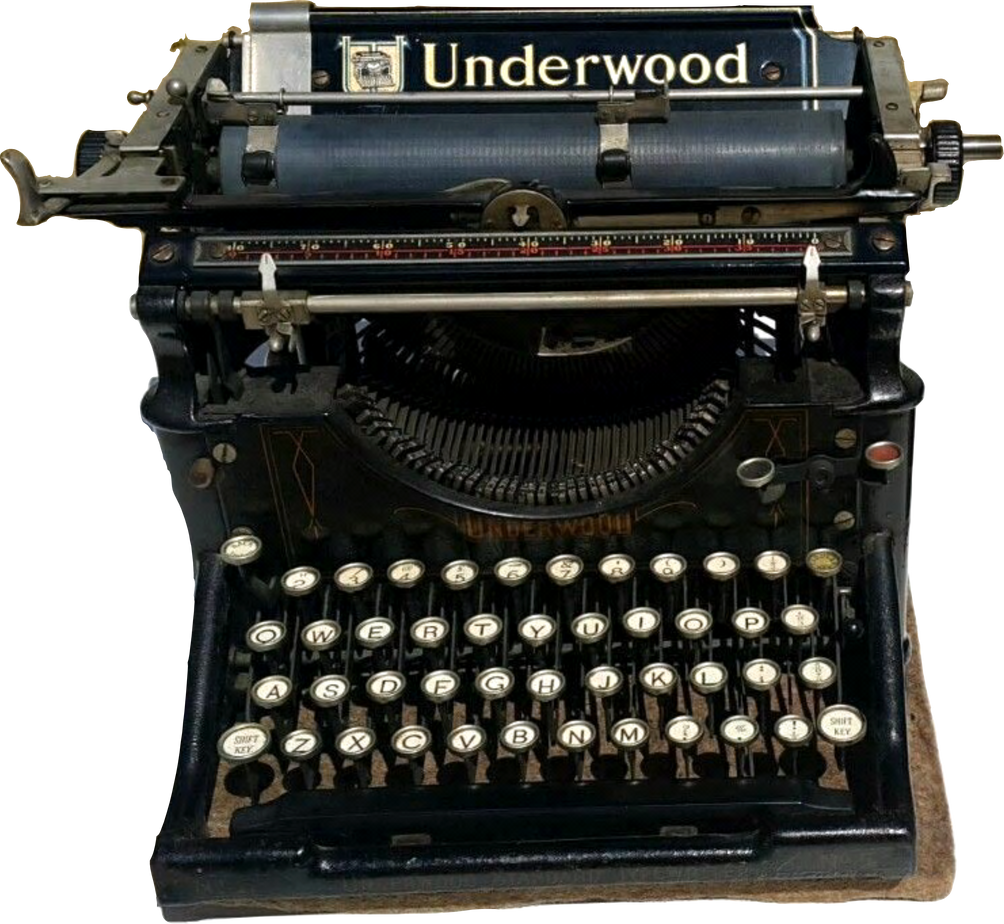 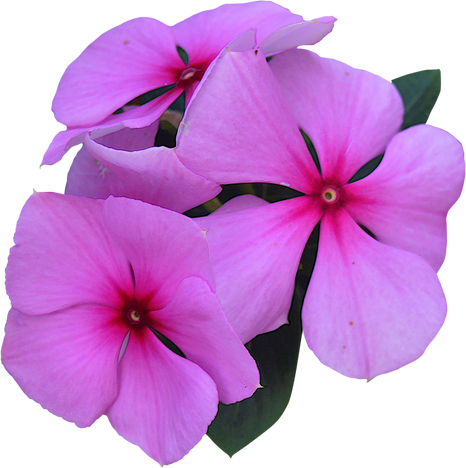 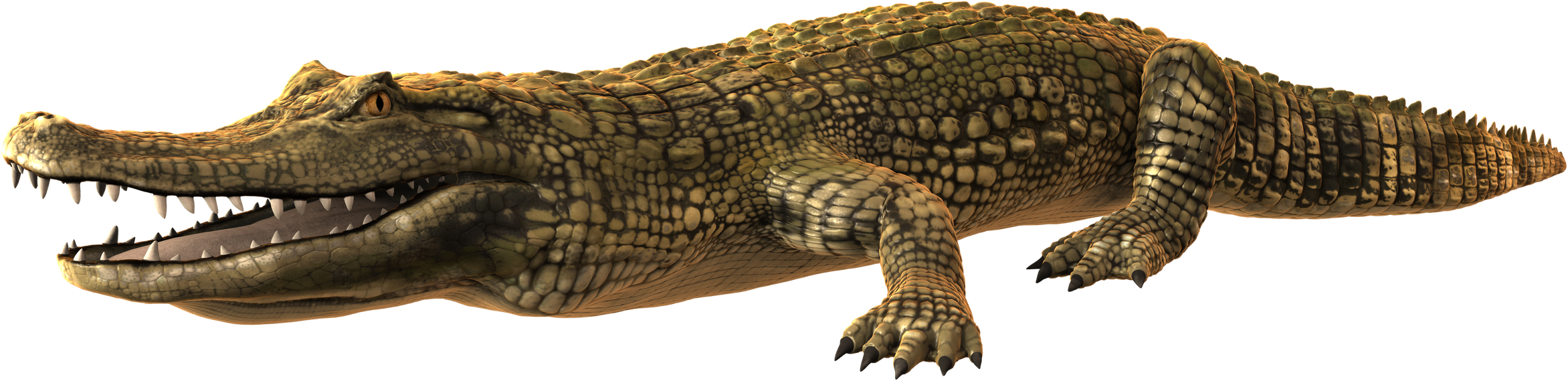 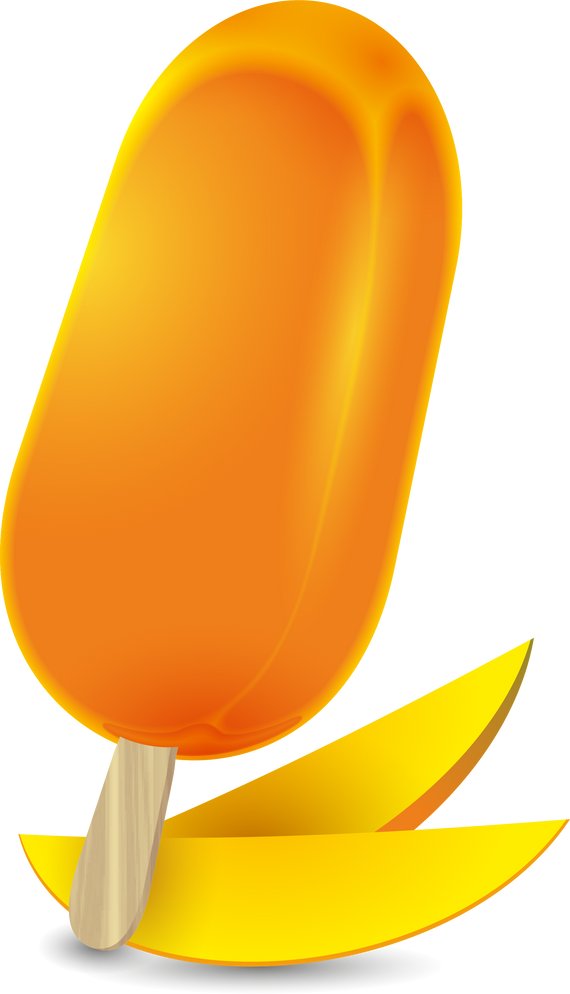 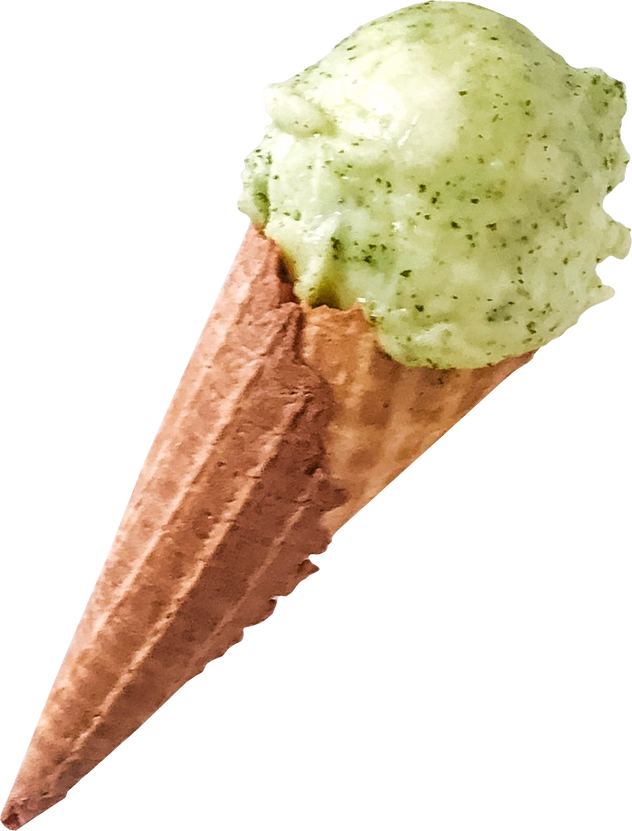 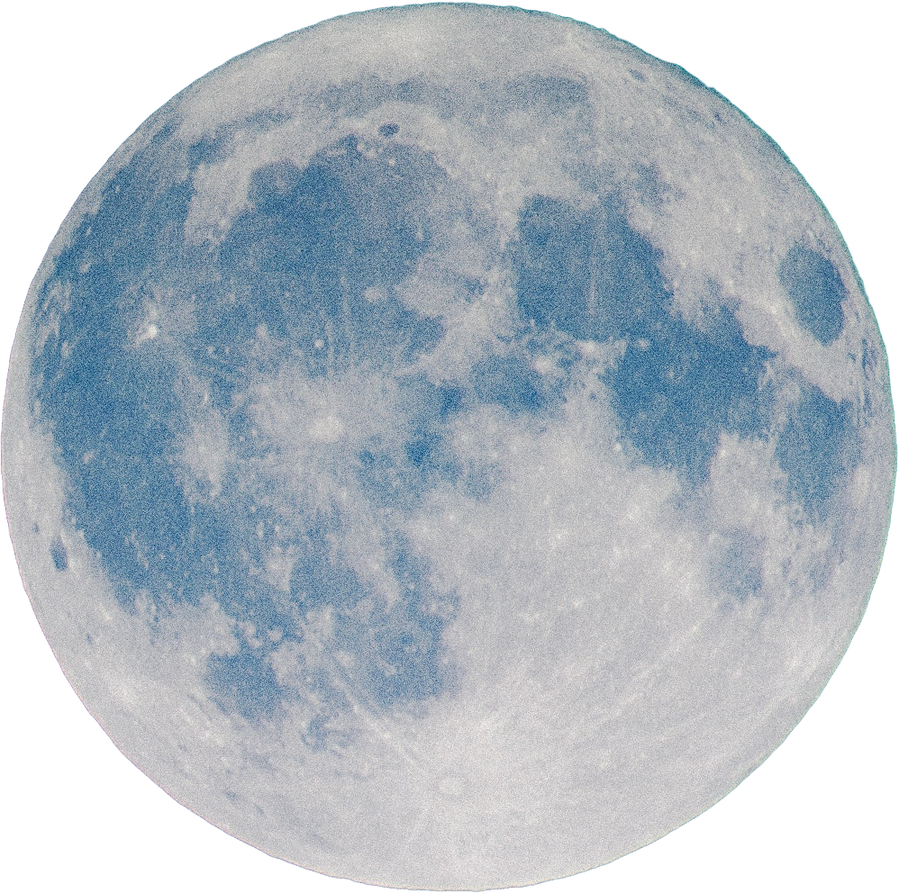 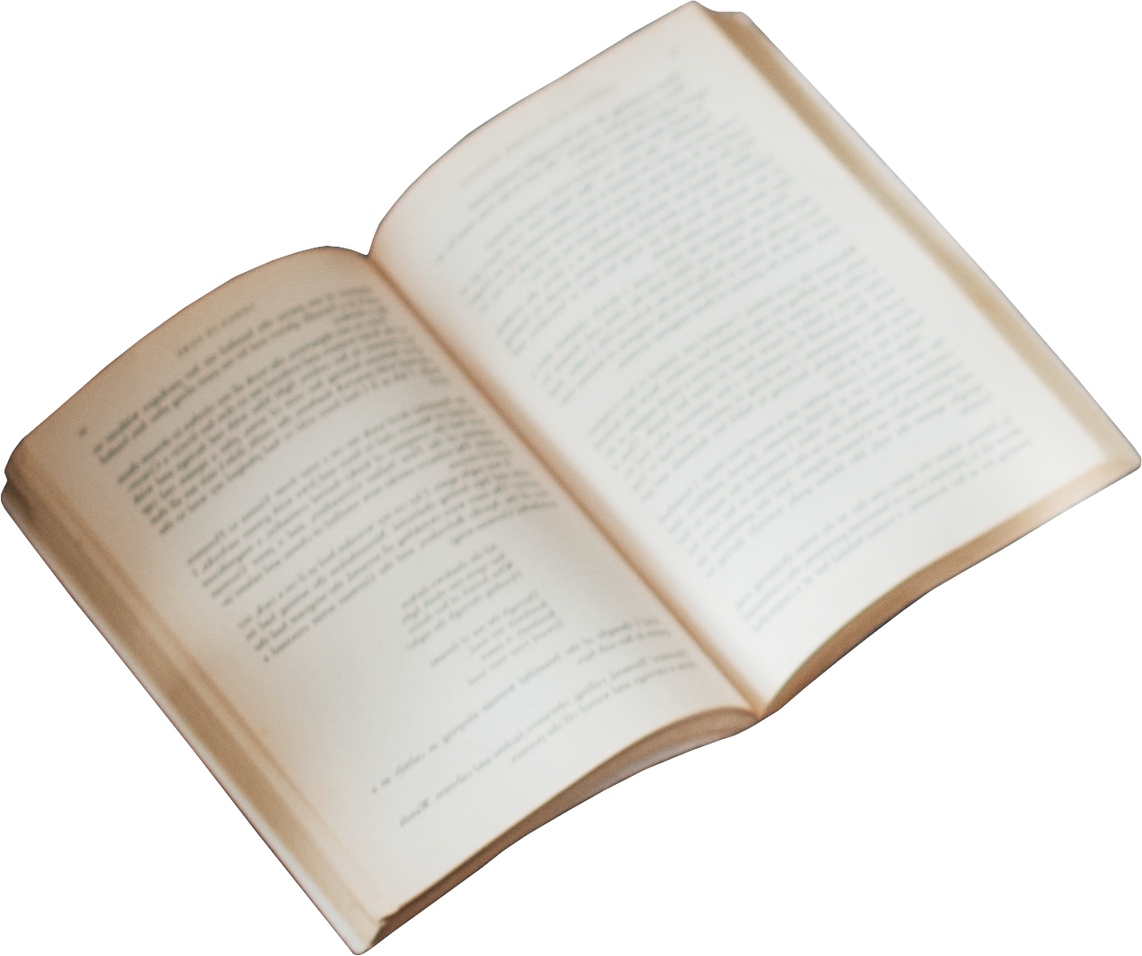 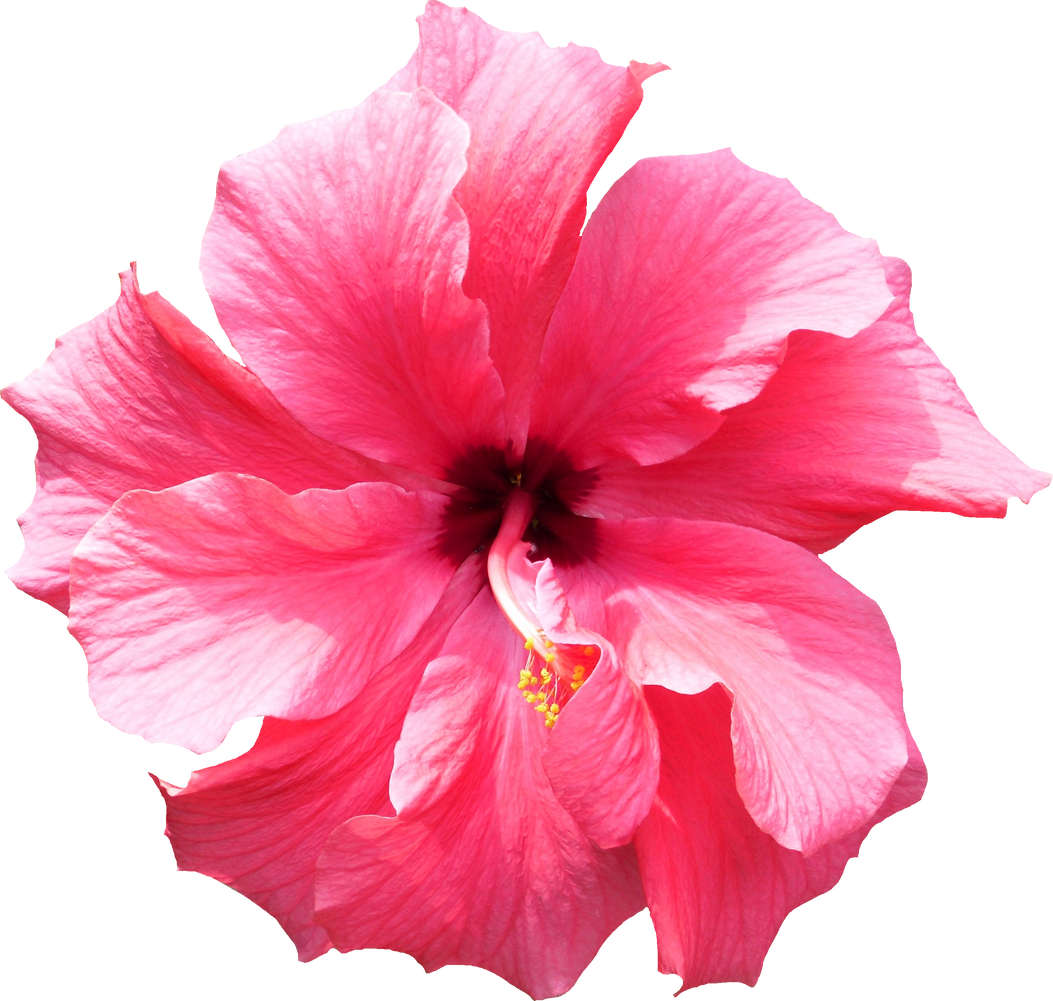 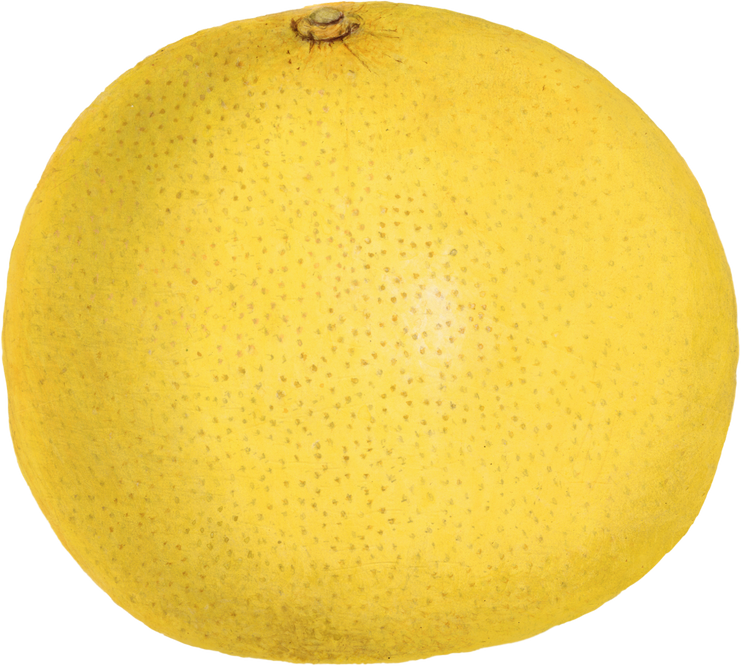 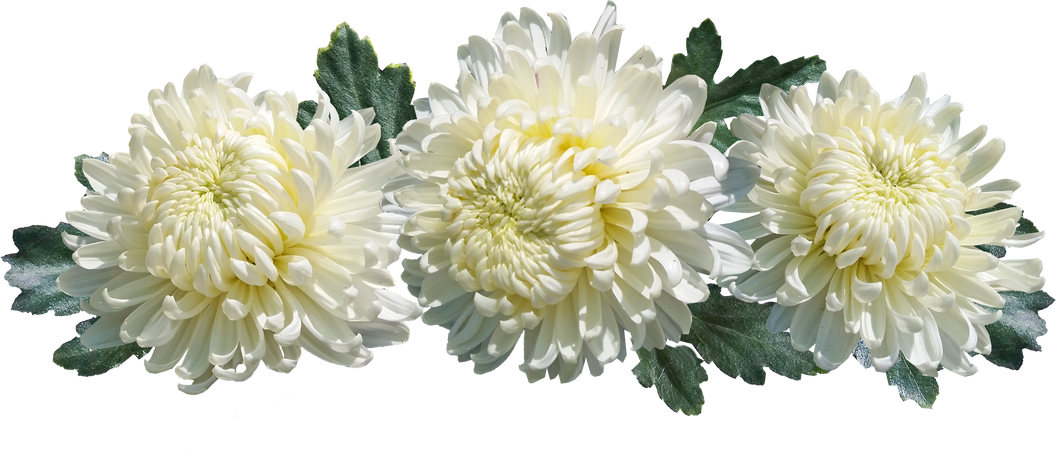 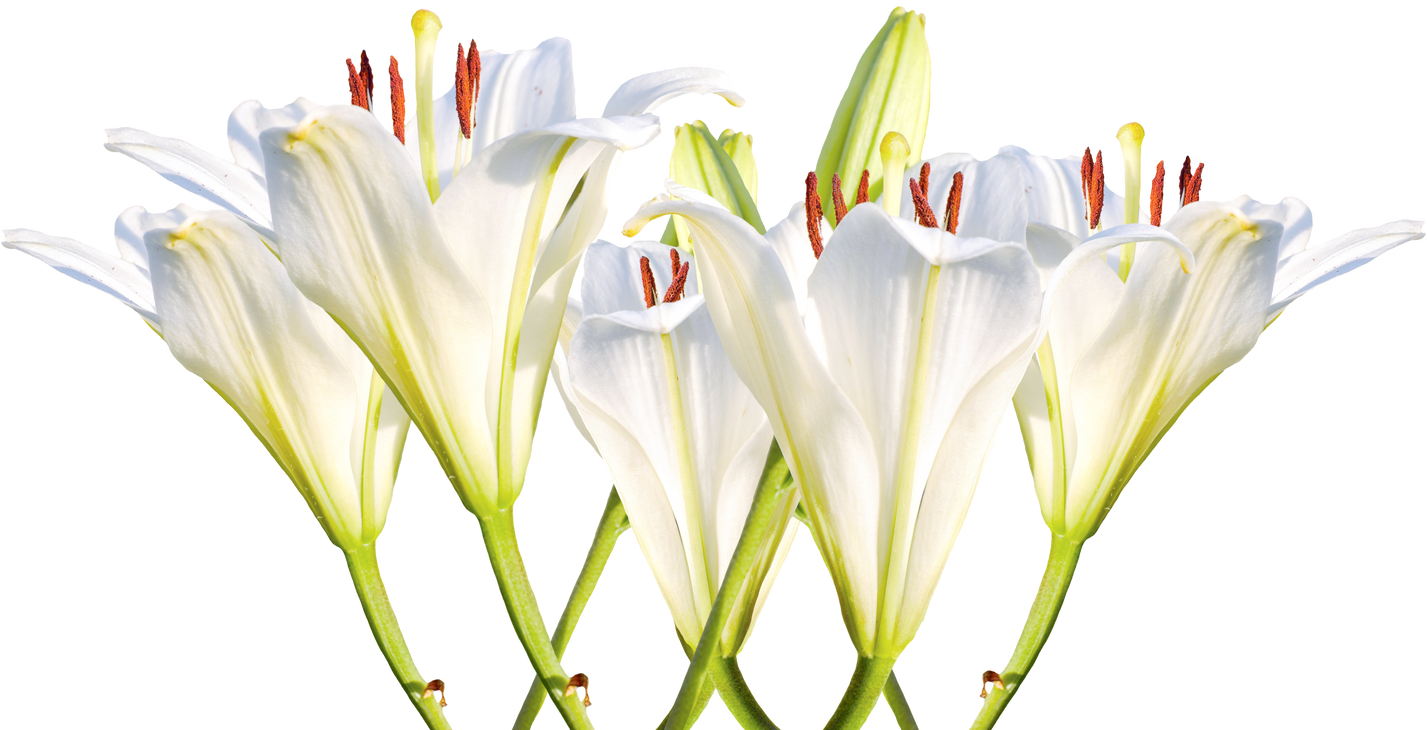 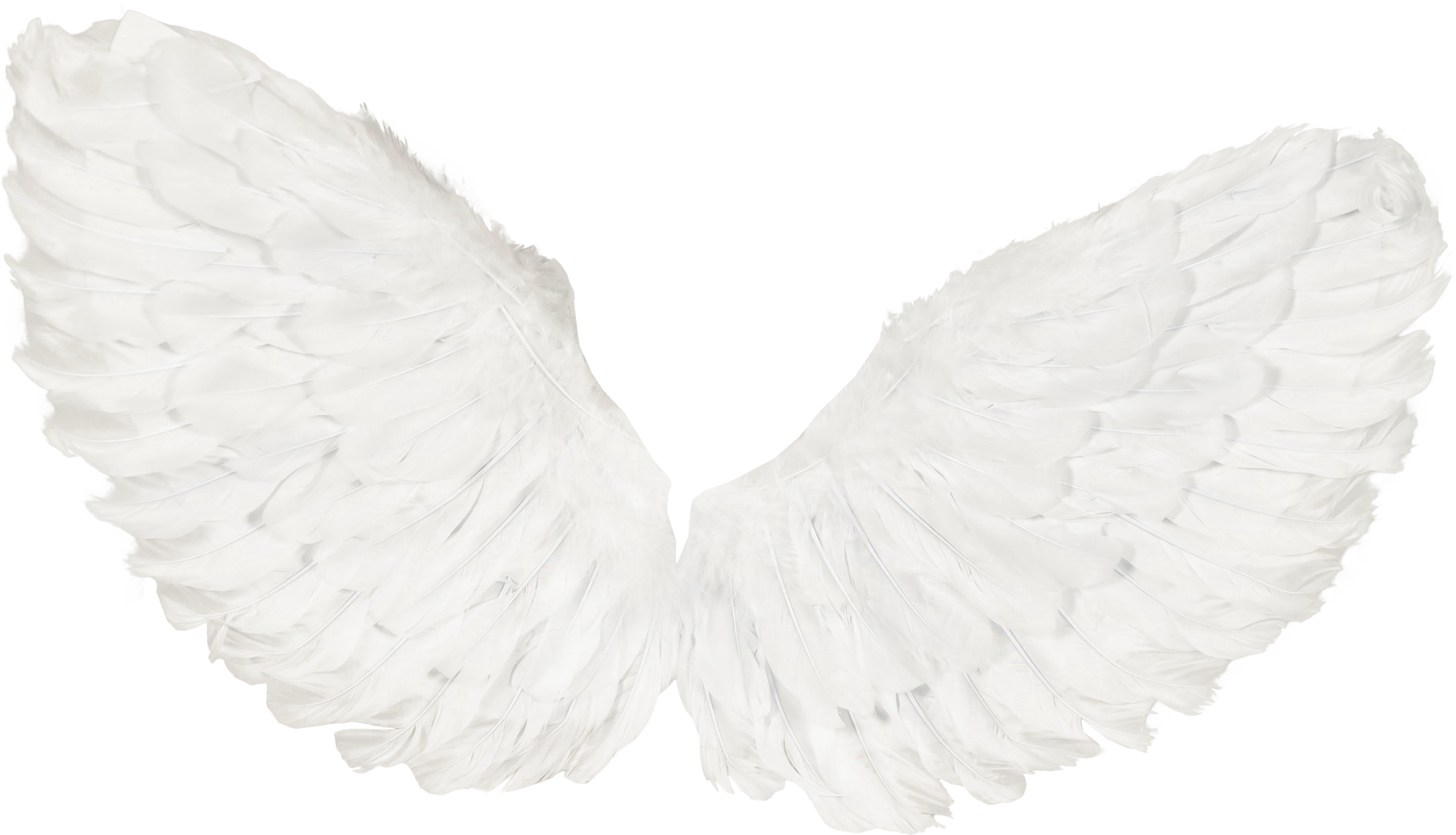 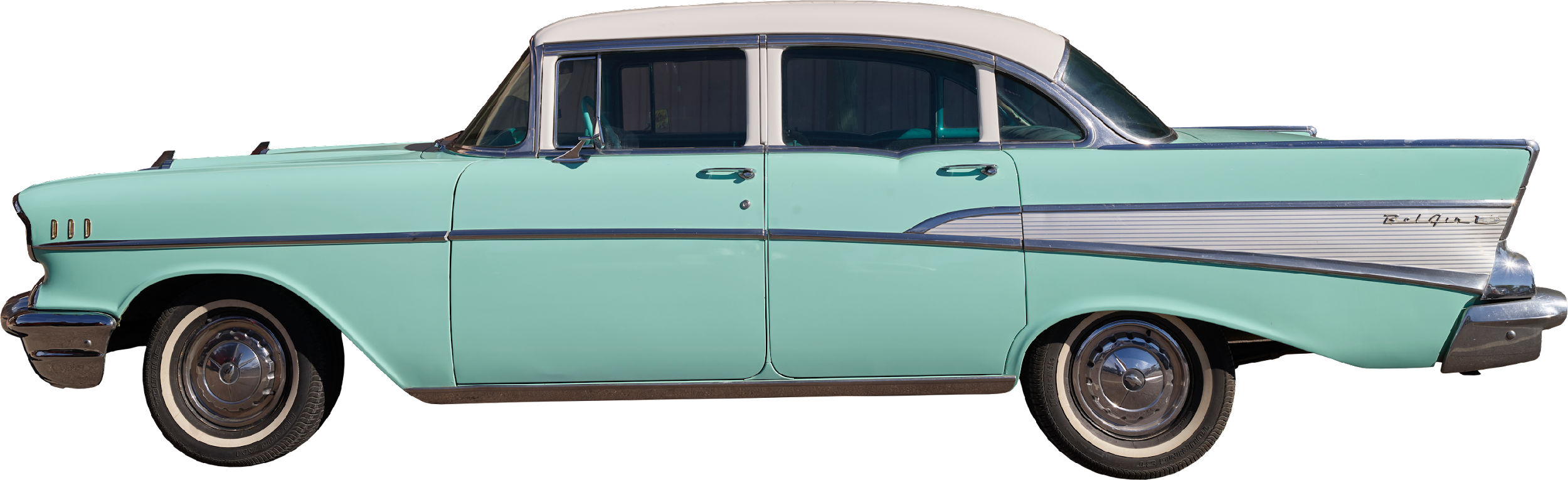 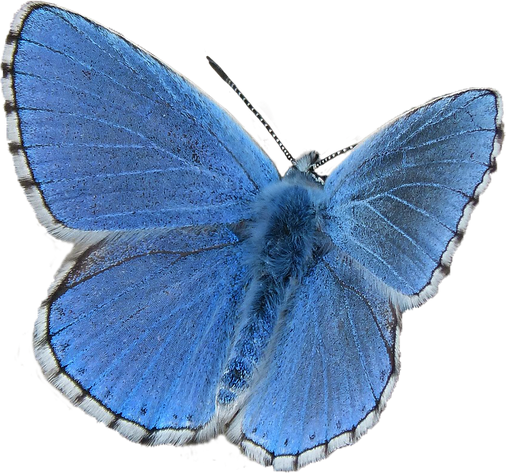